Pierre Auguste Renoir-----------------Edgar Germain Hilaire Degas
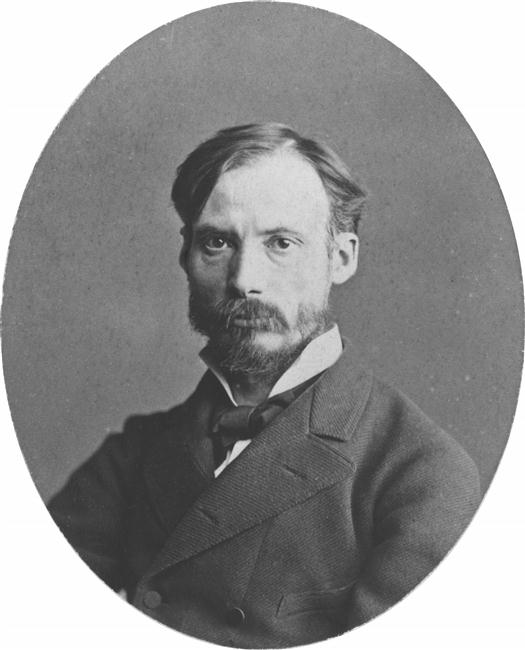 Pierre Auguste Renoir
        1841 -  1919
Φωτογραφία του 1875
1. Γεννήθηκε στην πόλη Λιμόζ, ήταν γιος ράφτη και εργάτριας. Σε ηλικία τριών ετών  μετακομίζει στο Παρίσι. Στα επτά του χρόνια φοιτά σε καθολικό σχολείο.  Αργότερα μαζεύει λίγα χρήματα και δίνει εξετάσεις στη Σχολή Καλών Τεχνών.
2. Το 1862 γράφεται στο ατελιέ των Ερλ Σινιόλ και Μαρκ-Σαρλ-Γκαμπριέλ Γκλαιρ, όπου θα γνωρίσει τον Μονέ, τον  Μπαζίλ και τον Σίσλεϋ. Την ίδια περίοδο, εξασφαλίζει άδεια για να αντιγράφει έργα άλλων καλλιτεχνών στο Μουσείο του Λούβρου.
3. Δύο χρόνια αργότερα, ο Ρενουάρ ξεκίνησε να εκθέτει έργα του, ωστόσο για αρκετά χρόνια δε γνώρισε σημαντική αναγνώριση,
4. Μέχρι τον Γαλλο-Πρωσικό πόλεμο του 1870, γύριζε με ένα σακίδιο στον ώμο και ζούσε πολύ φτωχικά.
5. Το 1867 ένας πίνακάς του με τον τίτλο ’’Λιζ’’ (Lise) έγινε δεκτός 
στο Σαλόν του Παρισιού.
6. Την περίοδο αυτή θεωρείται πως ο Ρενουάρ επηρεάστηκε σημαντικά από τον Κλωντ Μονέ, πλησιάζοντας ολοένα και περισσότερο προς τον ιμπρεσιονισμό. Κατά πολλούς το διάστημα 1870 - 1883 αποτελεί τη λεγόμενη ιμπρεσιονιστική περίοδο του Ρενουάρ.
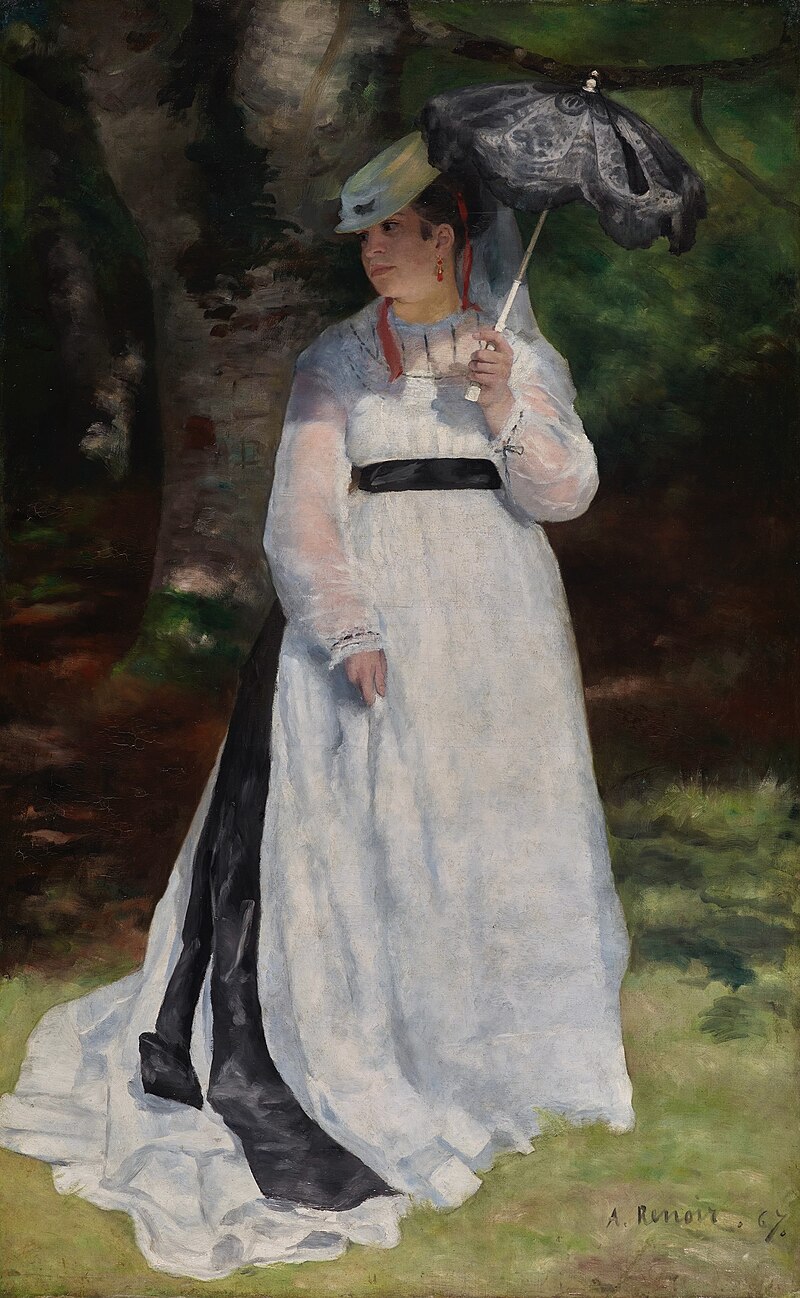 Ο πρώτος πίνακας του Ρενουάρ που έγινε δεκτός στο Σαλόν του Παρισιού τον Μάιο του 1868.
‘’Lise with a Parasol’’
1867
Museum Folkwang,  Essen, Γερμανία
7. Η πολιορκία του Παρισιού του στερεί τους φίλους του, καθώς ο Μονέ κι ο Μετρ αναζήτησαν καταφύγιο στην Αγγλία, 
ενώ ο Μπαζίλ πέθανε.
8. Το 1874 συμμετέχει στην πρώτη έκθεση της ομάδας των ιμπρεσιονιστών,  εγκαθίσταται στη Μονμάρτρη.  Το 1876 συναντά έναν εκδότη, 
ο οποίος τον κάνει πλούσιο. 
Γνωρίζει τον Εμίλ Ζολά.
9. Τη δεκαετία του 1880, ο Ρενουάρ σταδιακά διαχωρίζεται  από τους υπόλοιπους ιμπρεσιονιστές. Το ατελιέ του κατασκευάζεται κοντά σε ένα γαλατάδικο το 1880 και γνωρίζει  την Αλίν Σαριγκό, την οποία παντρεύεται. Ταξιδεύει πολύ  και στην Ιταλία έρχεται σε επαφή με το έργο του Ραφαήλ από το οποίο επηρεάζεται  βαθιά. Το 1884  επιστρέφει στο Παρίσι και την επόμενη χρονιά γεννιέται ο γιος τους Πιέρ.
10. Το 1889 συναντάει  τον μηχανικό Άιφελ και περίπου το 1892 αρχίζει να αναπτύσσει παραμορφωτική αρθρίτιδα. Αντιμετωπίζει σημαντικό πρόβλημα παραμορφώσεων στα χέρια ενώ σε πιο προχωρημένο στάδιο ένας ώμος του καθηλώνεται  εξαιτίας αγκύλωσης, γεγονός που τον αναγκάζει να διαφοροποιήσει την τεχνική του. Παρά τις σωματικές του δυσχέρειες, δεν εγκαταλείπει τη ζωγραφική.  Το 1919 ο Ρενουάρ έχει την ευκαιρία να δει δικούς του πίνακες να εκτίθενται μαζί με κλασικά έργα στο Λούβρο.
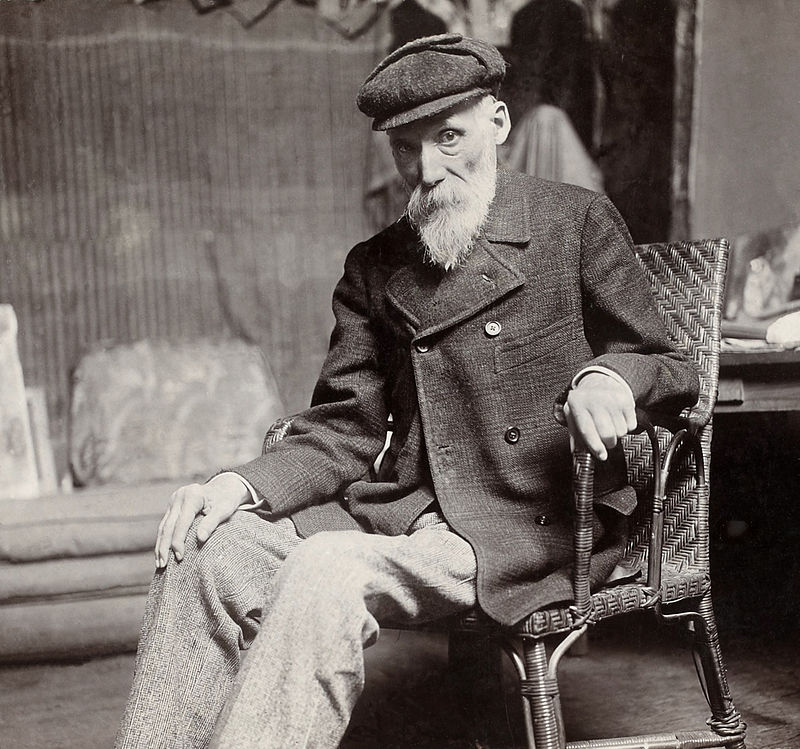 Ο Ρενουάρ περίπου στα 1910
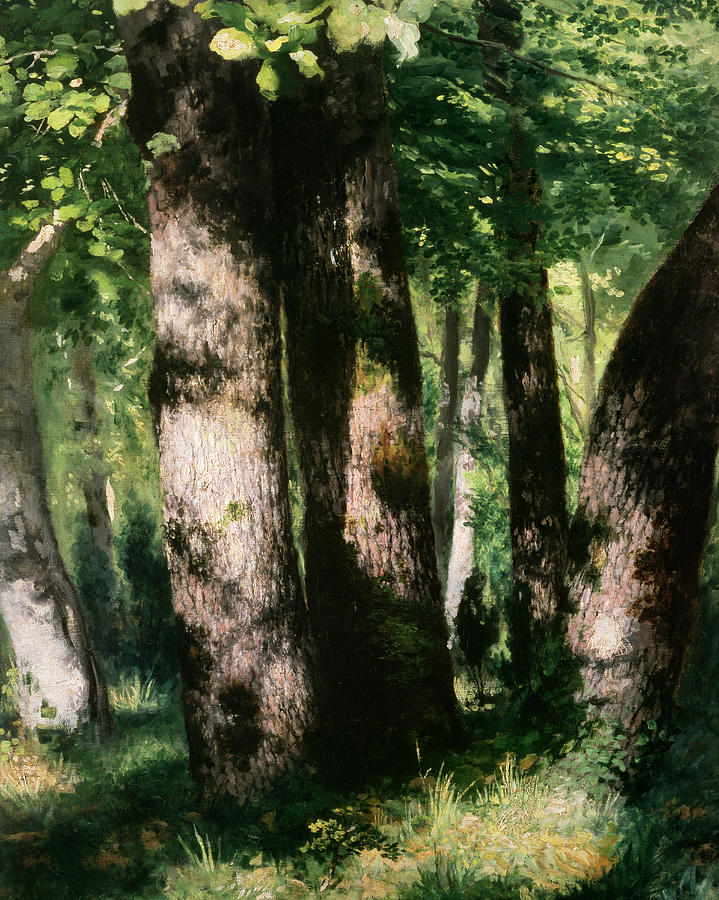 Σε πολύ νεαρή ηλικία φοίτησε σε 
Σχολή Σχεδίου και Διακόσμησης 
και αργότερα εργάστηκε σε 
εργοστάσιο πορσελάνης, 
όπου ζωγράφιζε πιάτα, 
αποδεικνύοντας το ταλέντο του 
στο σχέδιο.
‘’Μέσα στο δάσος του Fontainebleau’’
1866
Ιδιωτική συλλογή
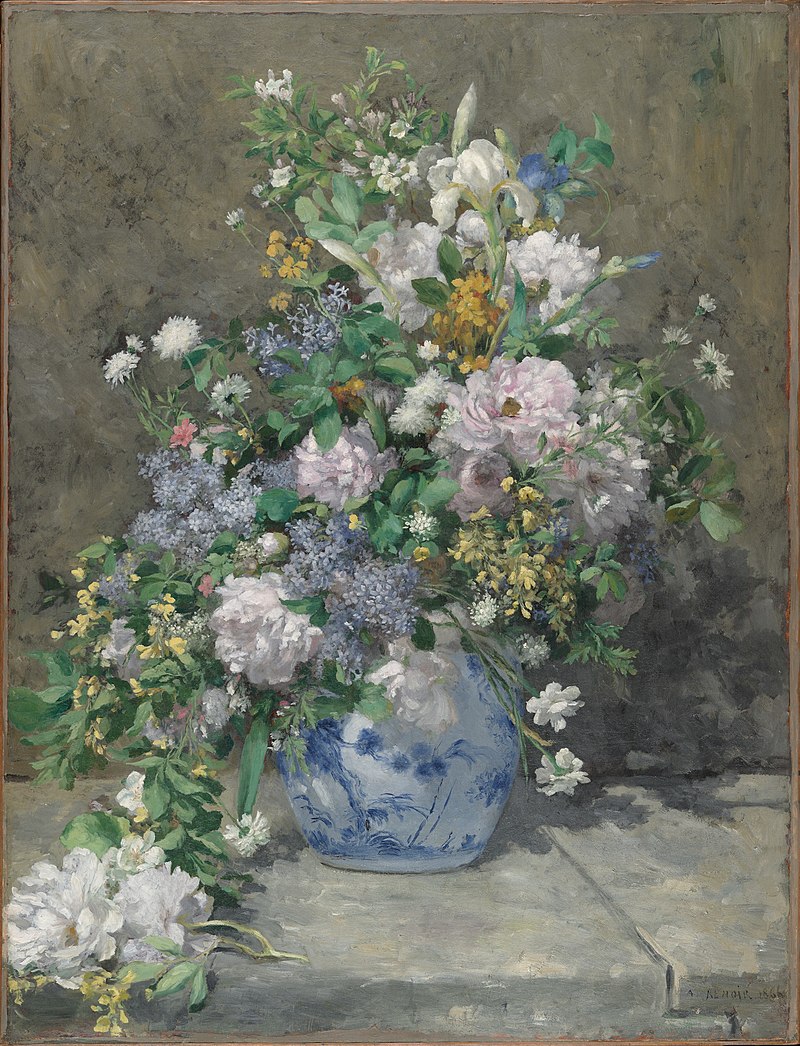 ‘’Ανοιξιάτικο Μπουκέτο’’
1866
Fogg Museum, Cambridge, Μασαχουσέτη Η.Π.Α.
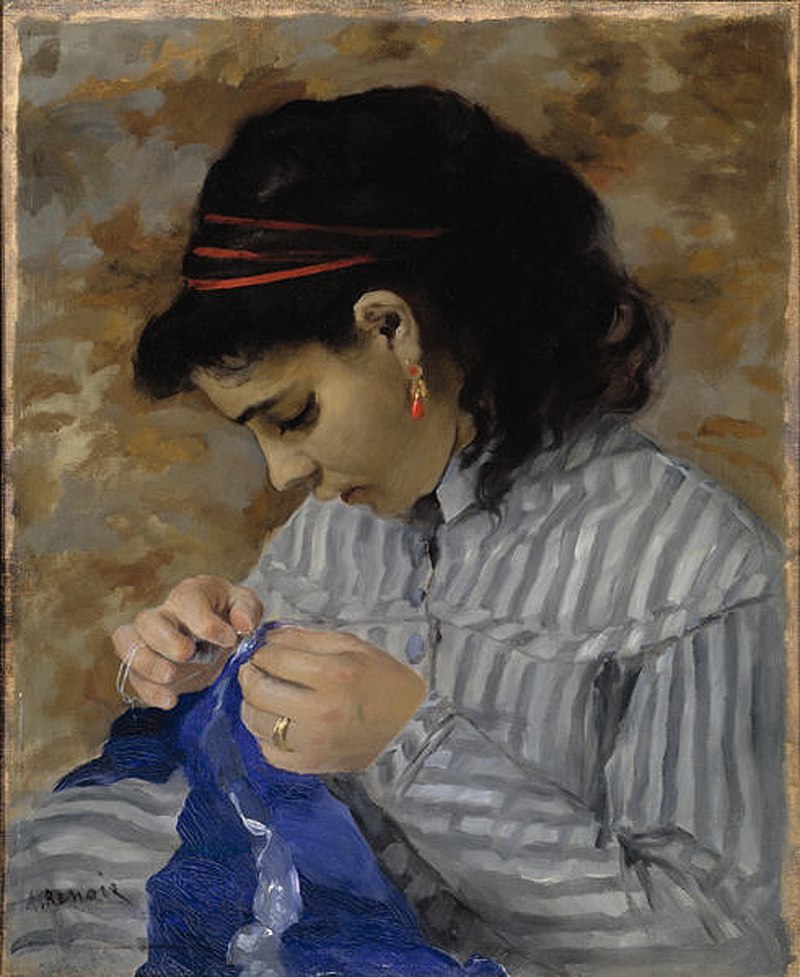 ‘’Lise Sewing’’
1866
Dallas Museum of Art
Η.Π.Α.
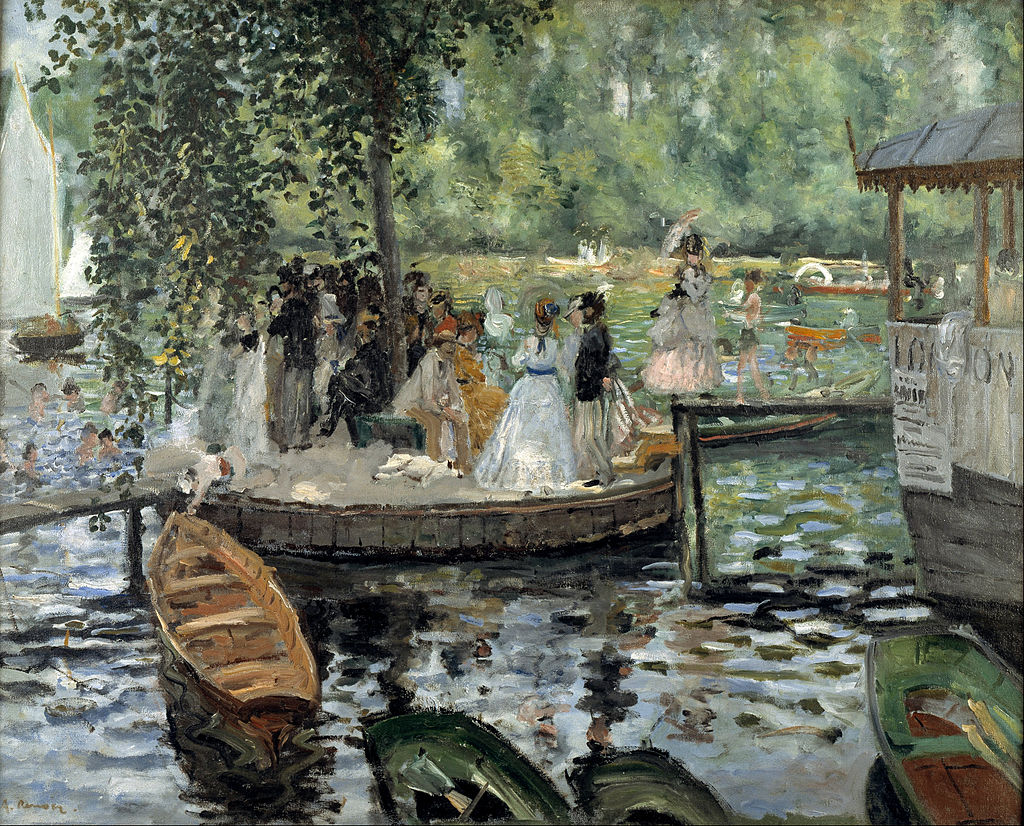 ‘’La Grenouillère’’
1868
Nationalmuseum 
Στοκχόλμη
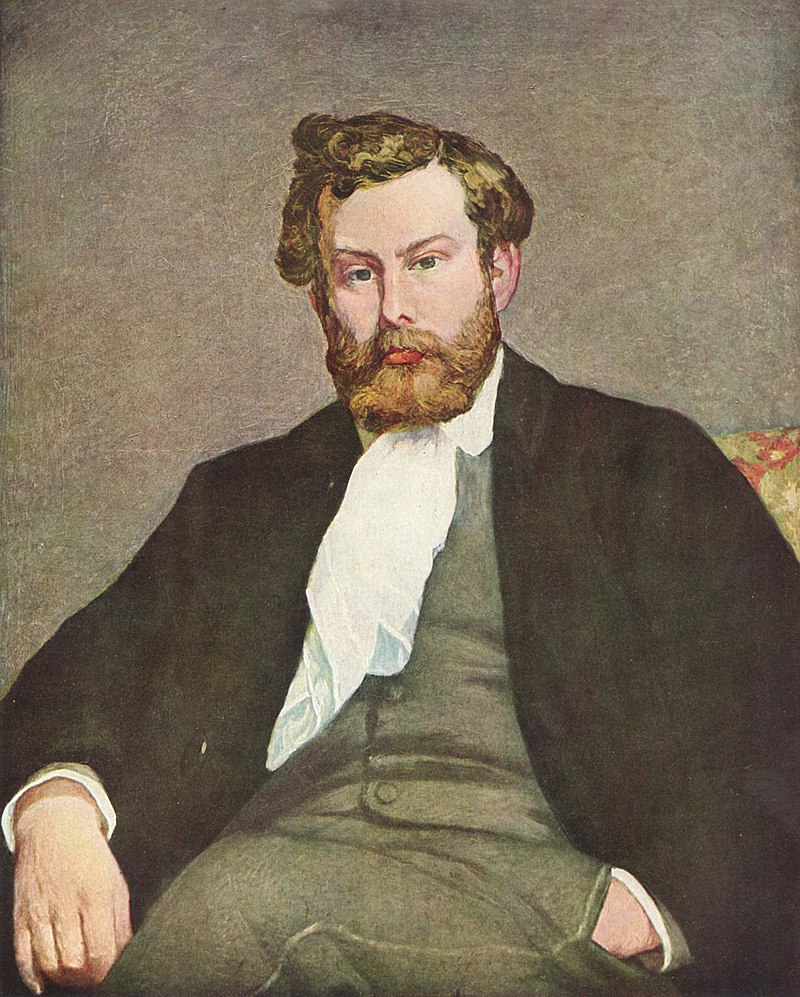 ‘’Πορτρέτο του ζωγράφου  Alfred Sisley’’
1868 
Foundation E. G. Bührle, Ζυρίχη
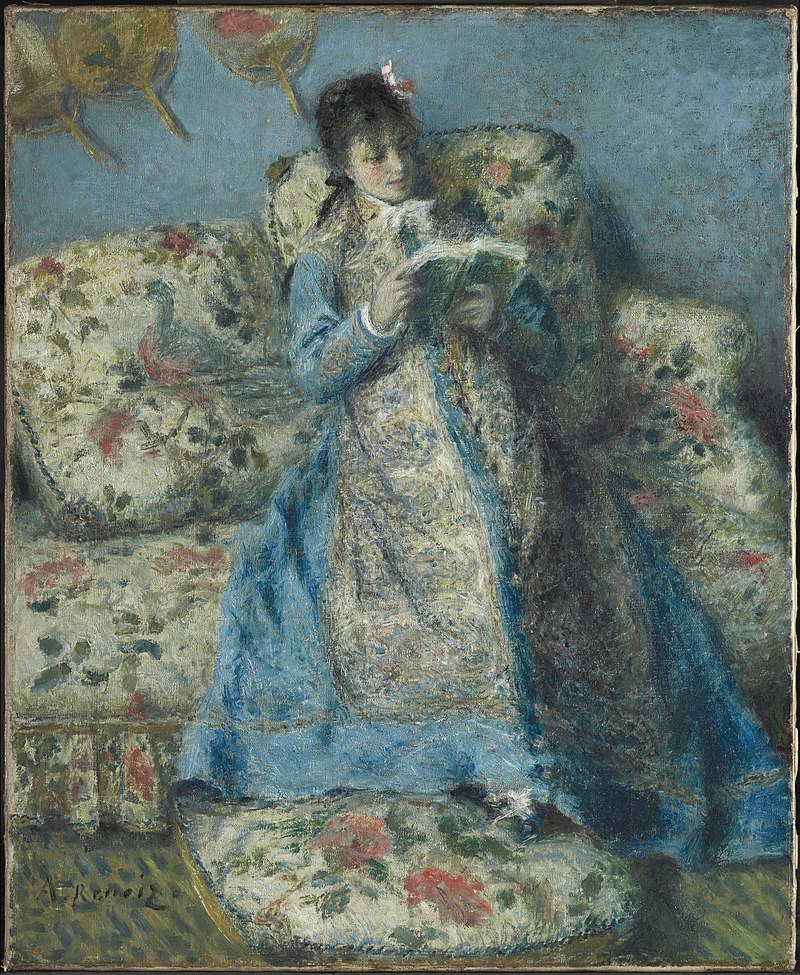 ‘’Η Camille Monet ενώ διαβάζει’’
 1872
Clark Art Institute, Williamstown,Μασαχουσέτη, Η.Π.Α.
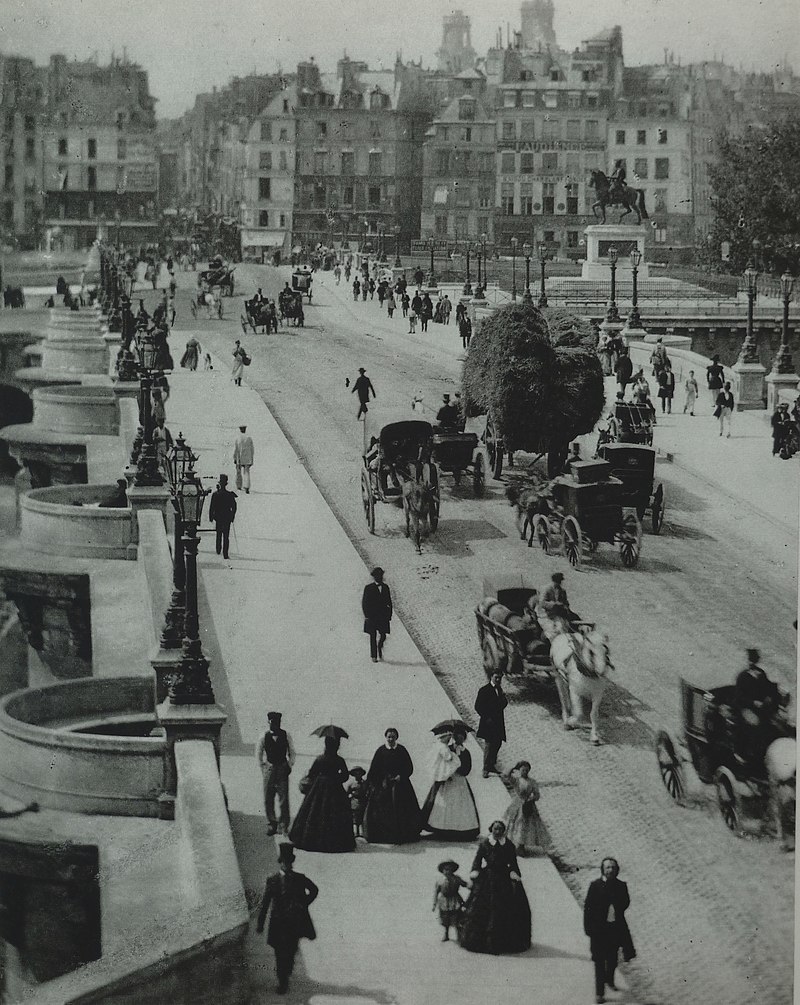 Άποψη της Pont-Neuf περίπου στα 1860. 
Φωτογραφία του Adolphe Braun.
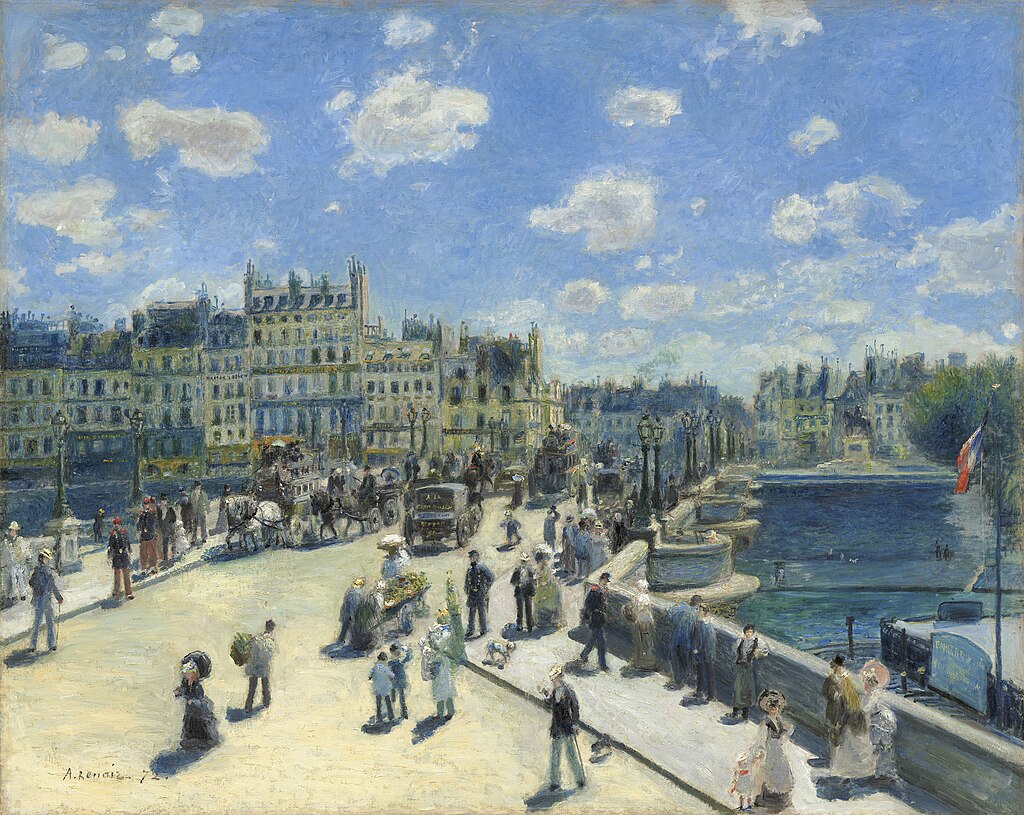 ‘’Pont-Neuf ’’, 1872, Washington, National Gallery of Art, Η.Π.Α.
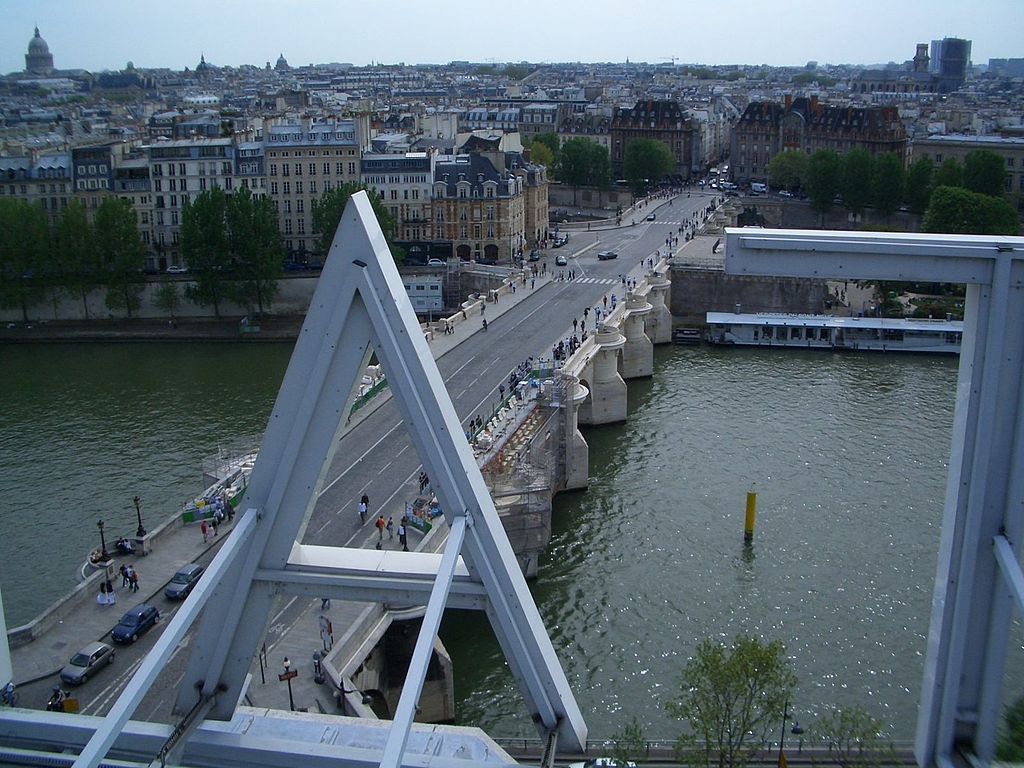 Η ‘’Pont Neuf’’ όπως φαίνεται σήμερα από το πολυκατάστημα Samaritaine.
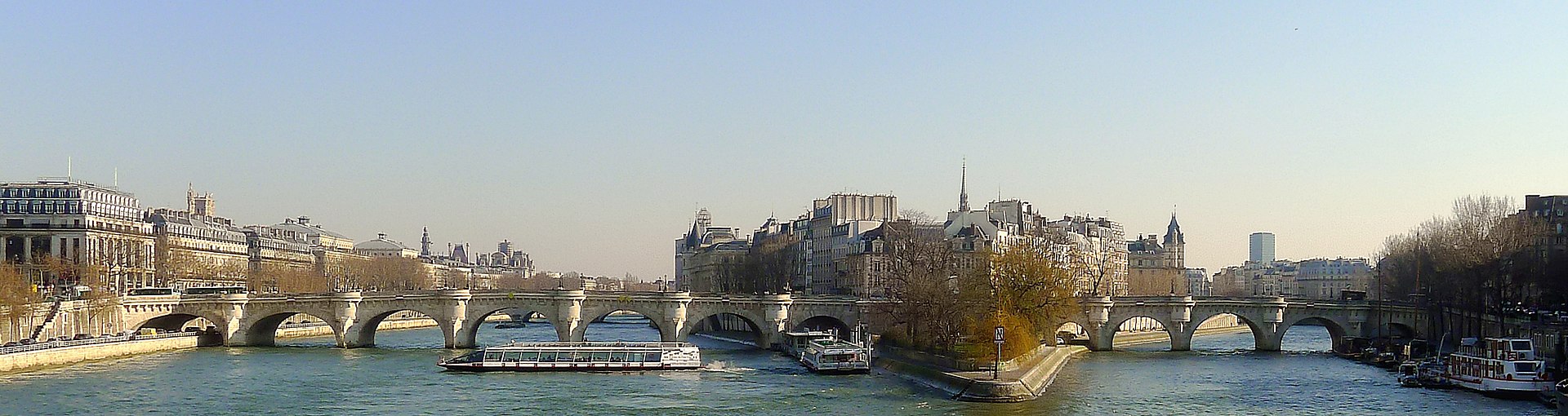 To île de la Cité και η Pont Neuf, όπως φαίνεται από τη Pont des Arts.
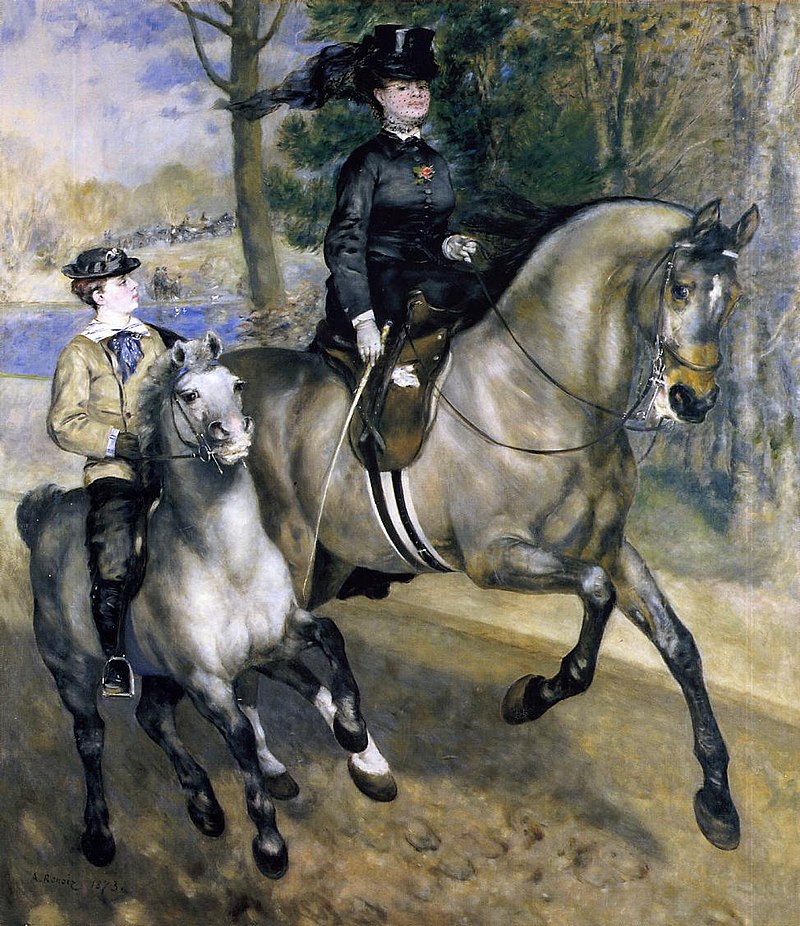 ‘’L'Allée cavalière au bois de Boulogne’’
(‘’Δρόμος για ιππασία στο δάσος της Βουλώνης’’)
(Madame Henriette Darras)
1873 
Kunsthalle de Hambourg, Γερμανία
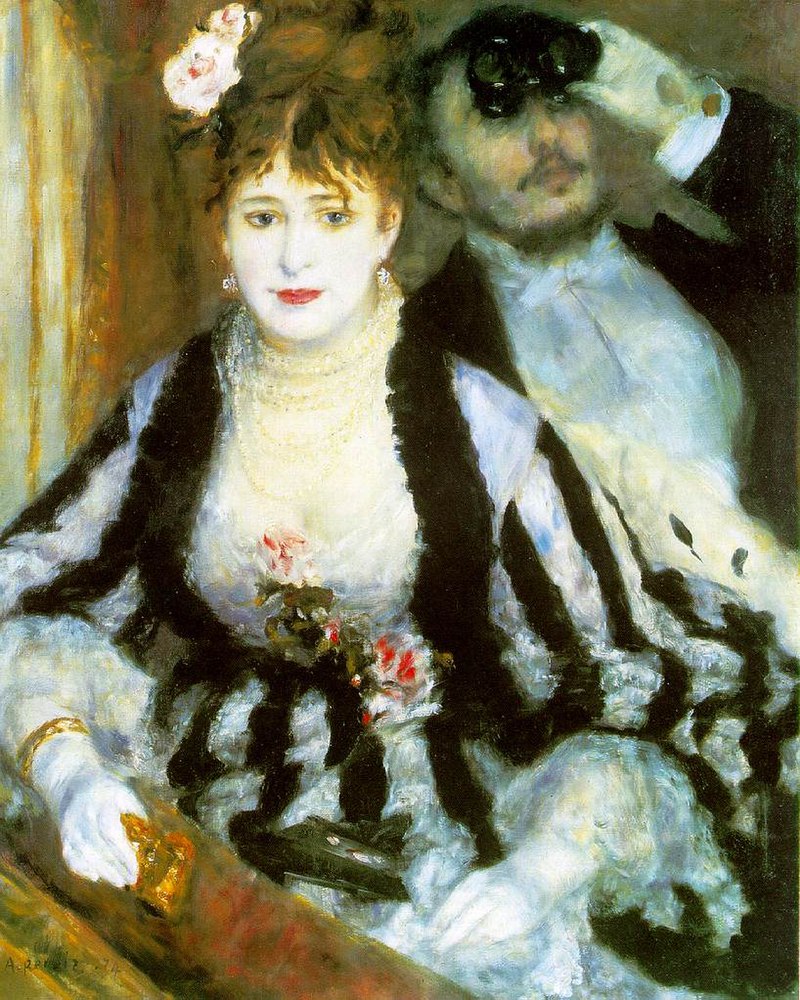 ‘’The Theater Box’’
(‘’Θεωρείο στο θέατρο’’)
1874
Courtauld Institute Gallery, Λονδίνο
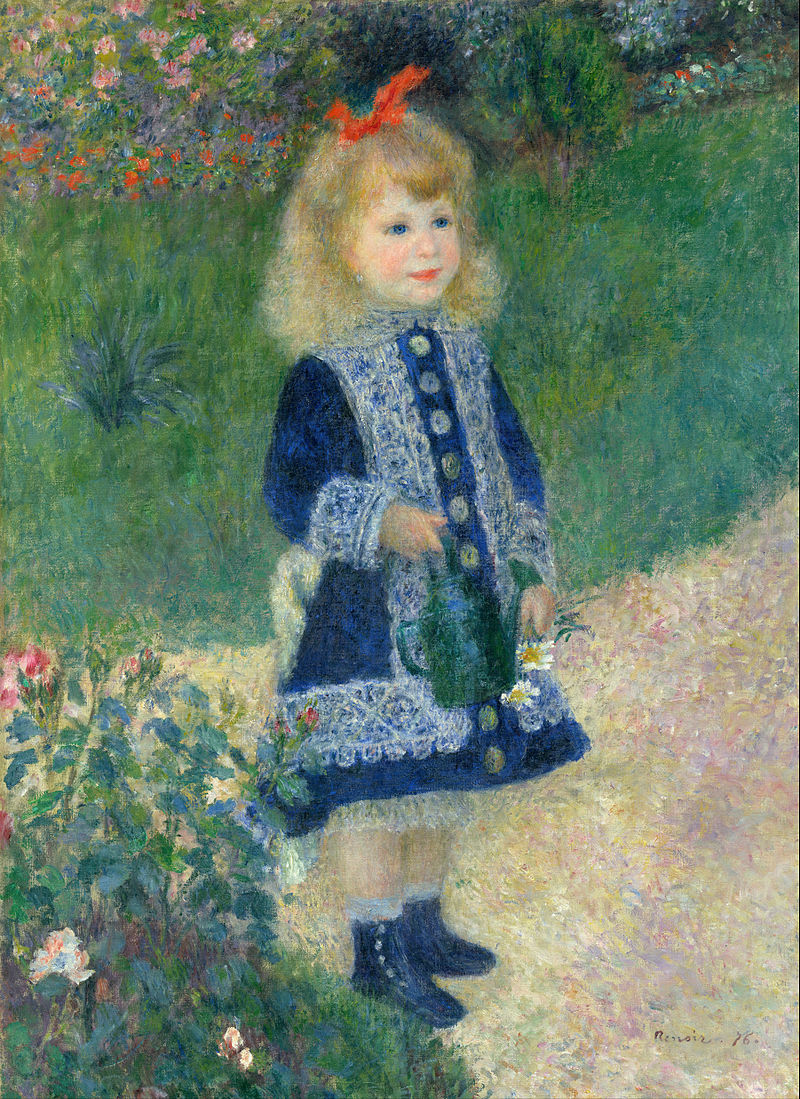 ‘’A Girl with a Watering Can’’ 
(‘’Κορίτσι με ποτιστήρι’’)                           
1876
Washington, National Gallery of Art, Η.Π.Α.
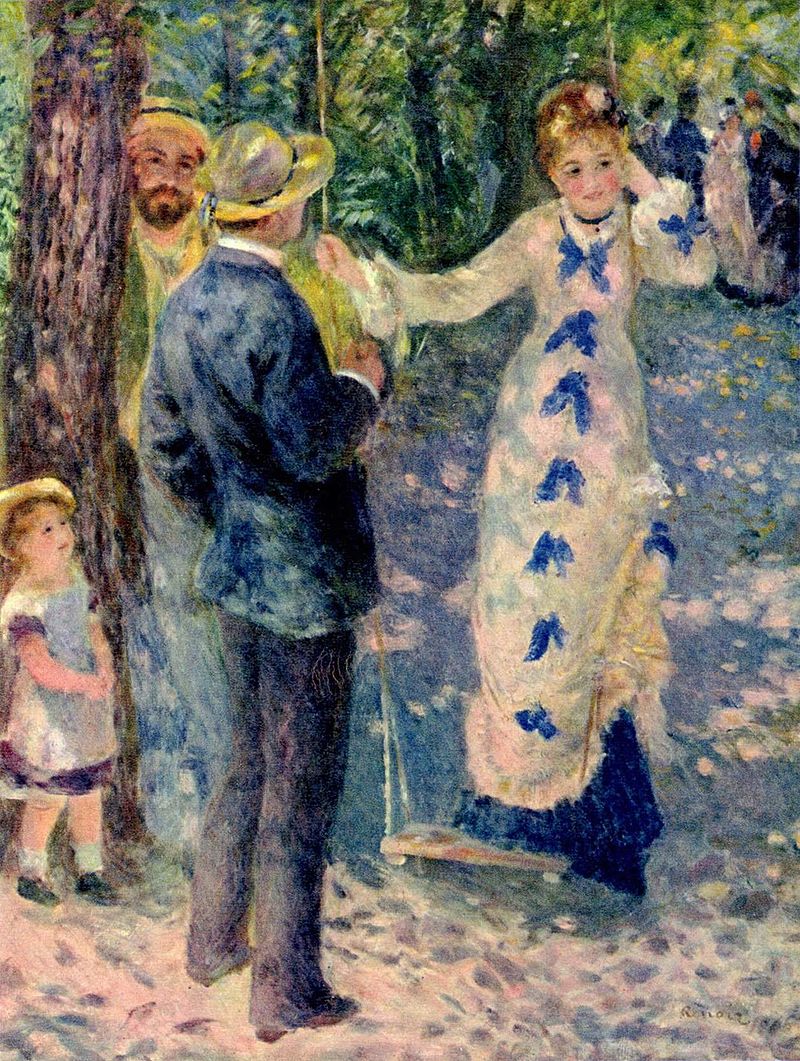 ’’La balançoire’’
(‘’Η κούνια’’)
1876
Μουσείο Ορσέ, Παρίσι
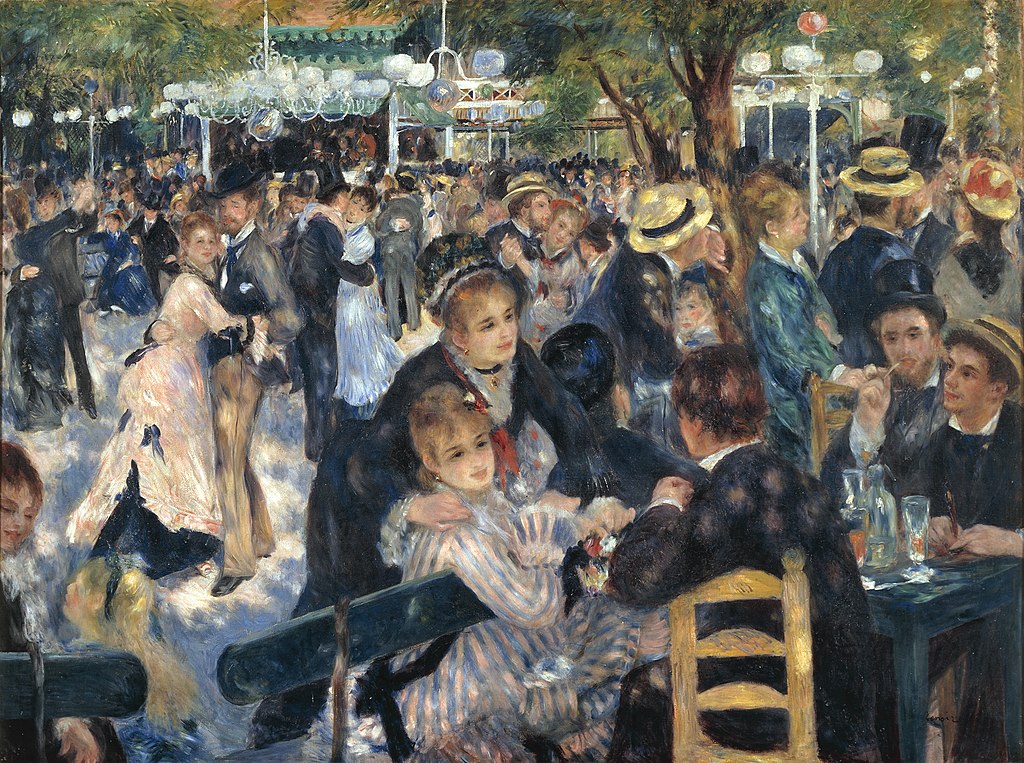 ‘’Bal du moulin de la Galette’’
1876
Μουσείο Ορσέ
Στο τέλος της 10ετίας του 1870 είναι σε απόλυτη φτώχια και δεν καταφέρνει να πουλήσει πίνακές του. Οπότε κάνει μια στροφή σε πιο κλασικά ζωγραφικά πρότυπα και εκθέτει στο επίσημο Σαλόν του Παρισιού.

Σημαντικό ρόλο παίζουν και οι μαικήνες, όπως η οικογένεια Καρπεντιέ, που του εμπιστεύεται πορτρέτα της και αυτομάτως γίνεται διάσημος στους κύκλους αυτούς. 

Αργότερα τα ταξίδια του στην Ιταλία, αλλά και στη Νότια Γαλλία και στην Αλγερία από το 1881, τον οδηγούν σε πιο κλασικές φόρμες και τον εισάγουν σε θέματα πιο εξωτικά και φωτεινά.

Κατόπιν θα βρεθεί στη ‘’άκρη’’ του Ιμπρεσιονισμού και θα προοικονομίσει νέες οπτικές που θα οδηγήσουν σε νέα καλλιτεχνικά ρεύματα μετά από αυτόν.
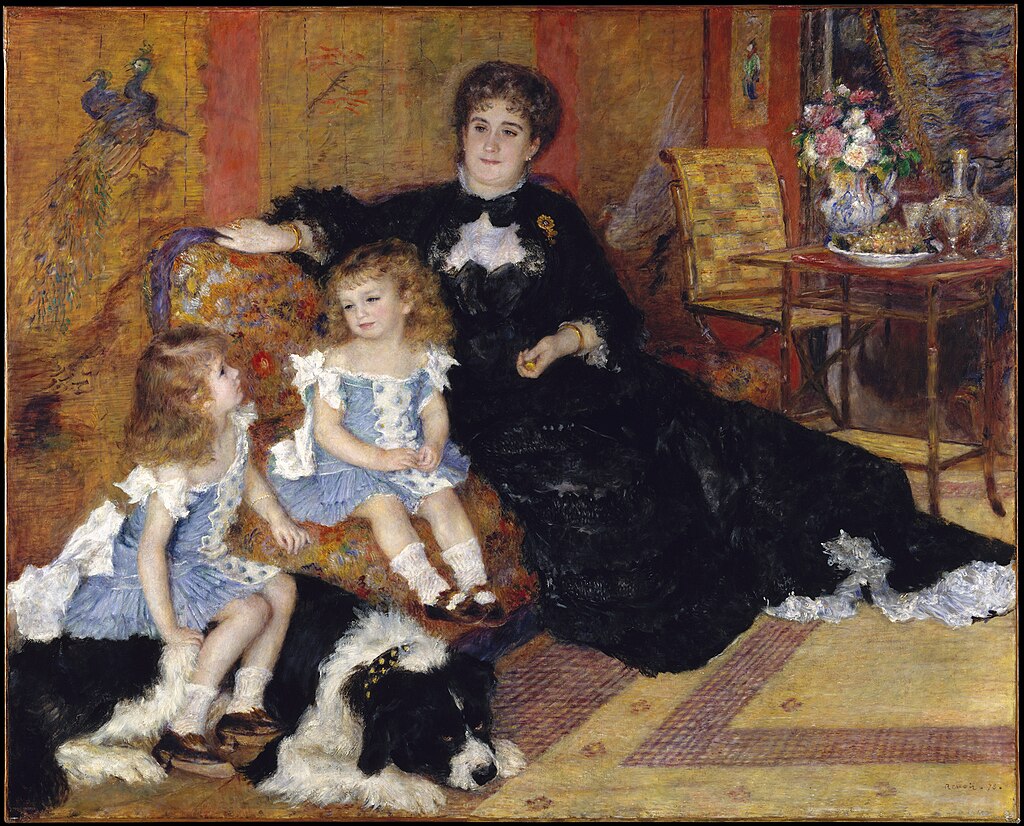 ‘’Mme. Charpentier and her children’’
1878  
Metropolitan Museum, Νέα Υόρκη
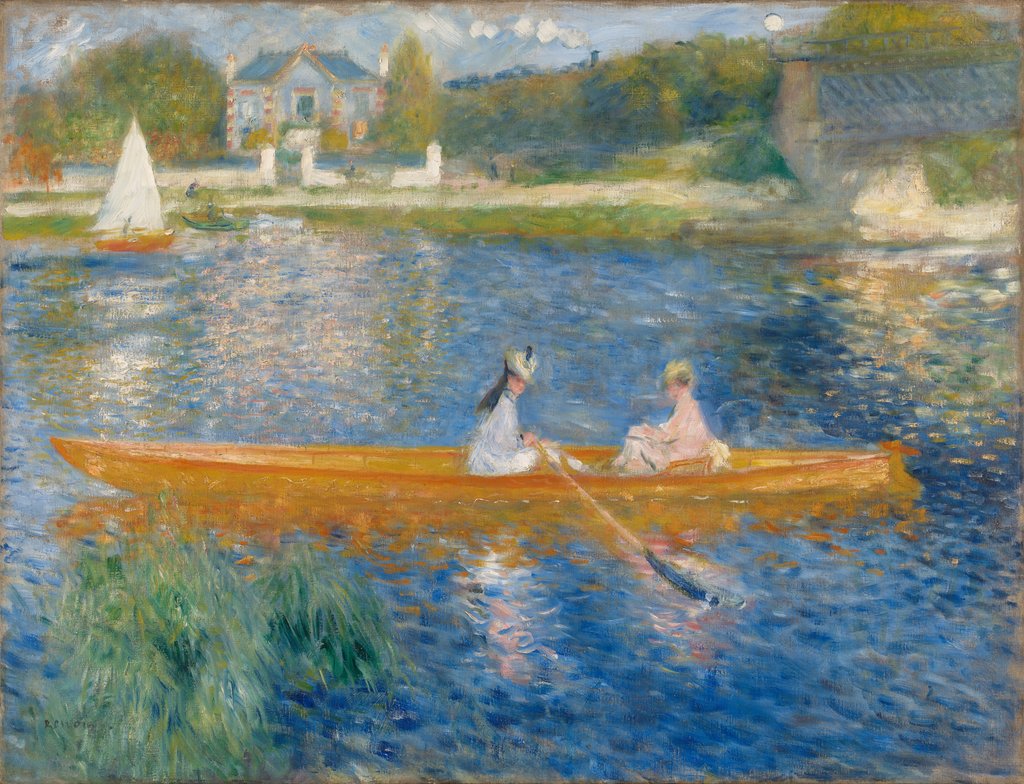 ‘’Boating on the Seine (La Yole)’’
1879
National Gallery, Λονδίνο
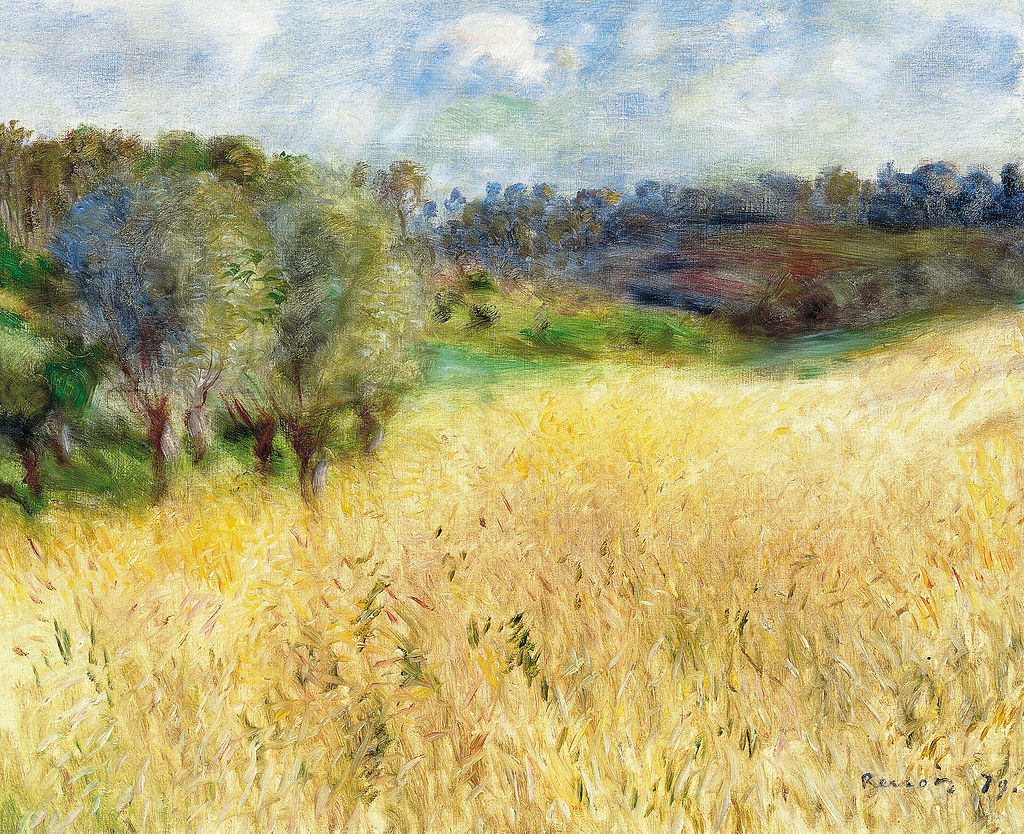 ‘’Wheatfield’’
 1879
Thyssen - Bornemisza Museum, Μαδρίτη
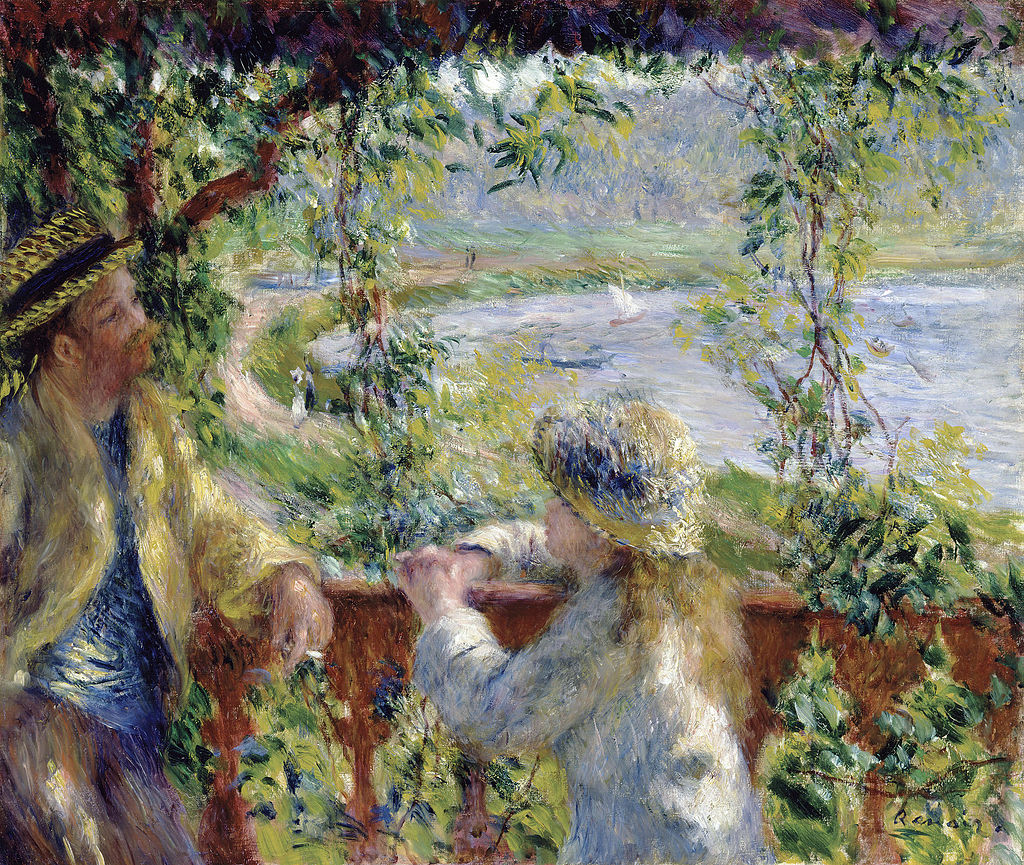 ‘’By the Water’’ 
1880  
Art Institute of Chicago, Chicago, Illinois, Η.Π.Α.
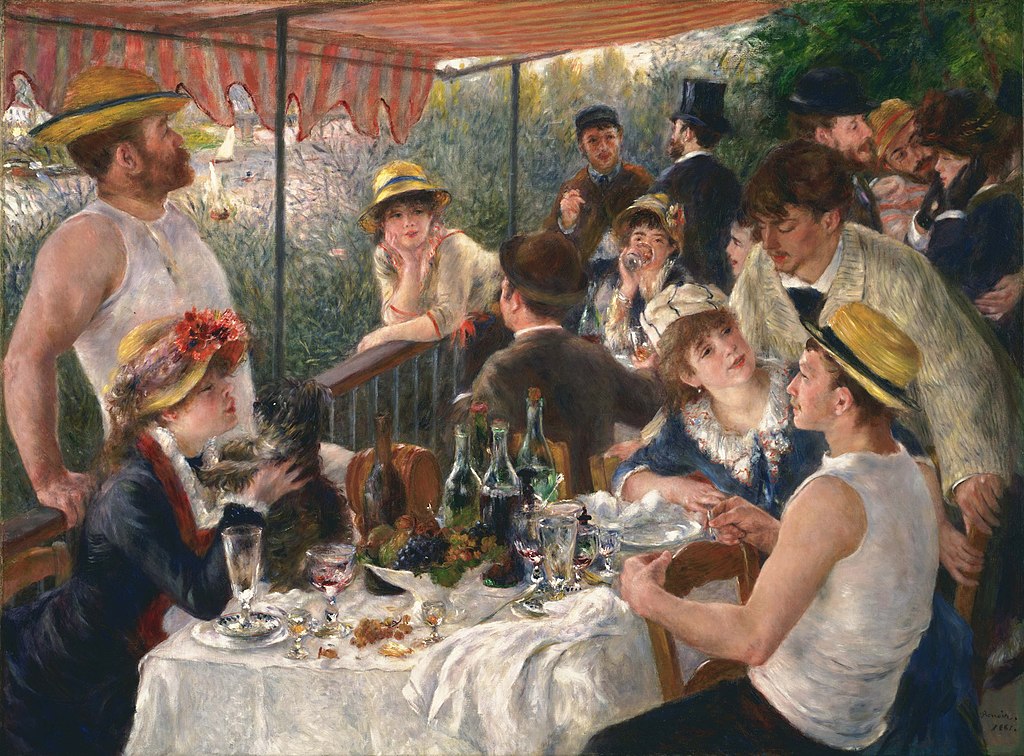 ‘’Luncheon of the Boating Party’’
1880–1881 
The Phillips Collection, Washington, D.C.
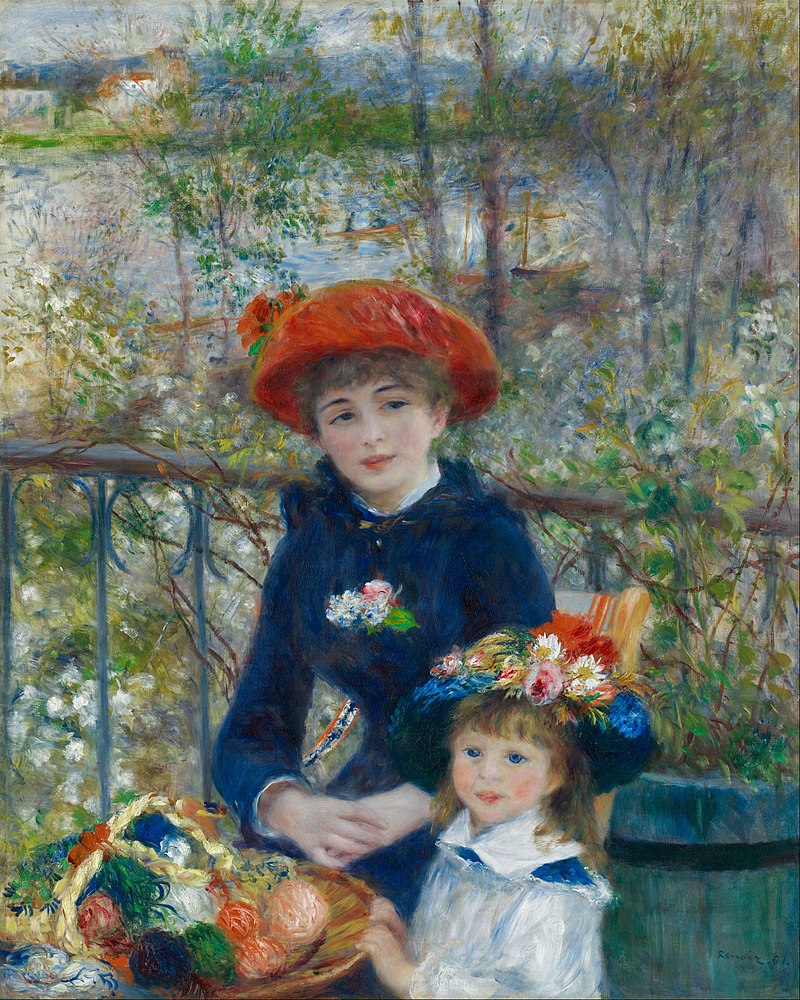 ‘’Two Sisters’’
ή 
        ‘’Στο μπαλκόνι’’       
1881
  The Art Institute, Chicago, Η.Π.Α.
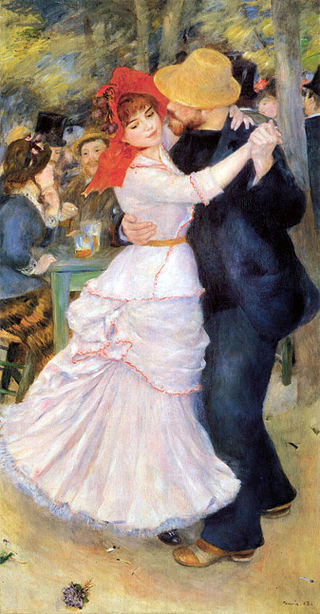 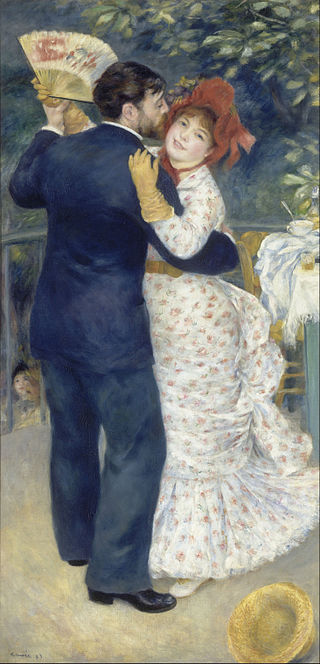 Δύο από τους τρεις πίνακες με θέμα τον χορό.
Έχουν επιρροές από το ταξίδι που έκανε το 1881 στην Ιταλία, όπου εμπνεύστηκε κυρίως
 από τον Ραφαήλ.
‘’Dance at Bougival’’
(η γυναίκα είναι η ζωγράφος Suzanne Valadon)
1882–1883
 Boston Museum of Fine Arts
‘’Dance in the Country’’
(Aline Charigot (αργότερα γυναίκα του ζωγράφου) and Paul Lhote)
1883 , Musée d'Orsay, Παρίσι
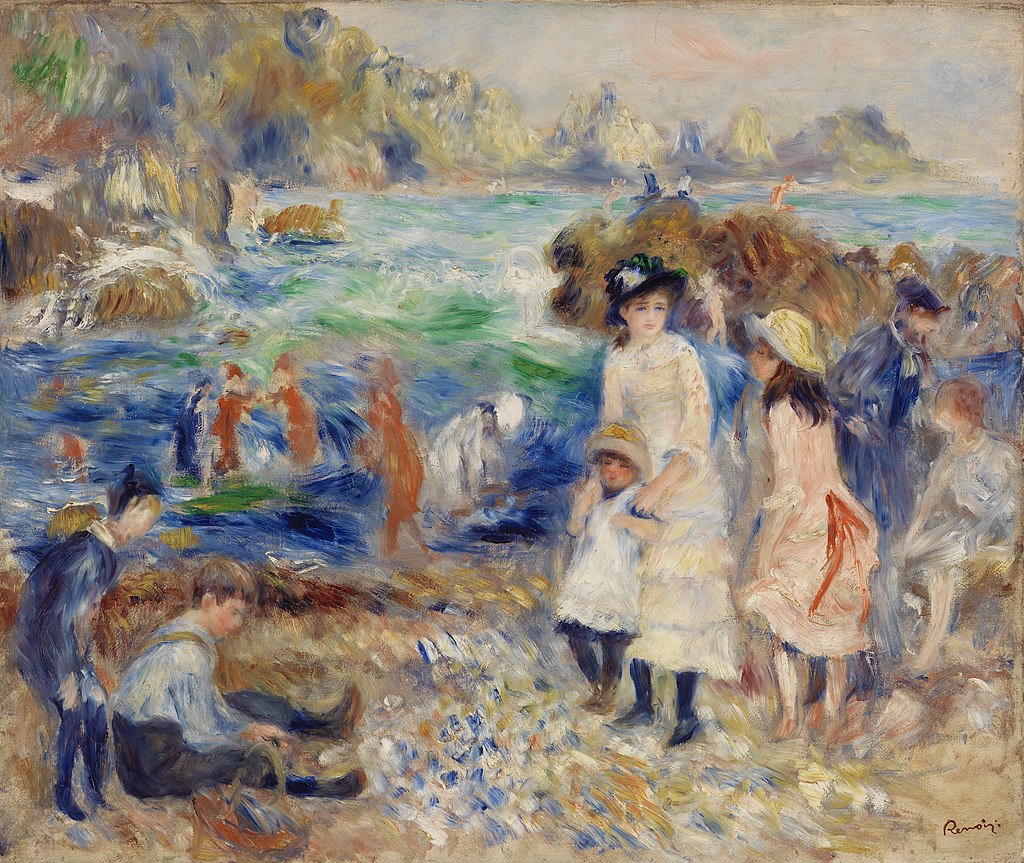 ‘’Children at the Beach at Guernsey’’ 
1883
Barnes Foundation, Philadelphia, Η.Π.Α.
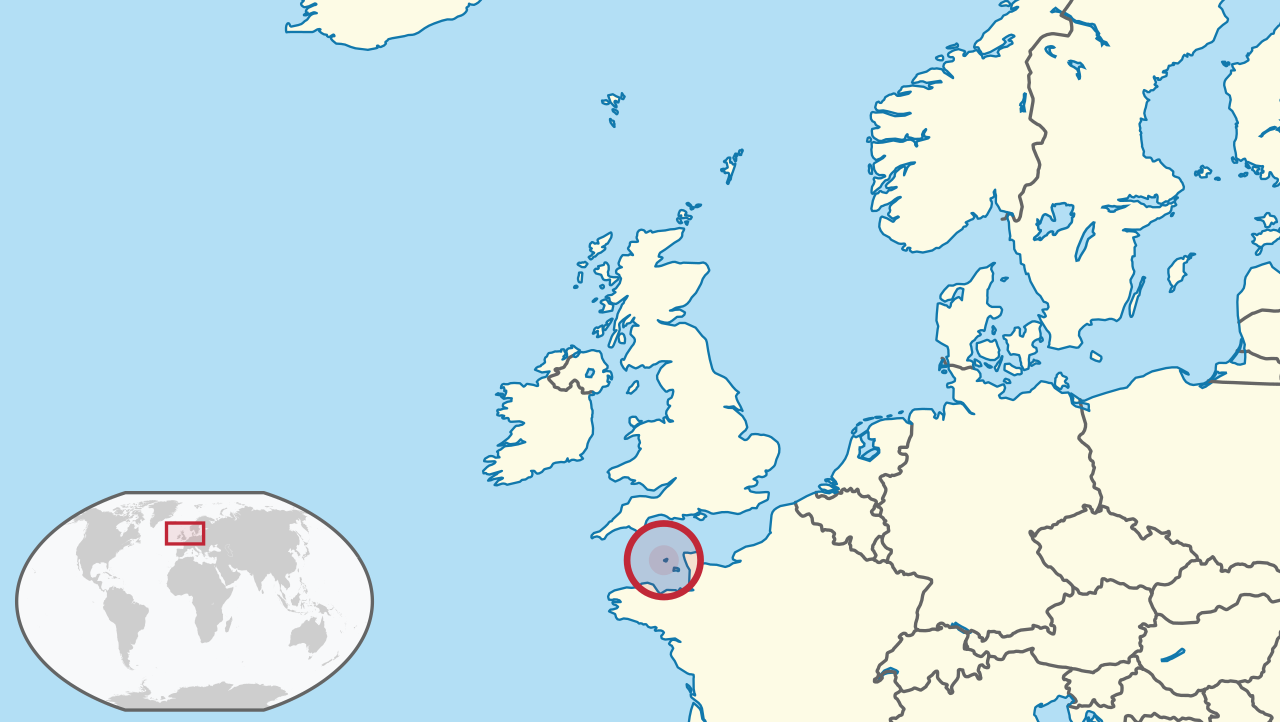 Το νησί Guernsey στο Στενό της Μάγχης
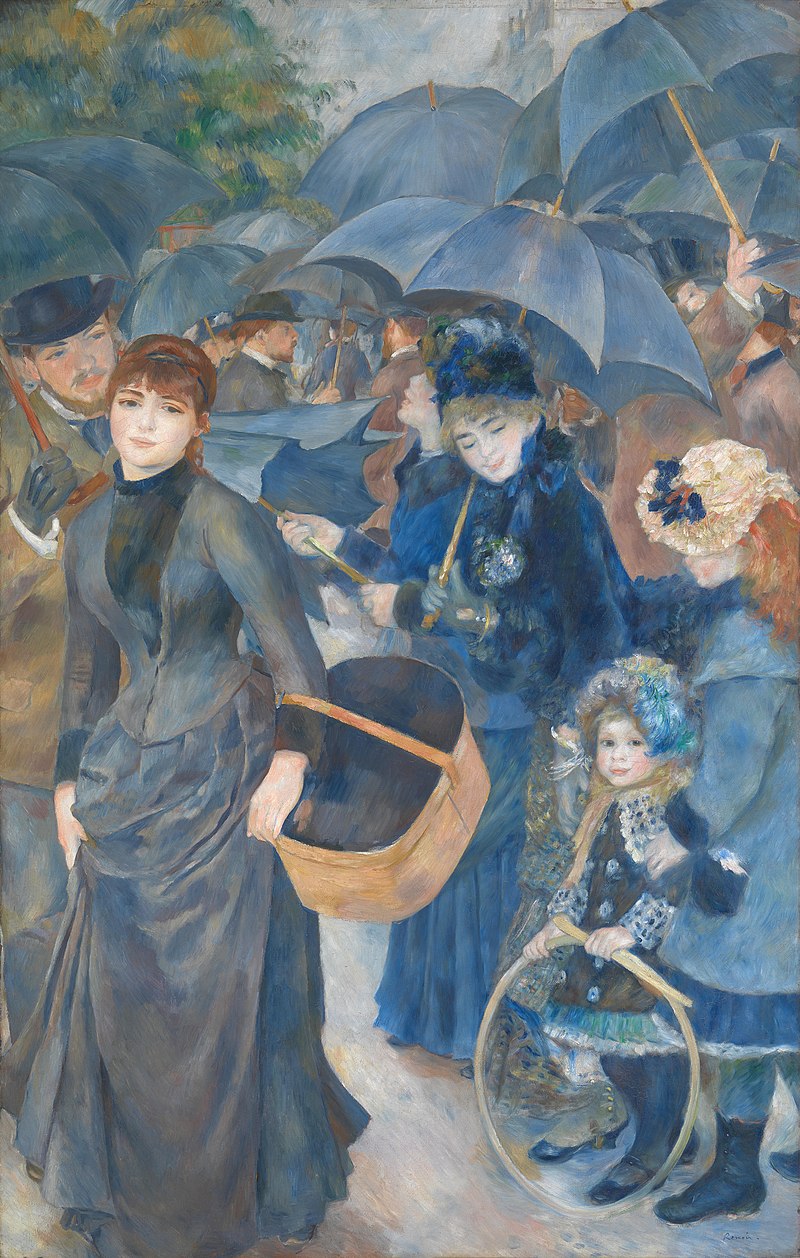 ‘’Οι Ομπρέλες’’
1880/86
National Gallery,  Λονδίνο
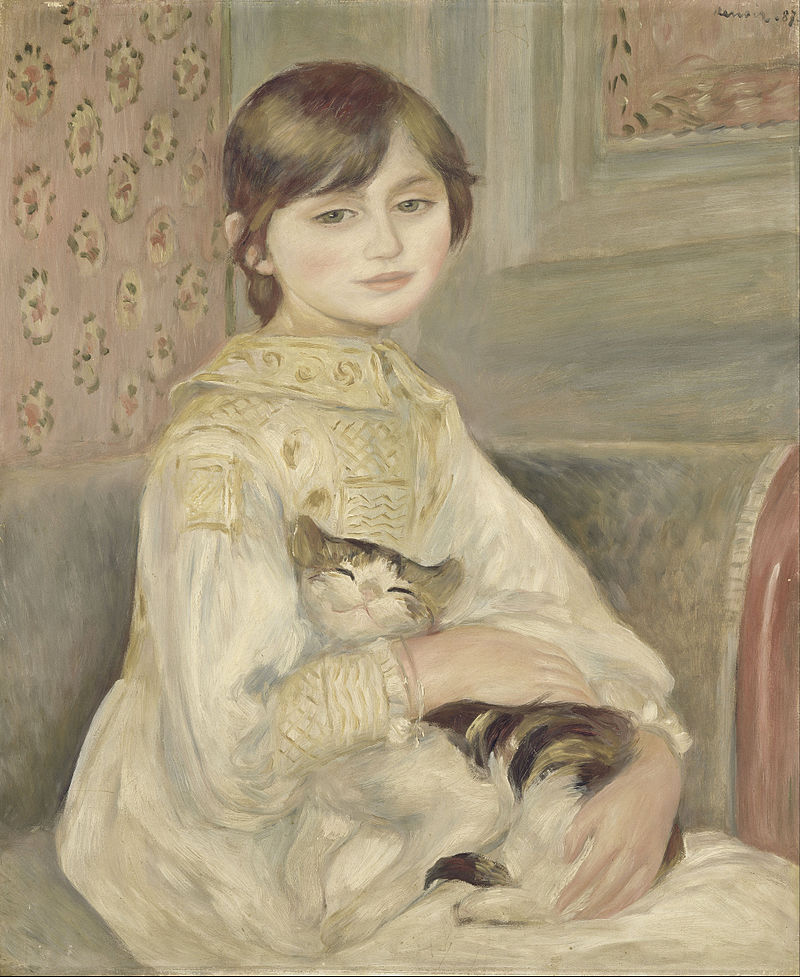 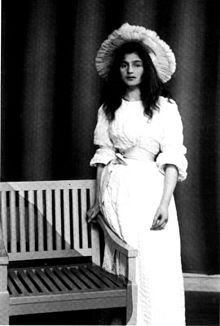 Η Julie Manet Rouart  το 1894, 15 ετών

Ήταν η μοναχοκόρη της ζωγράφου Berthe Morisot,
συζύγου του αδελφού του Manet.
Και οι 2 γονείς της πέθαναν πολύ νωρίς κι εκείνη έζησε κοντά στα ξαδέλφια της και στην οικογένεια των Ρενουάρ.
‘’Julie Manet with cat’’
1887 
Musée d'Orsay, Παρίσι
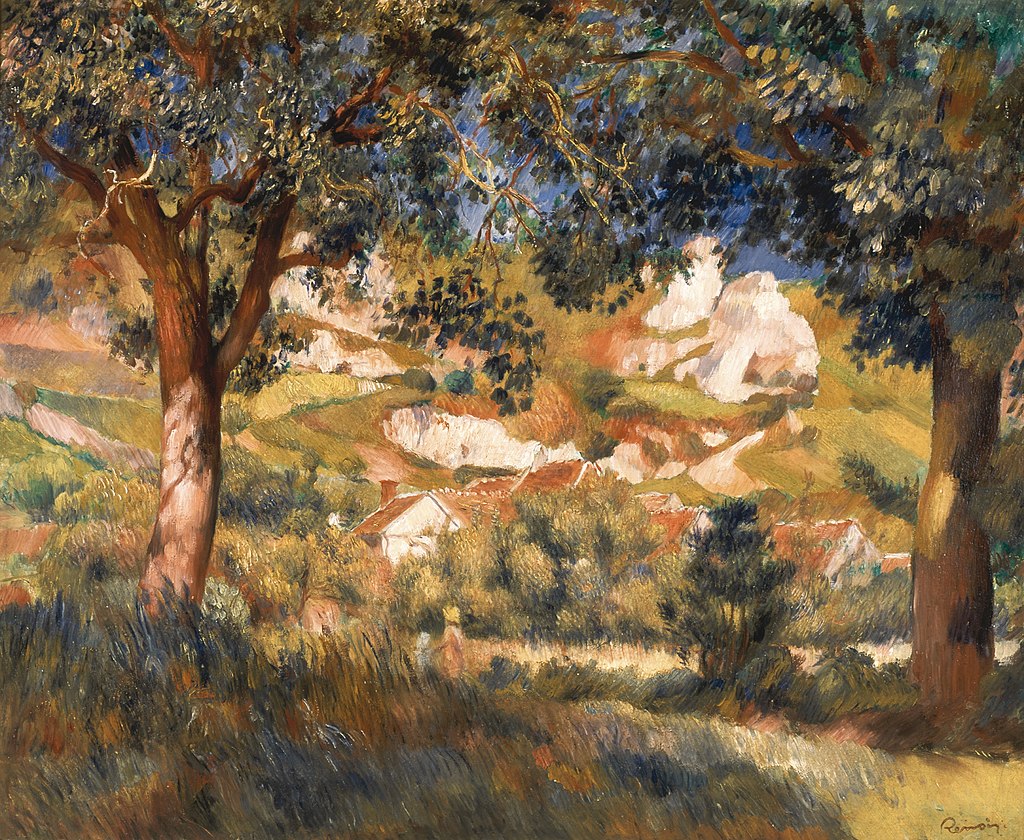 ‘’Τοπίο στο 
La Roche-Guyon’’
1887,
Pérez Simón Collection, Mexico City
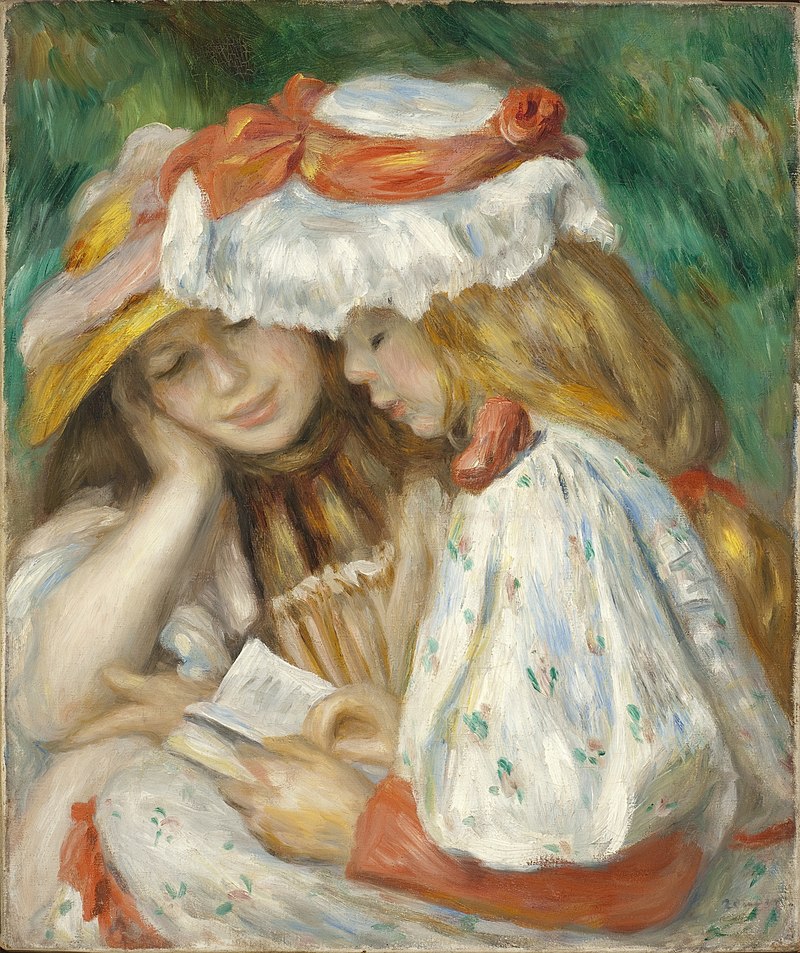 ‘’Girls Reading’’
1890/91
LACMA, Los Angeles, Η.Π.Α.
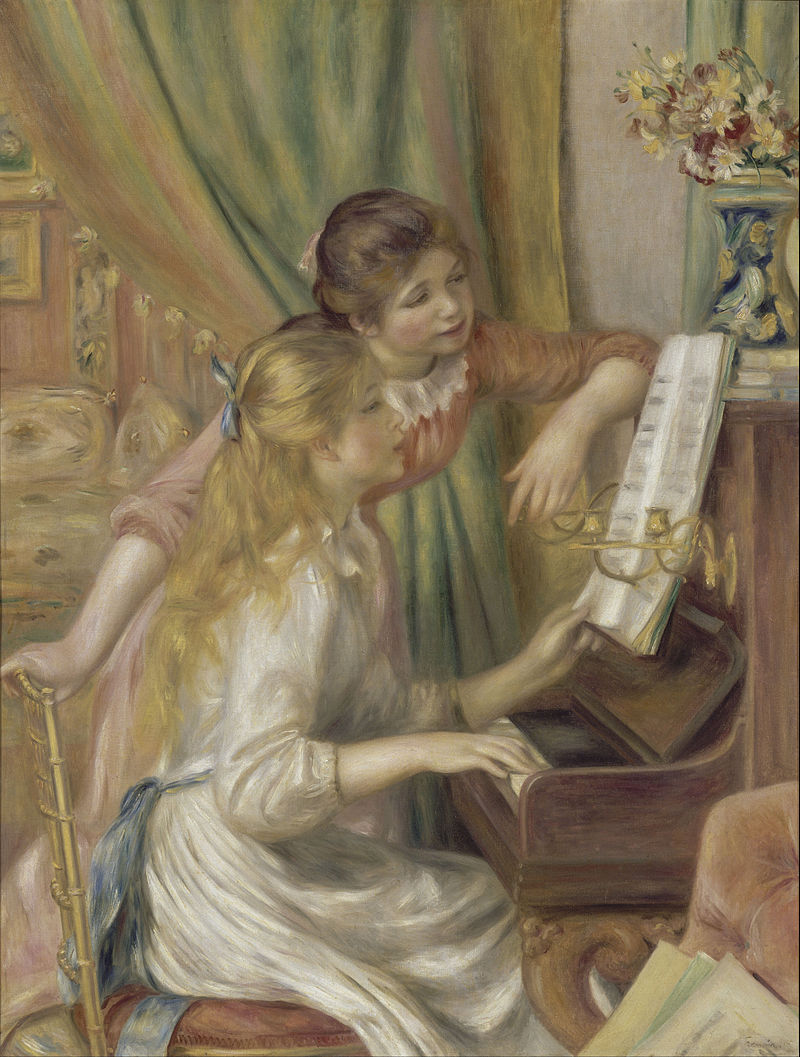 ‘’Girls at the Pianο’’
1892 
Μουσείο Ορσέ
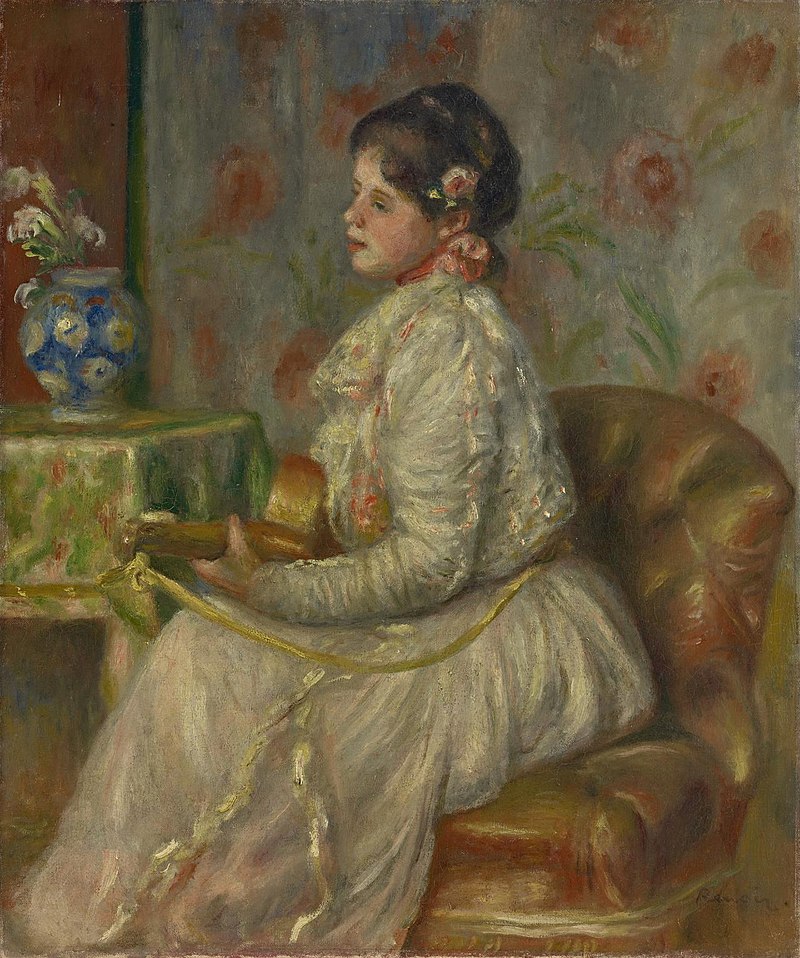 ‘’The guitar player’’
 1896
National Gallery of Victoria, Melbourne, Αυστραλία
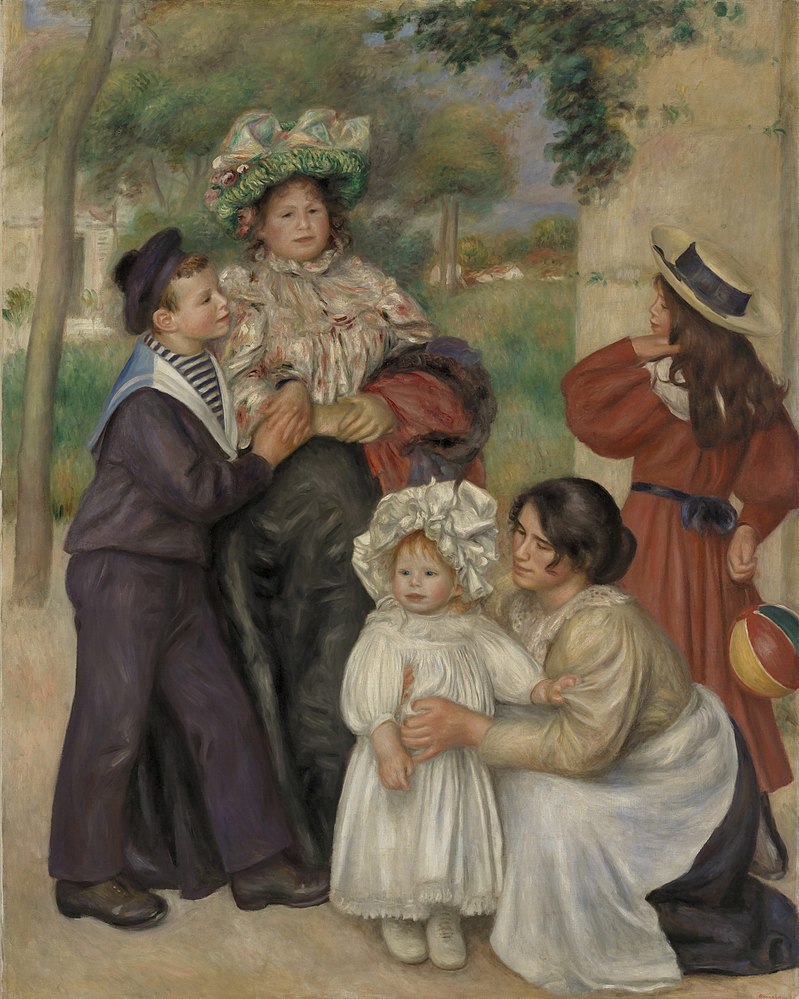 ‘’The Artist's Family’’
1896 
The Barnes Foundation, 
Philadelphia, Η.Π.Α.
Οι προσωπογραφίες
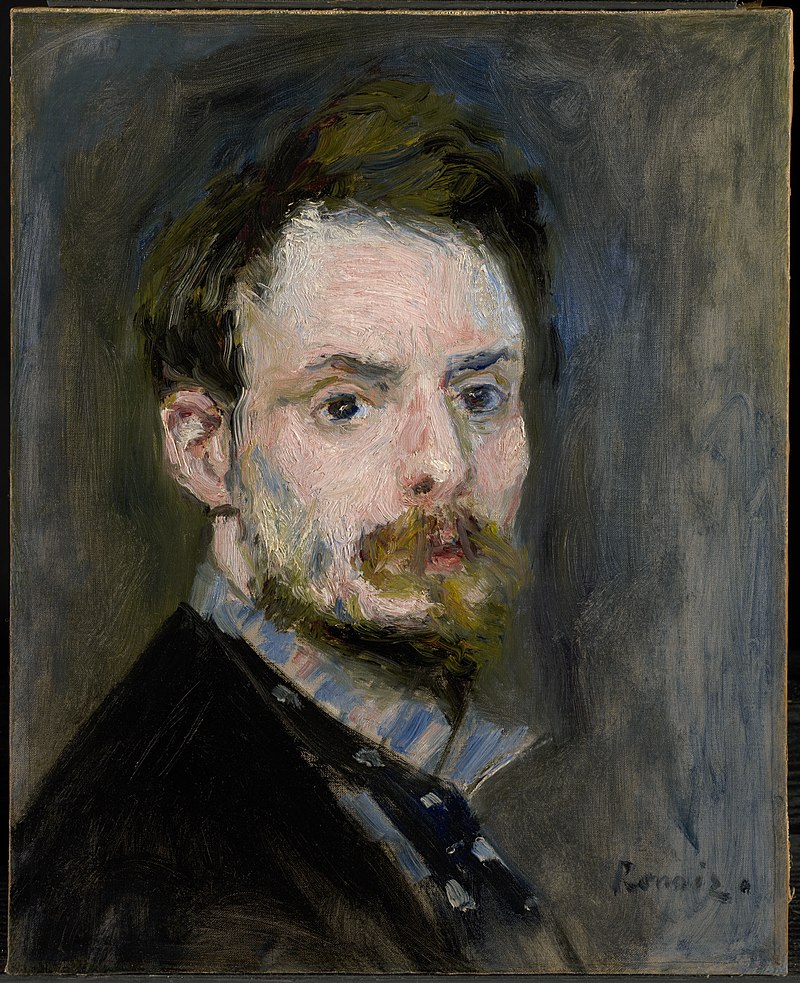 ‘’Αυτοπροσωπογραφία’’
1875
Clark Art Institute 
Williamstown, Massachusetts, Η.Π.Α.
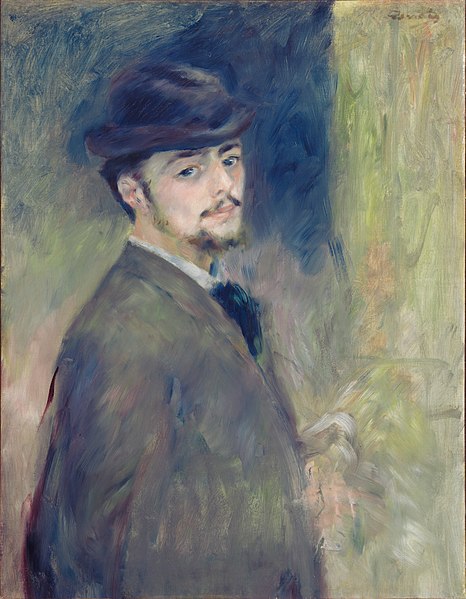 ’’Αυτοπροσωπογραφία’’
1876 
Harvard Art Museums
Fogg Museum
Μασαχουσέτη, Η.Π.Α.
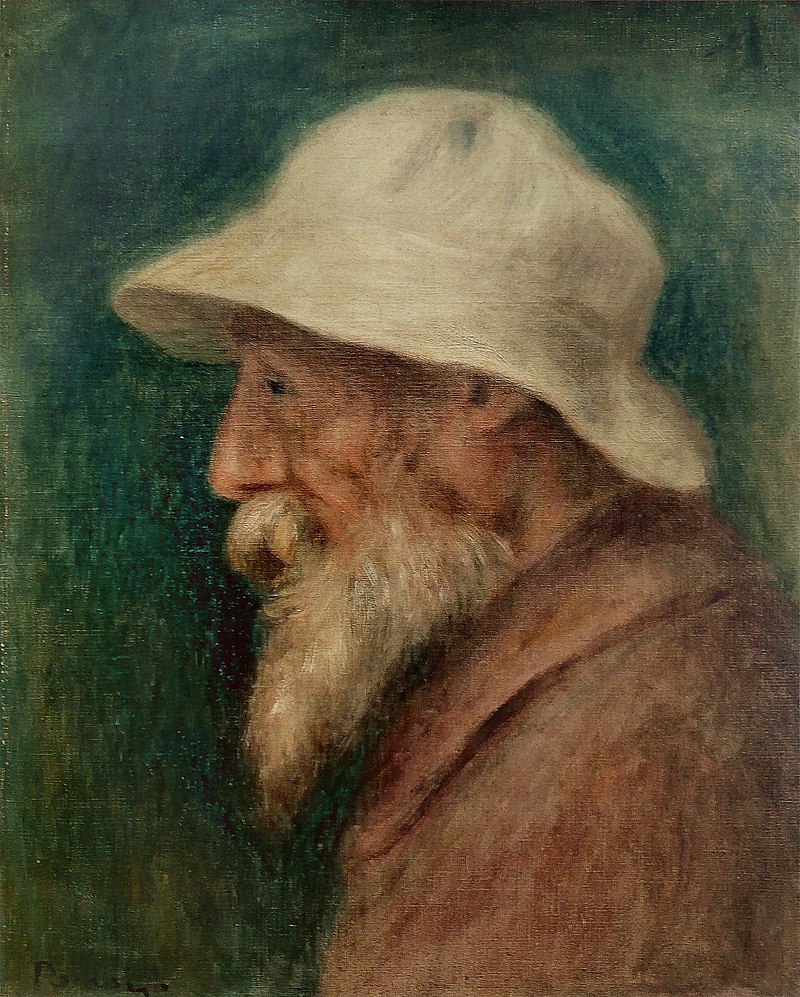 ‘’Αυτοπροσωπογραφία’’
1910
Ιδιωτική συλλογή
Τα γυμνά
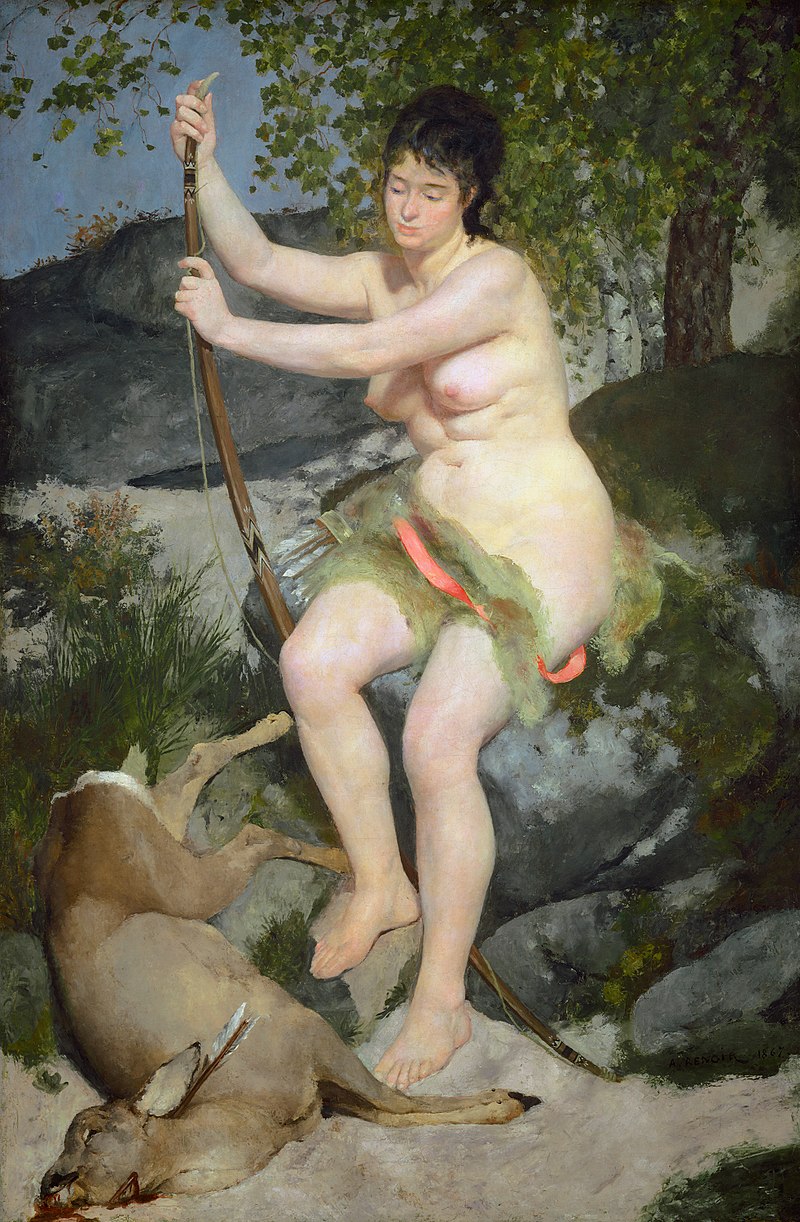 ‘’Diana the Huntress’’
1867
The National Gallery of Art, Washington, D.C.
Η.Π.Α.
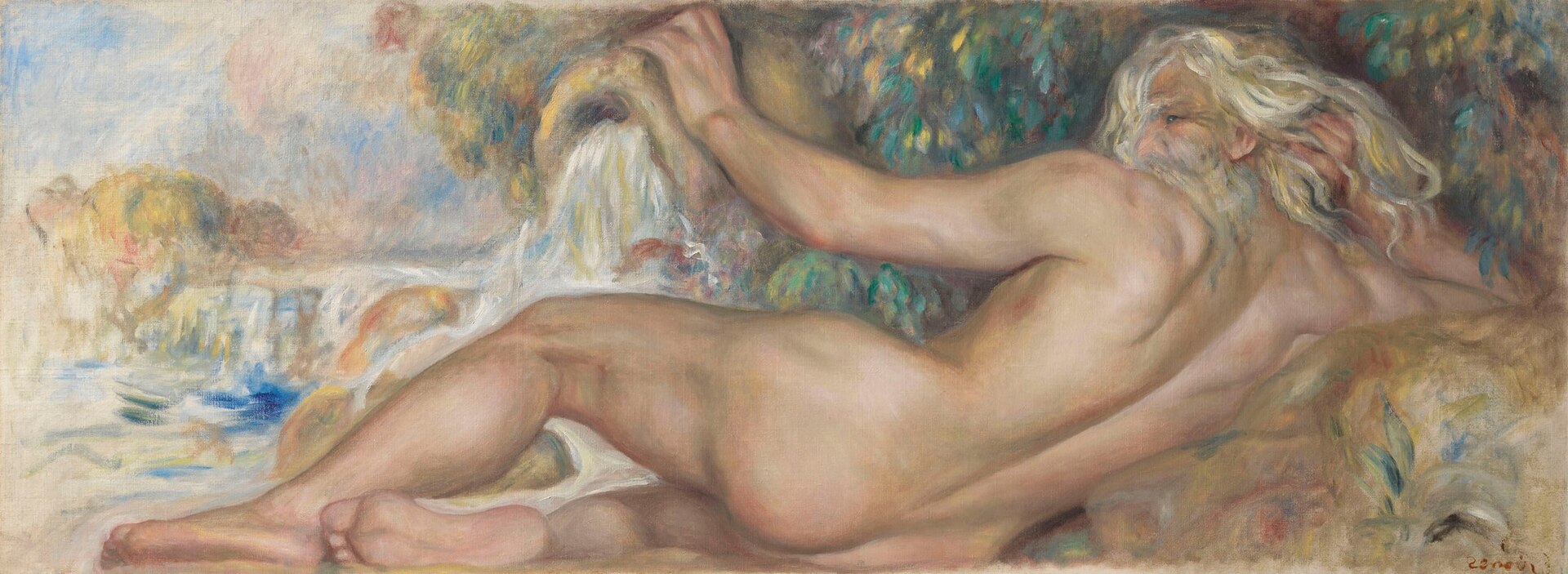 ‘’Ο Ποταμός’’
 1885
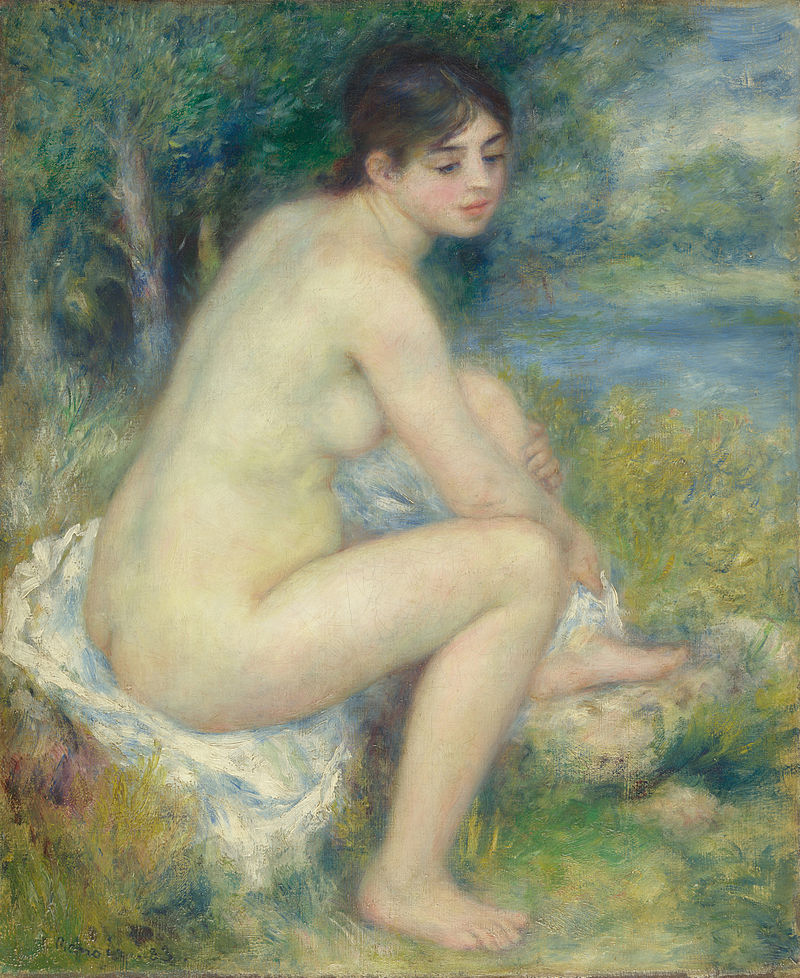 ‘’Femme nue dans un paysage’’
1883
Musée de l'Orangerie, Παρίσι
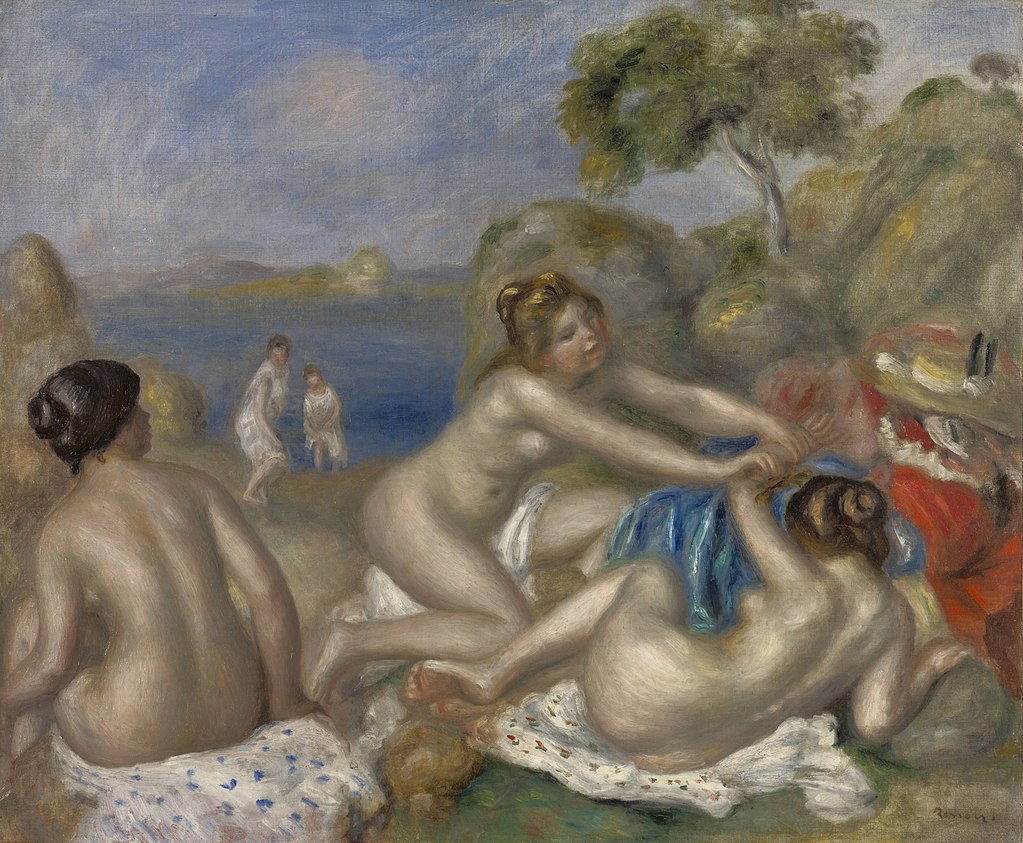 ‘’Three Bathers’’
 1895 
Cleveland Museum of Art Cleveland, Ohio, Η.Π.Α.
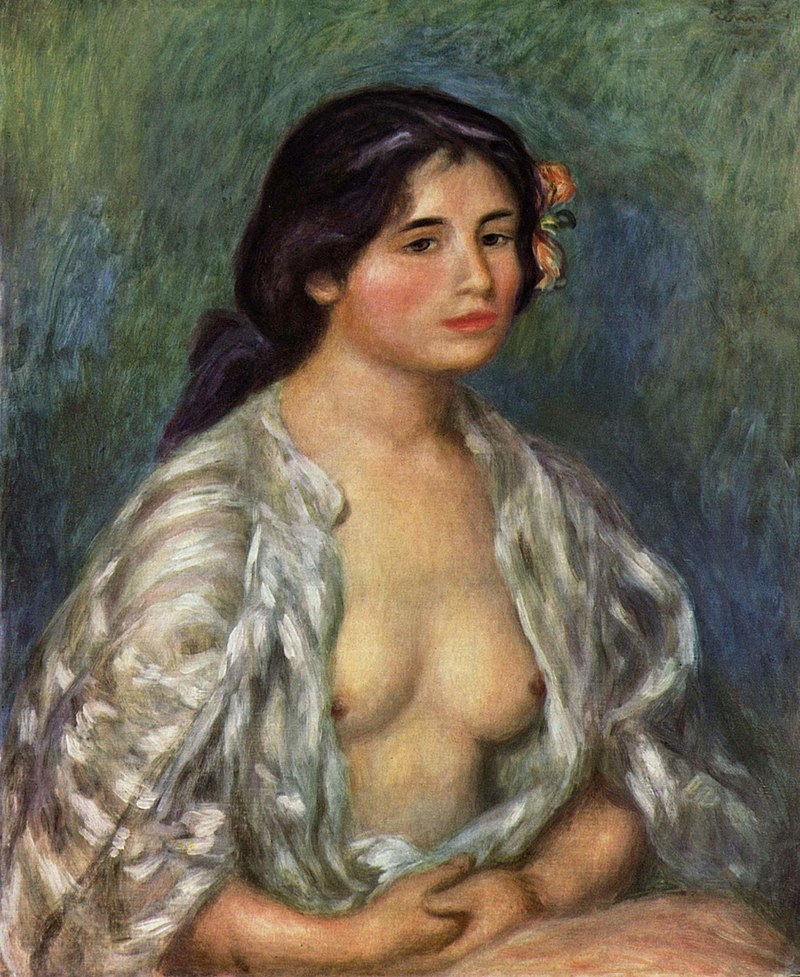 ‘’Gabrielle with Open Blouse’’
1907
Tehran Museum of Contemporary Art, Τεχεράνη, Ιράν
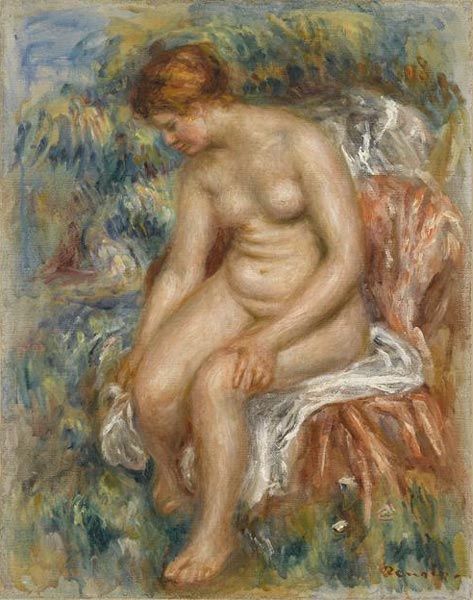 ‘’Seated Bather Drying Her Leg’’
1914
Musée de l'Orangerie, Παρίσι
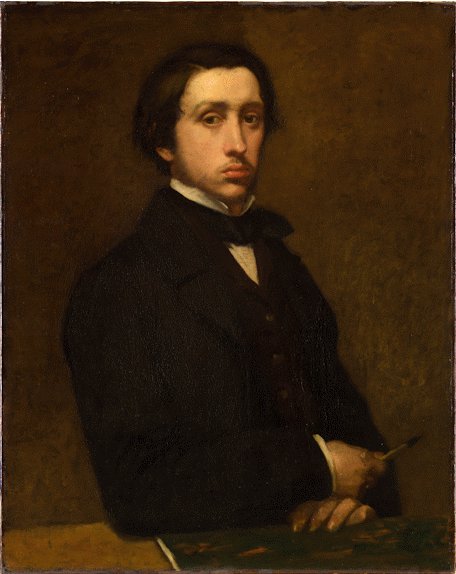 Edgar Germain Hilaire Degas 
                1834 - 1917
Αυτοπροσωπογραφία
 1854-1855, 
Μουσείο Ορσέ, Παρίσι
1. Ήταν ζωγράφος,  χαράκτης και γλύπτης   
    από τους σημαντικότερους του 19ου αι.
    Υπό ορισμένες προϋποθέσεις ανήκει στο  
     κίνημα του ιμπρεσιονισμού.
4. Κατά την έκφραση του Μπωντλαίρ 
   ‘’αγαπούσε το ανθρώπινο σώμα σαν μια        
    αρμονία υλική, σαν ένα ωραίο 
    αρχιτεκτόνημα, και πάνω από όλα την   
     κίνηση’’.
2. Γεννήθηκε στο Παρίσι, από πατέρα      
    τραπεζίτη και στα 13 χάνει τη μητέρα 
    του, κάτι που για τον ίδιο ήταν  
    προσωπική τραγωδία.
    Στα 21 του σπουδάζει στην Νομική,     
    μπαίνει στη Σχολή Καλών Τεχνών και    
    γνωρίζει τον Ενγκρ, σημαντικό 
    ζωγράφο του Νεοκλασικισμού.
5. Την επόμενη χρονιά, πηγαίνει    
    στην Ιταλία , επισκέπτεται τη Φλωρεντία,  
    τη Νάπολη, τη Ρώμη. 
    Το 1859 επιστρέφει στο Παρίσι κι ανοίγει  
    ατελιέ. Τρία χρόνια μετά γνωρίζει τον  
    Μανέ, κι εντάσσεται στον 
    Ιμπρεσσιονισμό. Στον Γαλλοπρωσικό   
    Πόλεμο επιστρατεύεται στο πυροβολικό,  
    όπου άρχισε να εμφανίζει πρόβλημα  
    όρασης. Δύο χρόνια μετά ταξιδεύει   
    στη Νέα Ορλεάνη για ένα χρόνο.
3.  Κληρονόμησε πολλά χρέη από τον  
     πατέρα του, κι έτσι αναγκάστηκε να  
    πωλήσει μεγάλο μέρος απ' τη συλλογή  
    του. Το1880 κερδίζει τον σεβασμό και 
    την καταξίωση όλου του παριζιάνικου 
    καλλιτεχνικού κόσμου.
6. Ο Ντεγκά αναγνωρίστηκε ως     
    αυθεντία της κινούμενης ανθρώπινης 
    μορφής ήταν κυρίως γνωστός για τις 
    χορεύτριες του, που τις απεικόνισε σε 
    πίνακες, χαρακτικά και γλυπτά σε  
    μπρούντζο.
8. Το 1881 εξέθεσε το πρώτο γλυπτό του, τη 
    ‘’χορεύτρια δεκατεσσάρων ετών’’  που το 
      ακολούθησαν ένα πλήθος μικρά κέρινα 
      προπλάσματα, μετά το θάνατό του 
      χύθηκαν σε χαλκό, με θέμα γυναικεία 
      γυμνά, χορεύτριες, άλογα κλπ.
7. Καθώς η όρασή του χειροτέρευε, ο    
    Ντεγκά στράφηκε προς τη γλυπτική   
    και τα παστέλ, που δεν απαιτούσαν  
    οξεία όραση. Το 1908 η όρασή του 
    χειροτερεύει και σταματά οριστικά 
    να ασχολείται με την τέχνη. Του 
    κάνουν έξωση από το σπίτι του, και 
    παρά το γεγονός ότι βρέθηκε 
    καινούργιο στούντιο, αυτός συνέχισε 
    να τριγυρνά στους δρόμους του 
    Παρισιού.
9. Τέσσερα χρόνια μετά, το Μητροπολιτικό 
    Μουσείο Τέχνης της Νέας   Υόρκης 
    αγοράζει το έργο του "Μπαλαρίνες" 
    ξοδεύοντας ποσό αστρονομικό για την  
    εποχή, και μάλιστα  
    για ιμπρεσιονιστικό πίνακα.
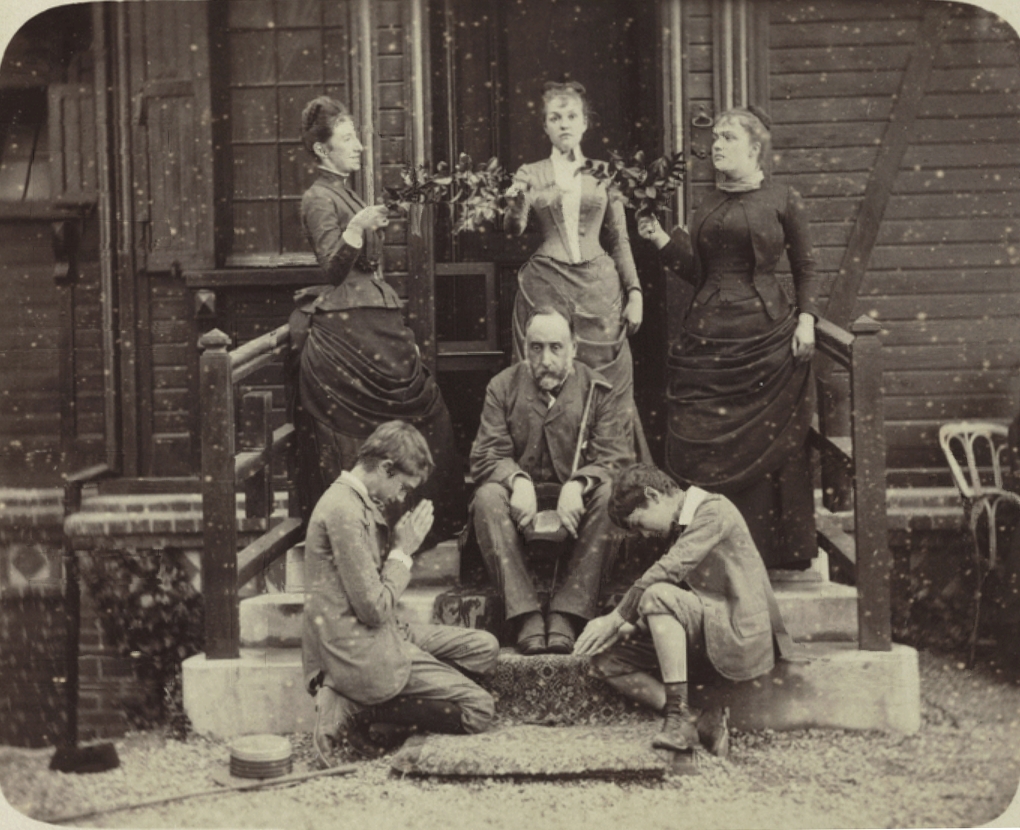 ‘’Apothéose de Degas’’ 
1885
photographie de Walter Barnes mise en scène par Degas à Dieppe, devant la maison de la famille Halévy. Paris, musée d'Orsay
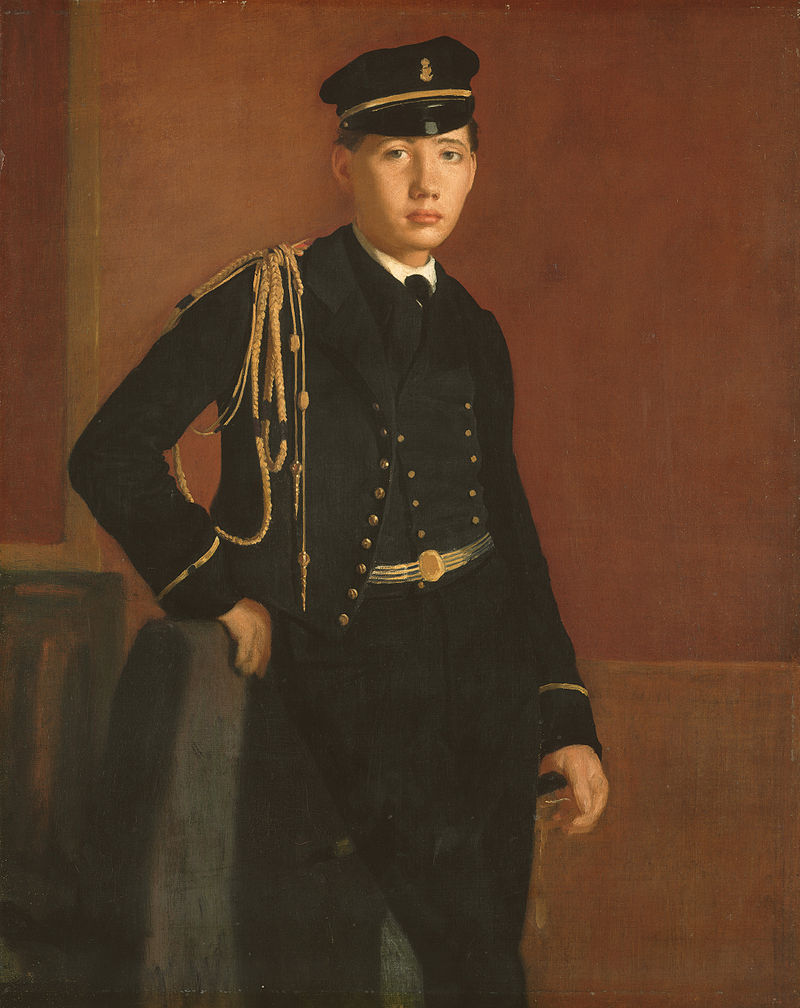 ‘’Achille De Gas in the Uniform of a Cadet’’  
1856/57
National Gallery of Art, Washington, D.C.
Η.Π.Α.
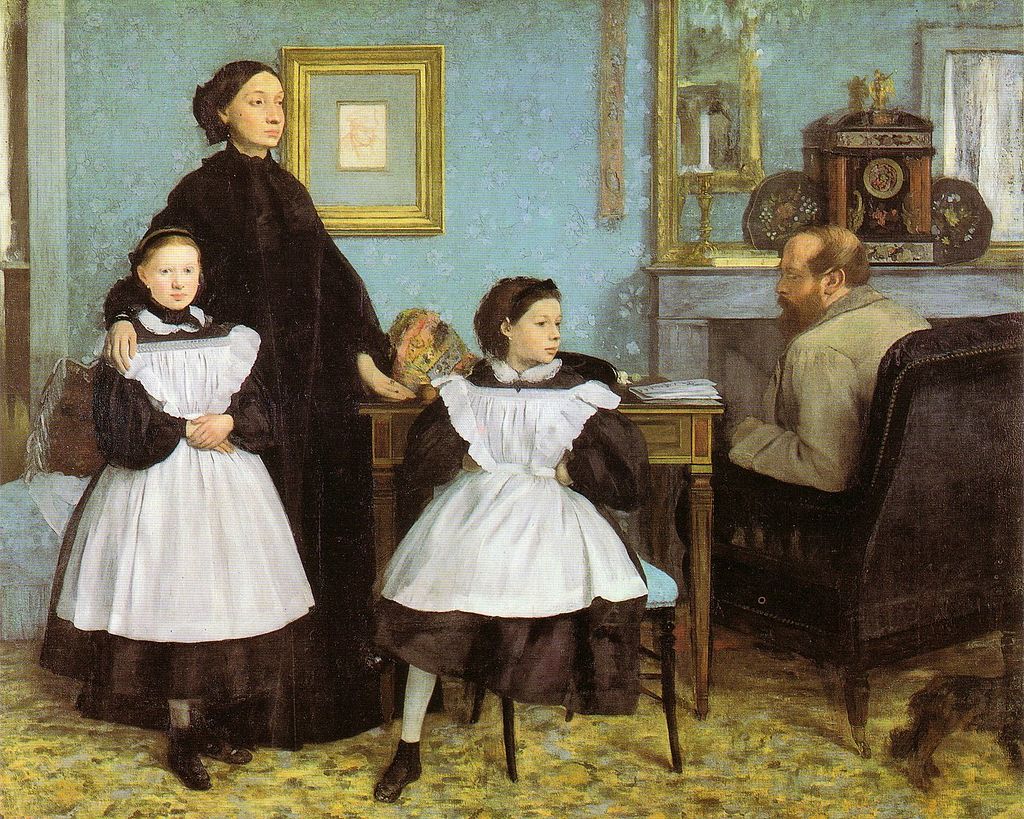 ‘’The Bellelli Family’’
 1858–1867 
Musée d'Orsay, Παρίσι
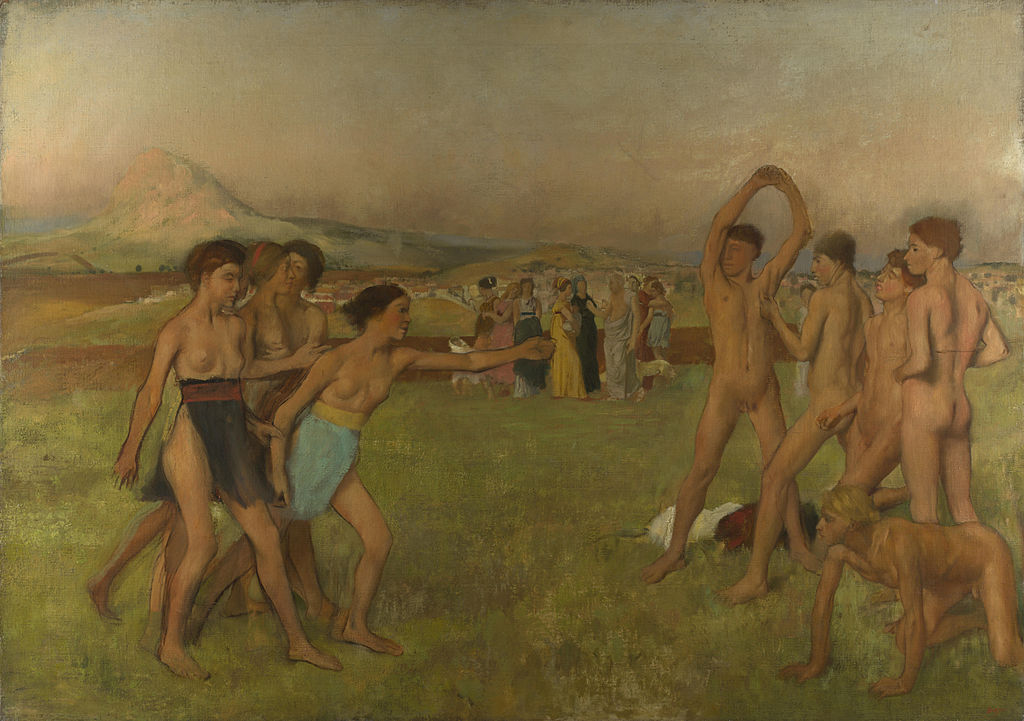 ‘’Young Spartans Exercising’’
1860–62
National Gallery, Λονδίνο
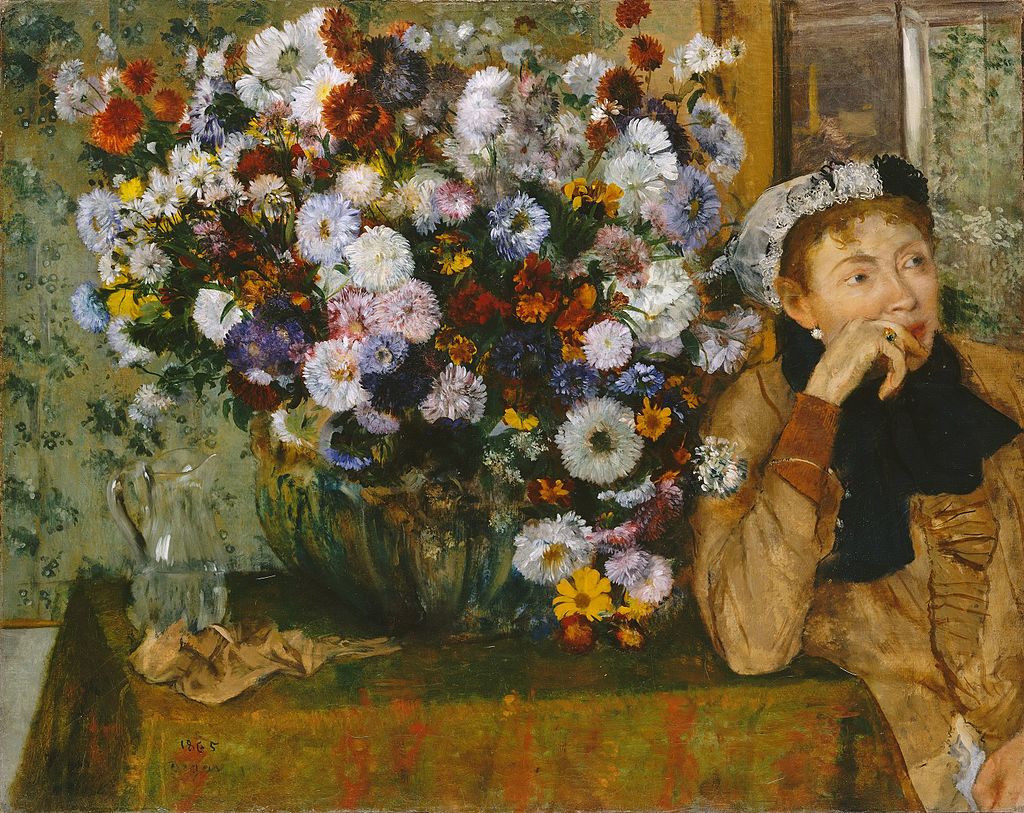 ‘’Woman Seated beside a Vase of Flowers’’
1865 
Metropolitan Museum of Art, Νέα Υόρκη
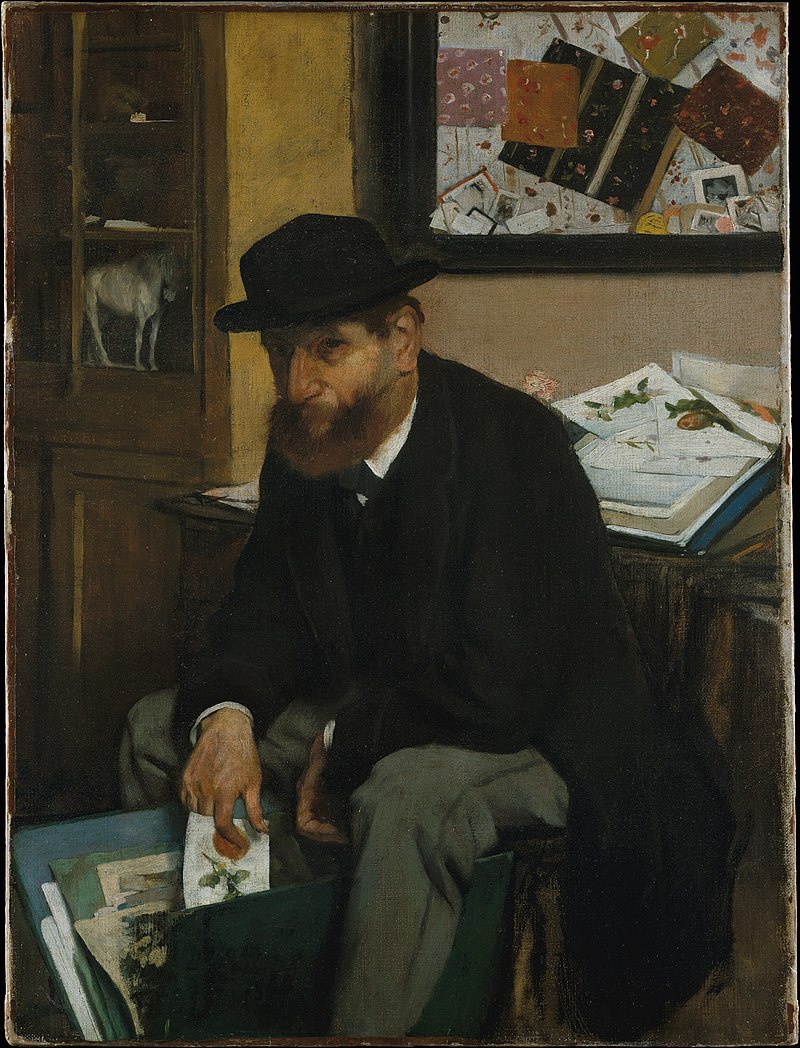 ‘’The Amateur’’
1866
Metropolitan Museum of Art, Νέα Υόρκη
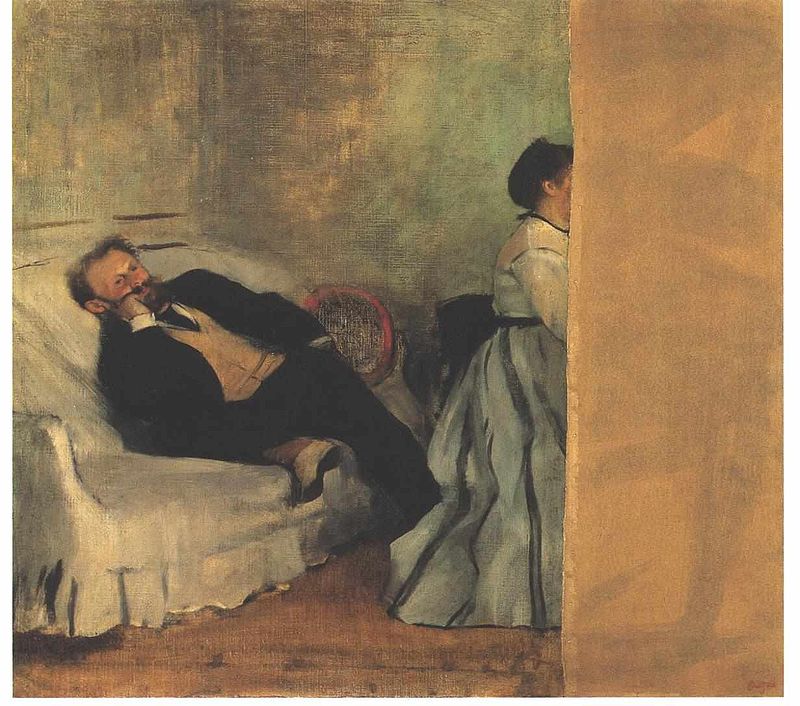 Λέγεται ότι ο Μανέ έκοψε τον πίνακα γιατί δεν τον ικανοποιούσε η απεικόνιση της γυναίκας του. Αργότερα ο Ντεγκά πήρε πίσω τον πίνακα θυμωμένος. Λέγεται επίσης ότι ένα έμπορος τέχνης πρόσθεσε τον καμβά στο δεξί μέρος και ο πίνακας βρέθηκε στο στούντιο του ζωγράφου μετά τον θάνατό του. Αργότερα αγοράστηκε από τον Ιάπωνα συλλέκτη Matsukata Kojiro. Το 1974 προστέθηκε στη συλλογή του μουσείου Kitakyushu.
‘’Édouard Manet and Mme. Manet’’
1868–1869
 Kitakyushu Municipal Museum of Art, Ιαπωνία
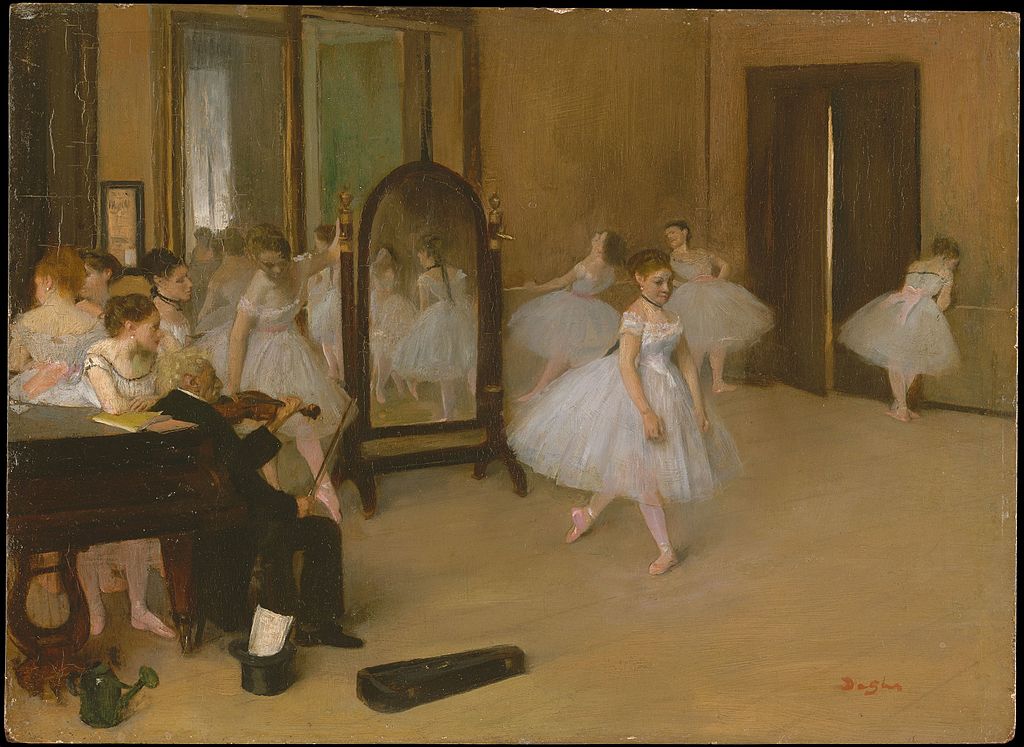 ‘’Dance Class’’
1871
Metropolitan Museum of Art, Νέα Υόρκη
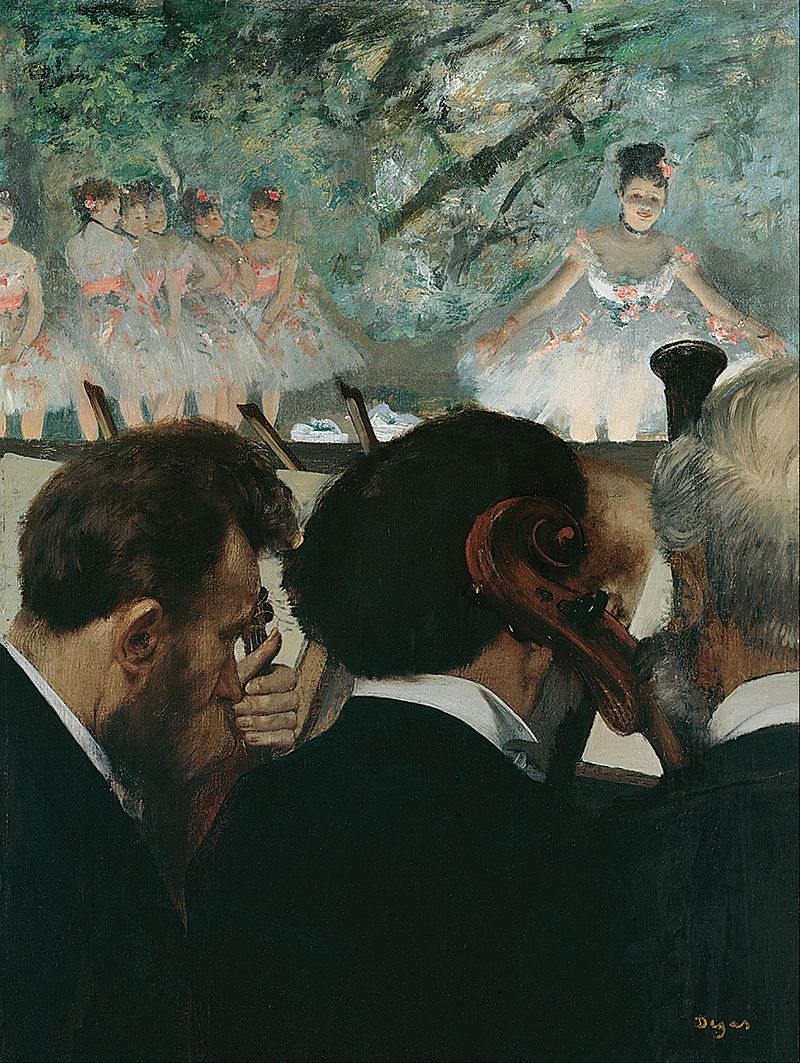 ‘’Musicians in the Orchestra’’
1872 
Städel Museum, Φρανκφούρτη
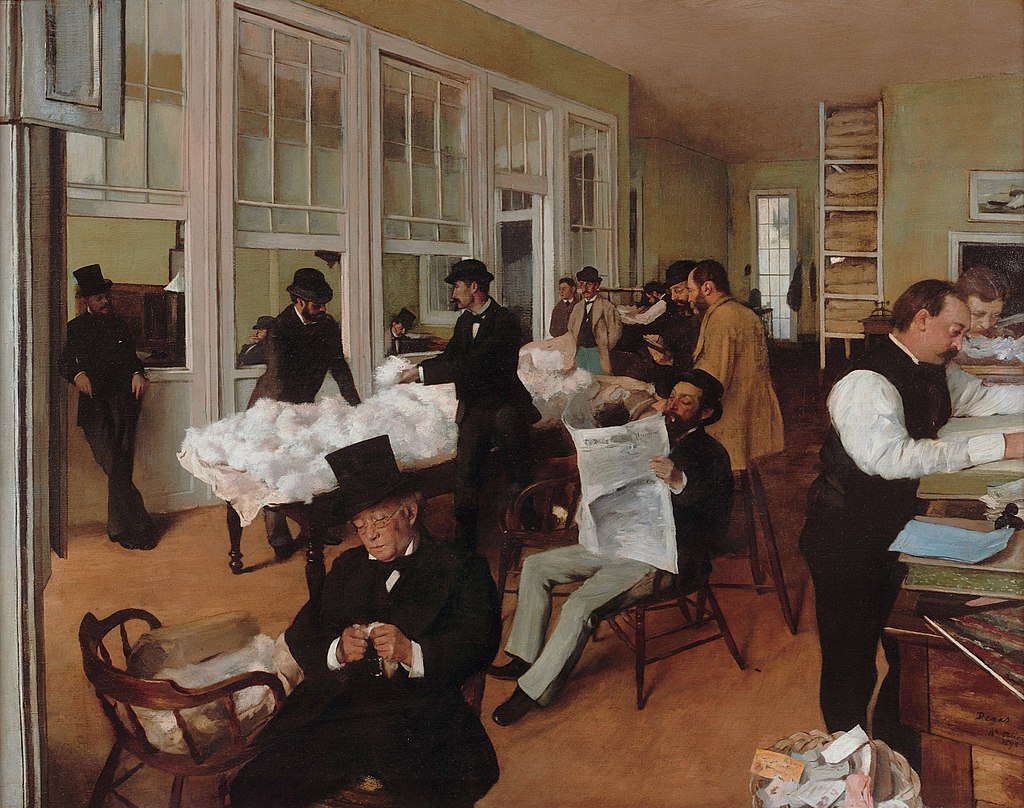 ‘’A Cotton Office in New Orleans’’
1873
Musée des Beaux-Arts de Pau (πόλη στα γαλλικά Πυρηναία)
Η σειρά έργων με θέμα τις μπαλαρίνες ακολουθεί τις προηγούμενες μελέτες του Ντεγκά για γυναίκες της κατώτερης και της μεσαίας τάξης, όπου κοίταξε τη στιγμή που άφηναν το δημόσιο πρόσωπό τους να πέσει και η προσποίηση έδινε τη θέση της στην επίγνωση της πραγματικότητας τόσο των ίδιων όσο και του περιβάλλοντός τους. 

Με τις μπαλαρίνες ενδιαφερόταν πρωτίστως για την αντίθεση μεταξύ της ομορφιάς και της χάρης τους στη σκηνή και της πραγματικότητας του σωματικού και φυσιολογικού μόχθου που απαιτούσε μια τέτοια τέχνη από τους καλλιτέχνες. 

Ο Ντεγκά γοητεύτηκε από τον κόσμο των χορευτών, τις πρόβες και τις παρασκηνιακές στιγμές, έναν κόσμο στον οποίο δεν είχε πρόσβαση μέχρι το 1885. Ενδιαφέρθηκε για το μπαλέτο μόλις το 1870 αλλά η πρόσβαση στα παρασκήνια ήταν αυστηρά προνόμιο των σε μακροχρόνιων θαμώνων και των πατρόνων του θεάματος.
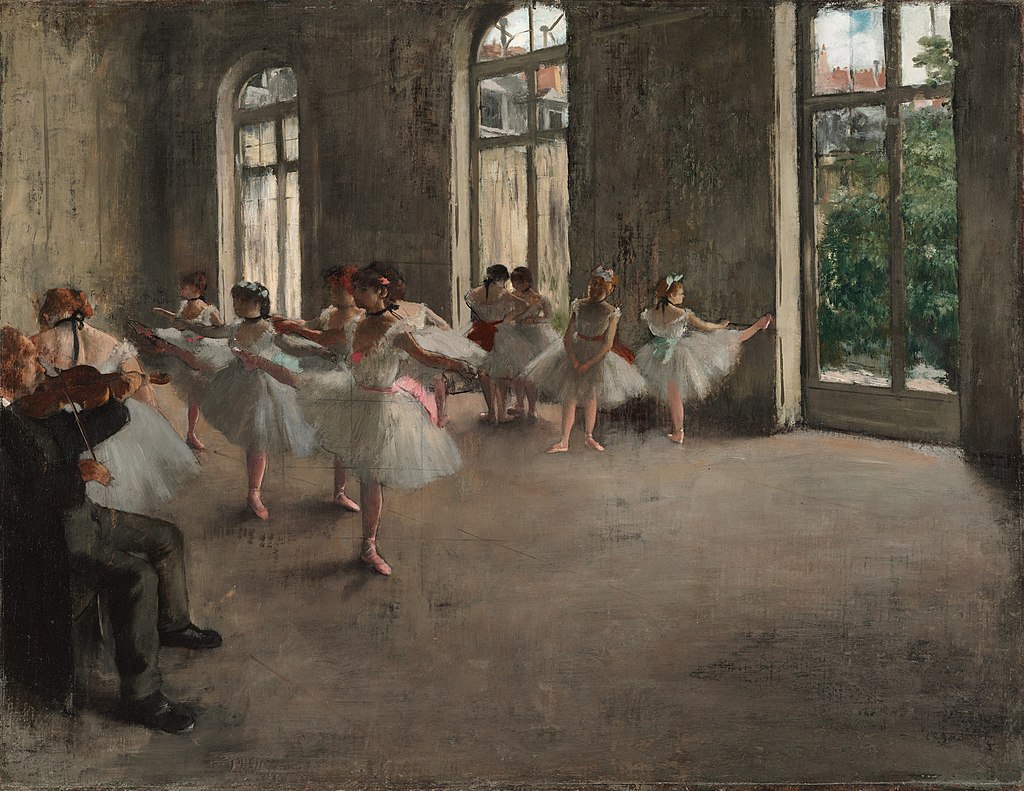 ‘’Ballet Rehearsal’’
1873
The Fogg Art Museum, Cambridge, Massachusetts, Η.Π.Α.
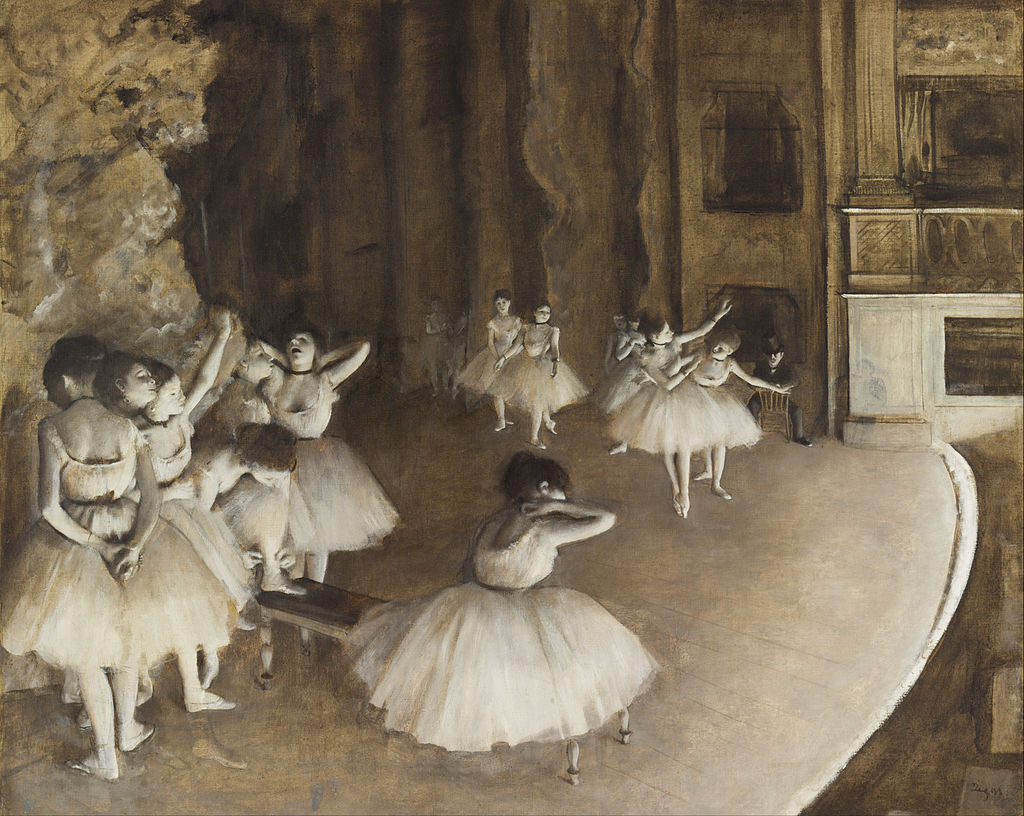 ‘’Rehearsal on Stage’’
1874 
Musée d'Orsay, Παρίσι
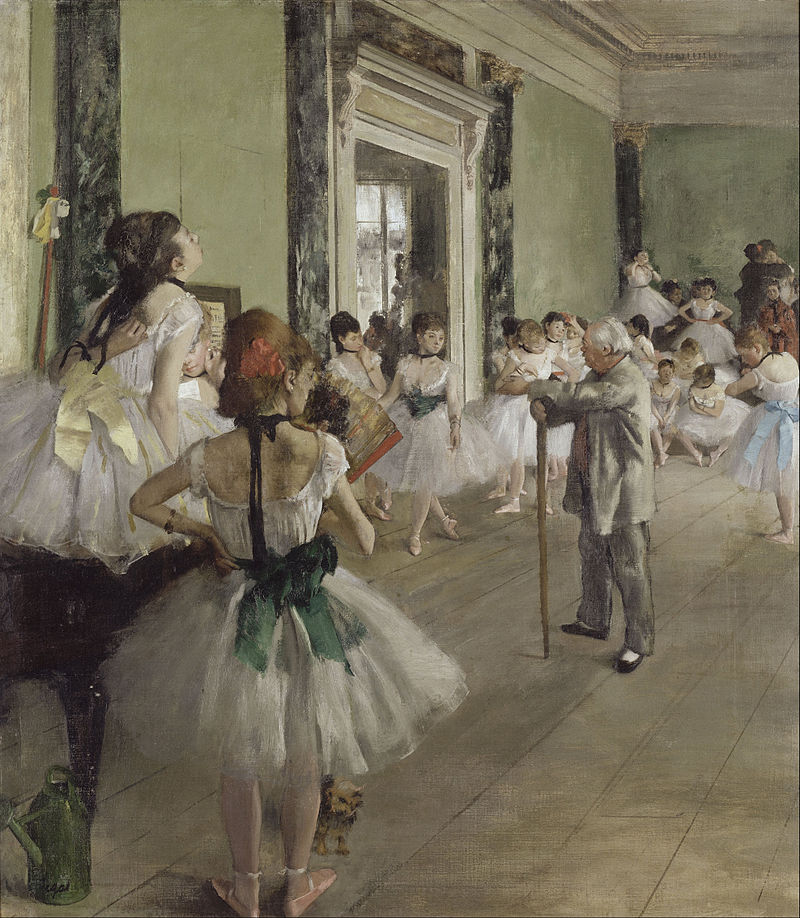 Απεικονίζεται το τέλος ενός μαθήματος χορού υπό τον διάσημο δάσκαλο Jules Perrot, που έκανε ιδιαίτερα μαθήματα στο Hôtel de Choiseul, στο κέντρο του Παρισιού.
Ο Ντεγκά αποδίδει τη χάρη και την αυστηρή φύση του μπαλέτου ως επαγγέλματος. 

Οι γυμνές πλάτες, το στήθος, τα χέρια, τα πόδια, οι ωμοπλάτες και η αραιή τους θέση των χορευτών στον χώρο τονίζουν το γυμνό. Σύμφωνα με την Carol Armstrong, μια Αμερικανίδα ιστορικό τέχνης, τα μαύρα τσόκερ που φορούν οι χορεύτριες αναδεικνύουν τη λευκότητα και τη "γυμνότητά" τους.
‘’Μάθημα χορού’’
1874
Musée d'Orsay, Παρίσι
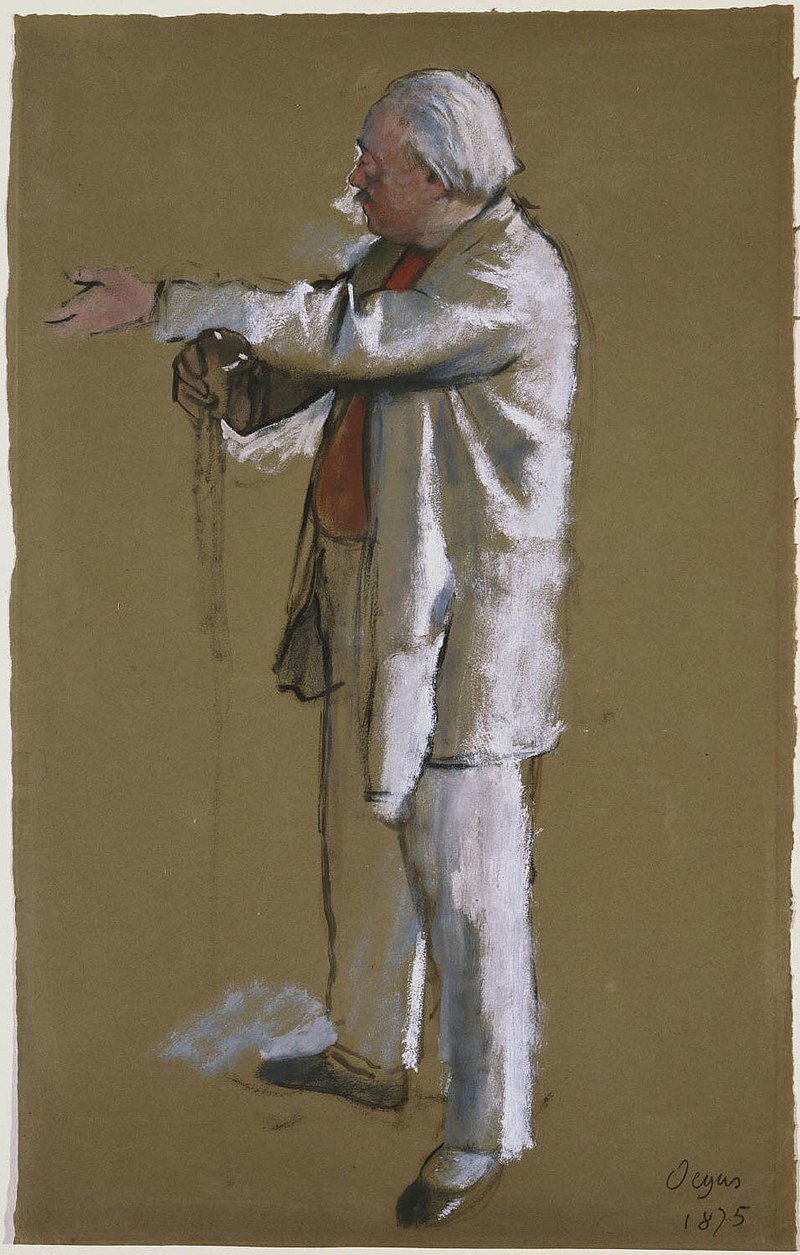 ‘’Προσχέδιο – πορτρέτο 
του δασκάλου χορού Jules Perrot’’
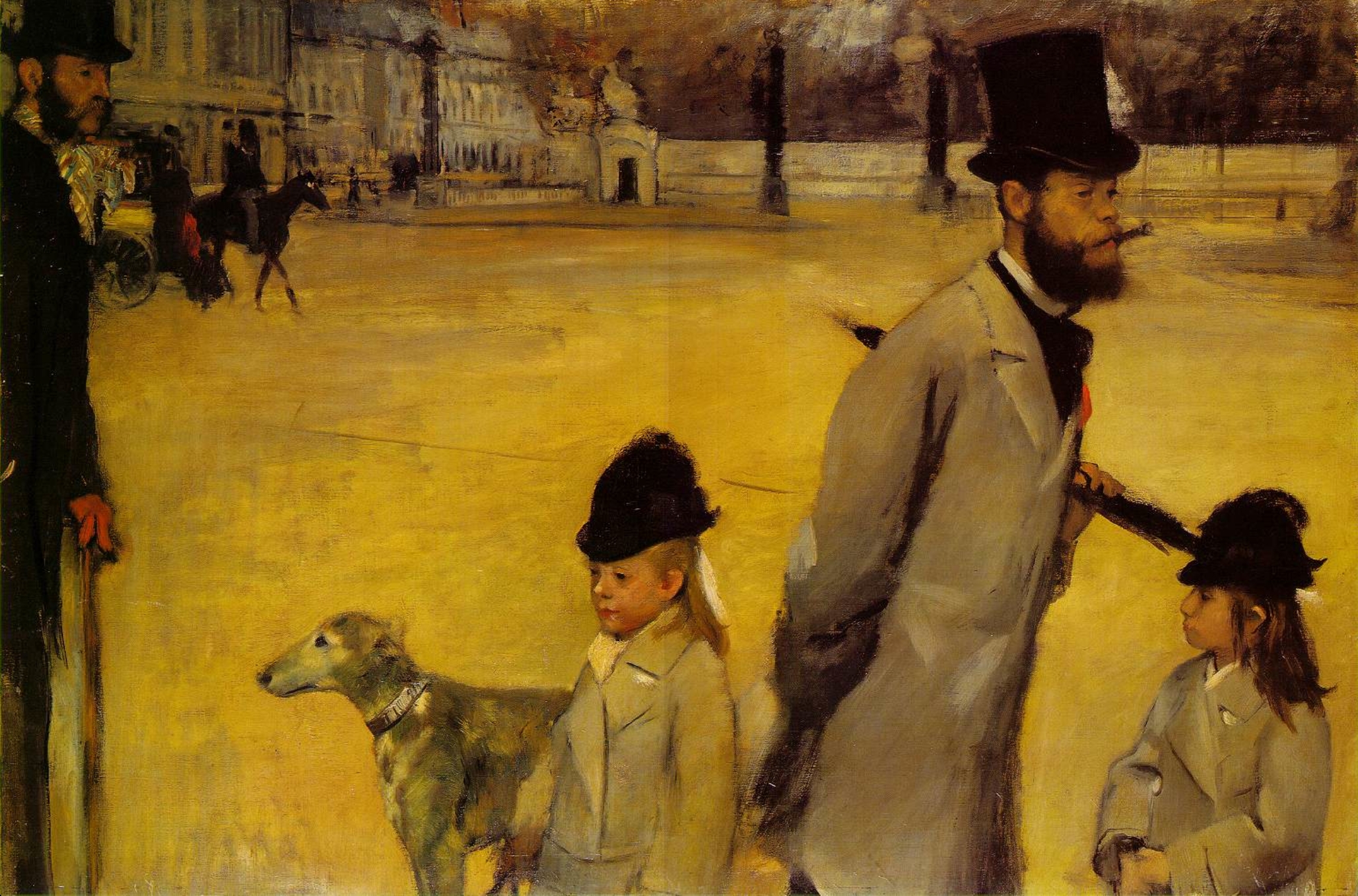 ‘’Place de la Concorde’’
1875 
Hermitage Museum, Αγία Πετρούπολη, Ρωσία
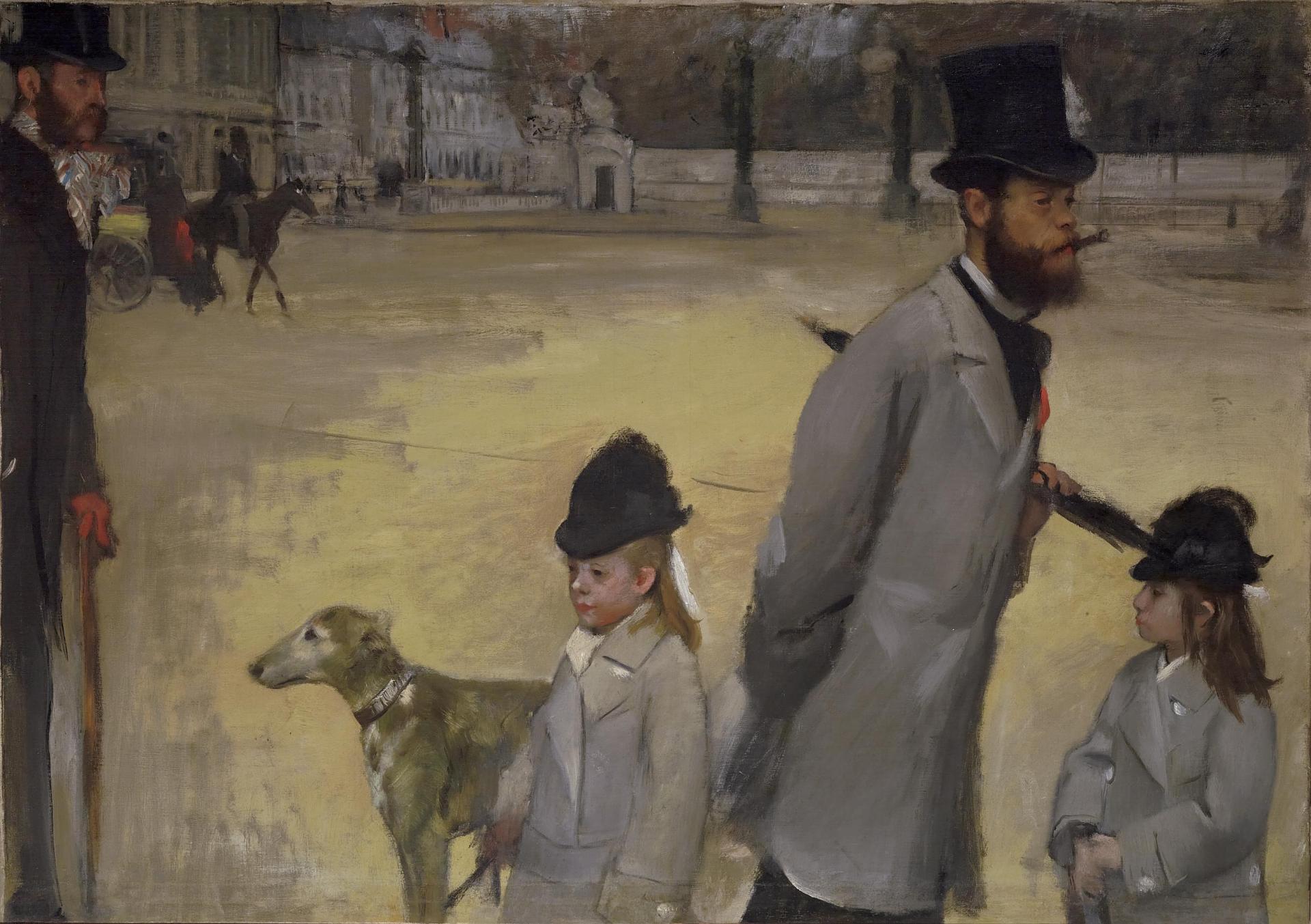 Εικονίζεται ο Ludovic-Napoléon Lepic με τις 2 κόρες του. Ήταν φίλος του ζωγράφου, αριστοκράτης, αρχαιολόγος και ζωγράφος και ο ίδιος, αρχικά ιμπρεσιονιστής και μετά μόνο ναυτικών θεμάτων.
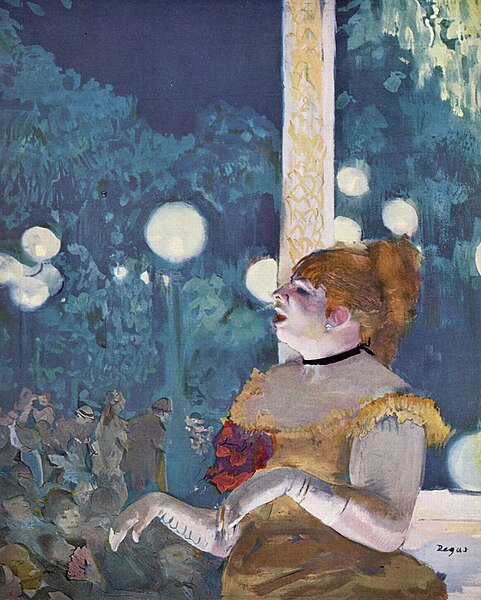 ‘’At the Café-Concert : 
       The Song of the Dog’’ 
1875–1877
Ιδιωτική συλλογή
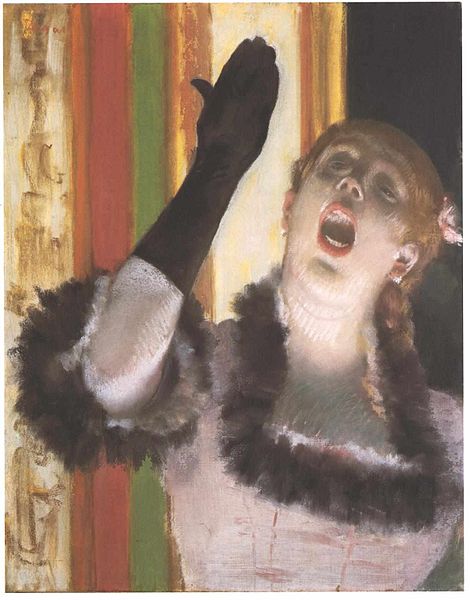 ‘’The Singer with the Glove’’
1878
The Fogg Art Museum, Cambridge, Massachusetts, Η.Π.Α.
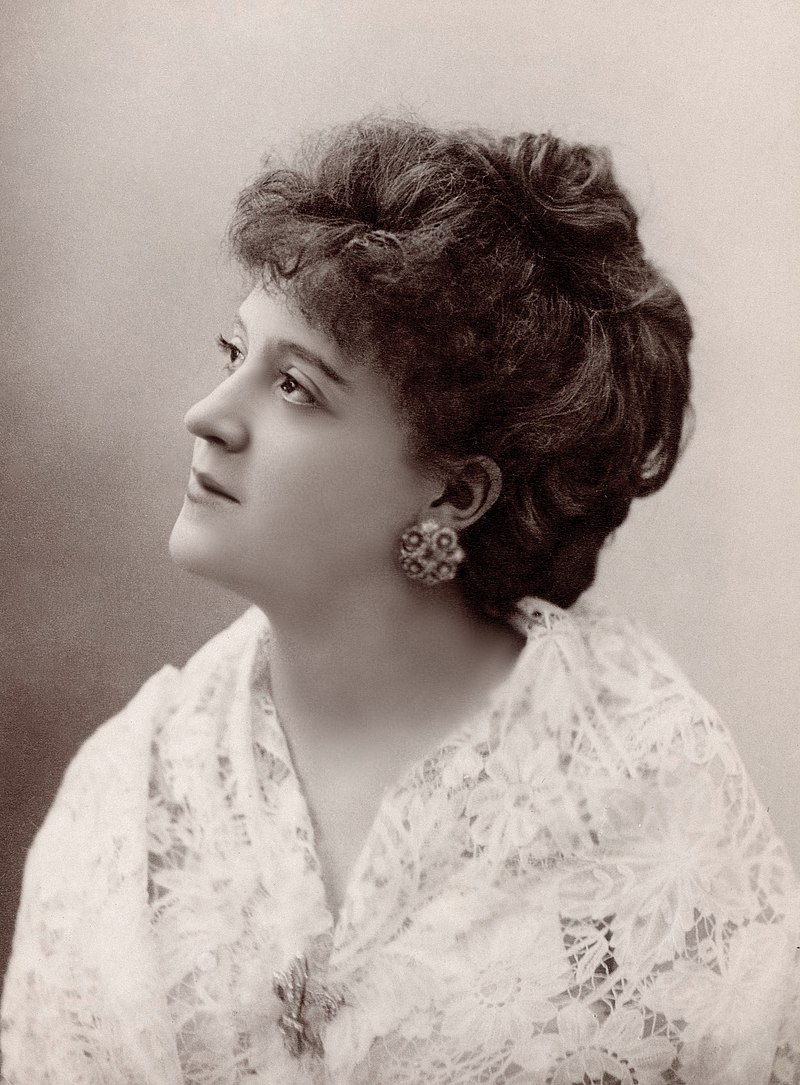 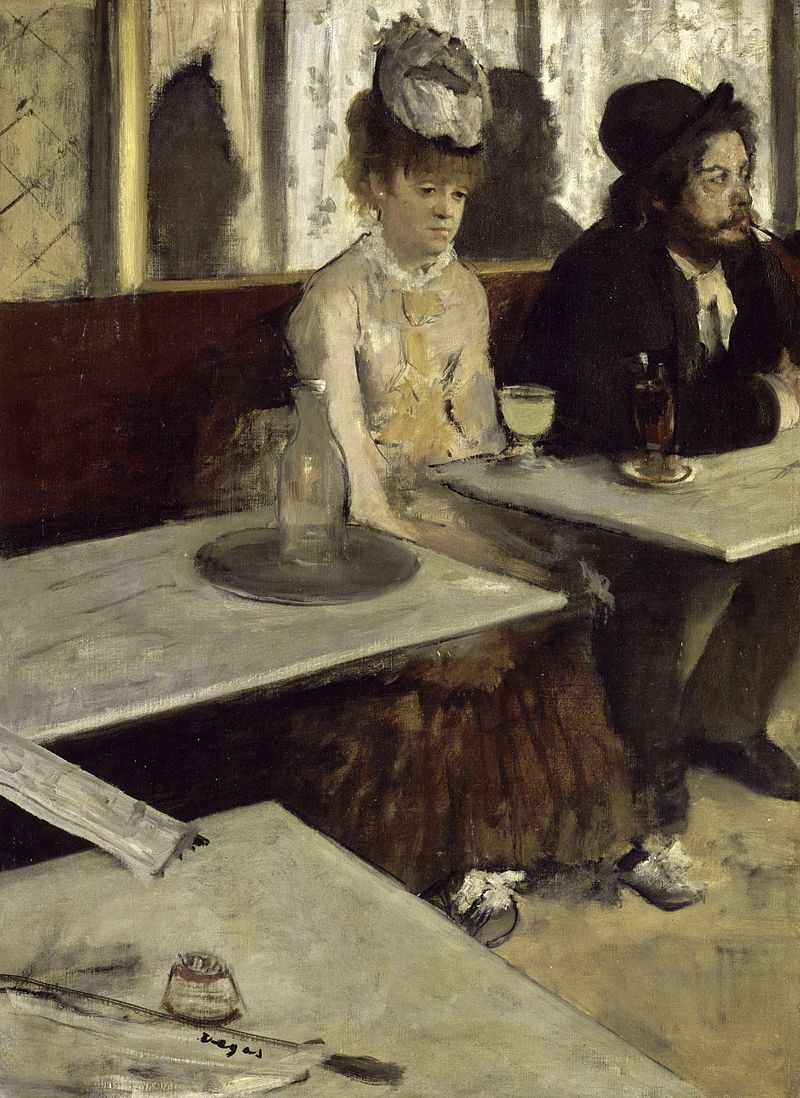 Η Ellen Andrée που ποζάρει εδώ ήταν θεατρική ηθοποιός και μοντέλο του Ντεγκά, Δίπλα της είναι ο Marcellin Desboutin, τυπογράφος, ζωγράφος και συγγραφέας.
‘’L'Absinthe’’
  1876 
Musée d'Orsay, Παρίσι
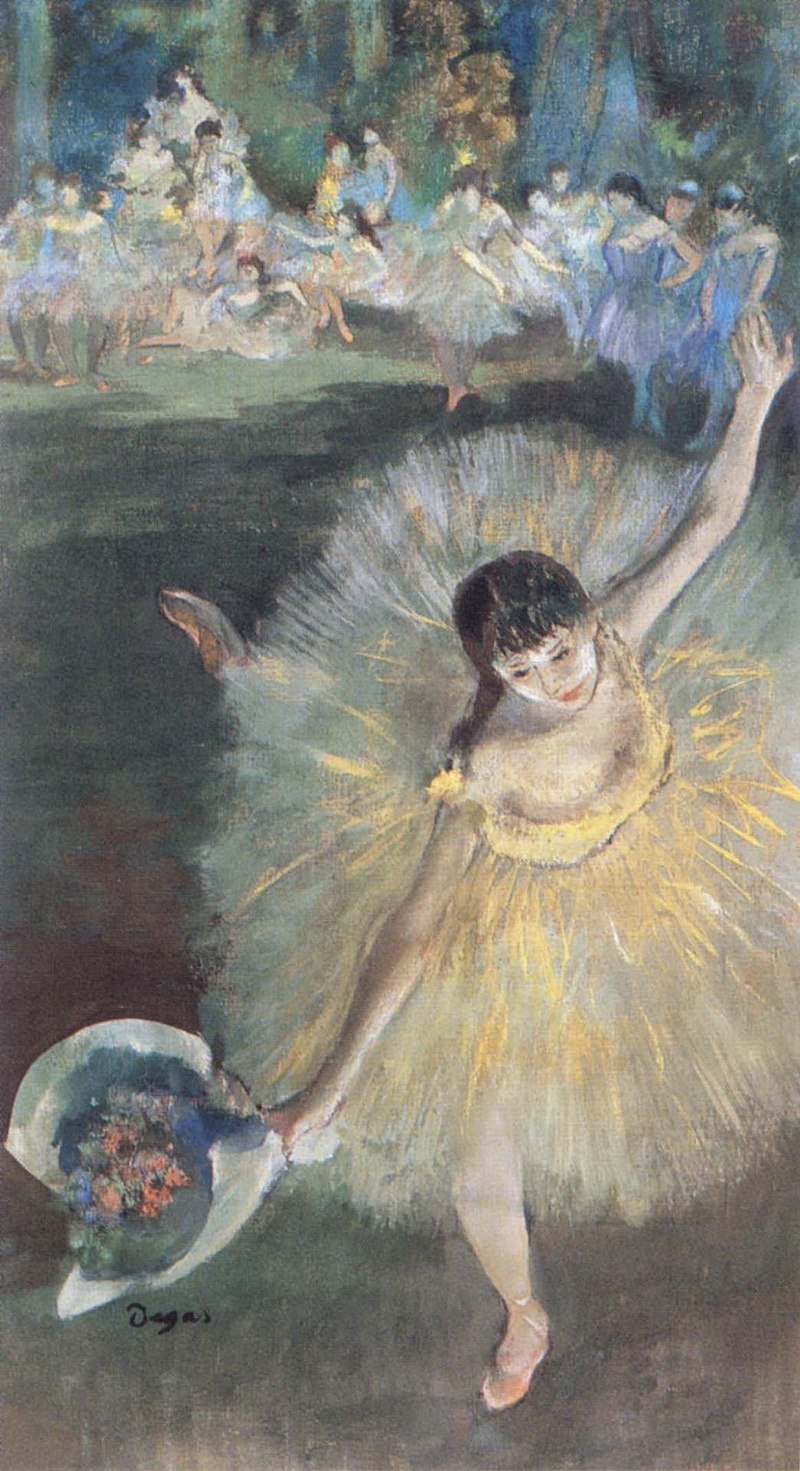 ‘’Fin d'Arabesque’’
      with ballerina Rosita Mauri
1877 
Musée d'Orsay, Παρίσι
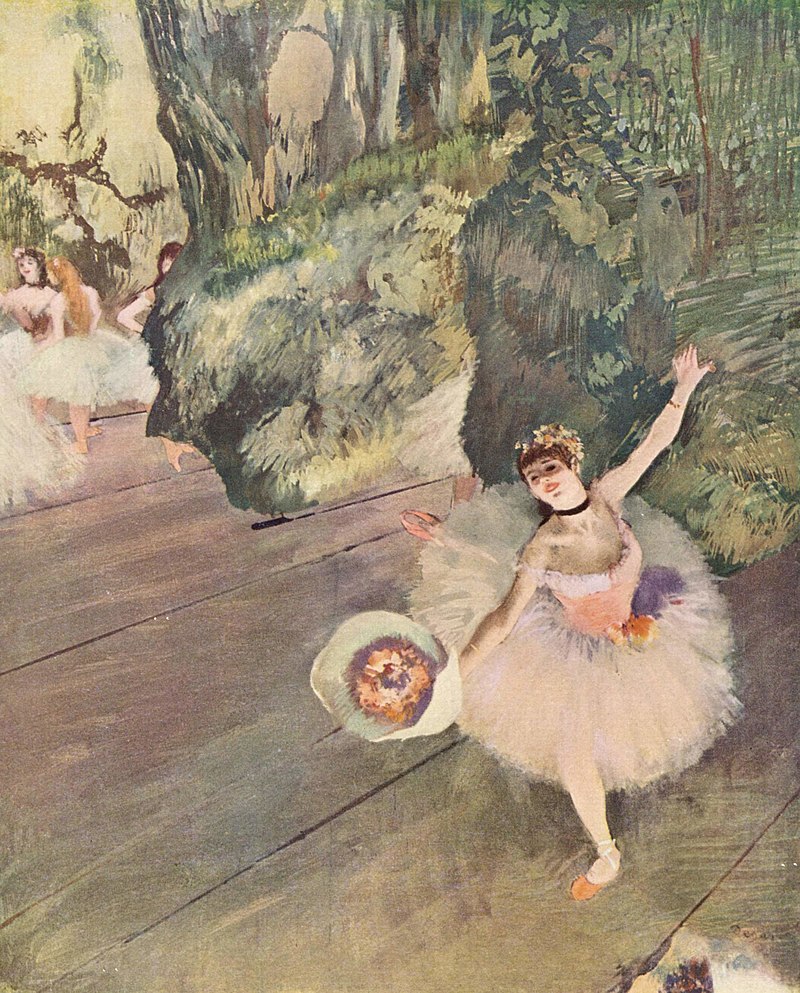 ‘’Dancer with a Bouquet of Flowers’’ 
 Star of the Ballet 
with also ballerina Rosita Mauri
 1878
 Getty Center, Λος Άντζελες, Η.Π.Α.
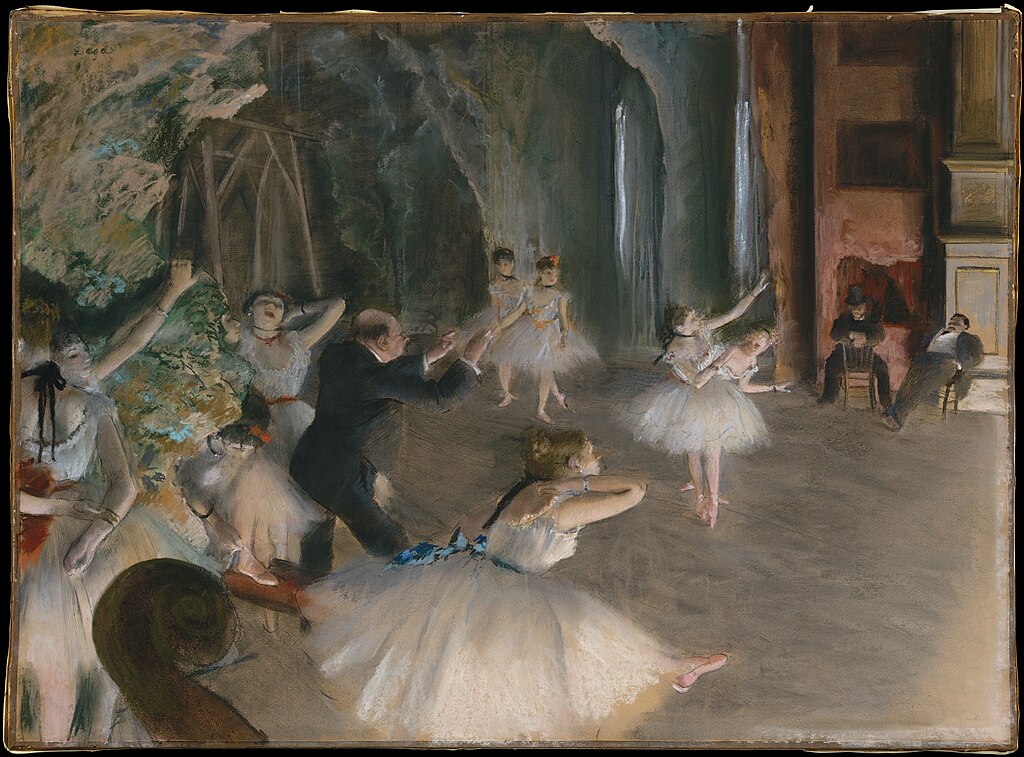 ‘’Stage Rehearsal’’
1878–1879 
The Metropolitan Museum of Art, New York City
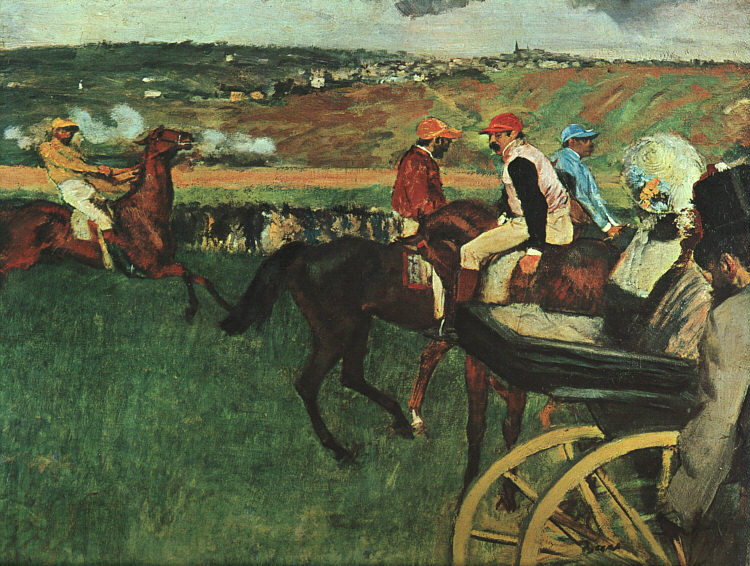 ‘’At the Races’’
1877–1880
Μουσείο Ορσέ, Παρίσι
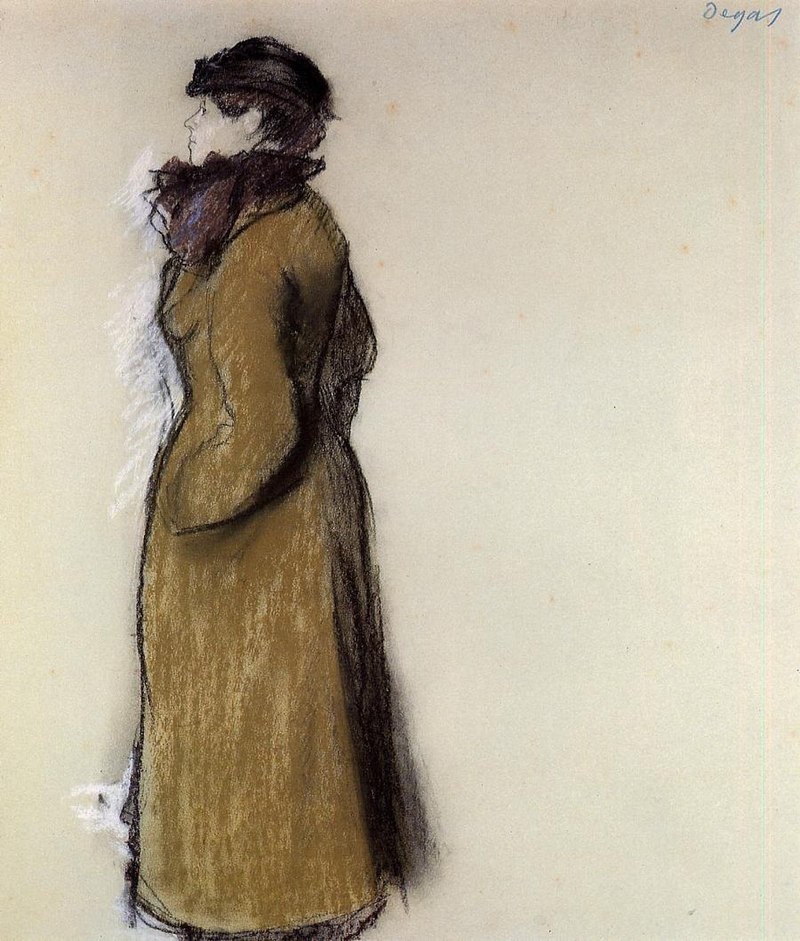 ‘’Woman in Street Clothes’’
 Portrait of Ellen Andrée
1879
 pastel on paper
Ιδιωτική συλλογή
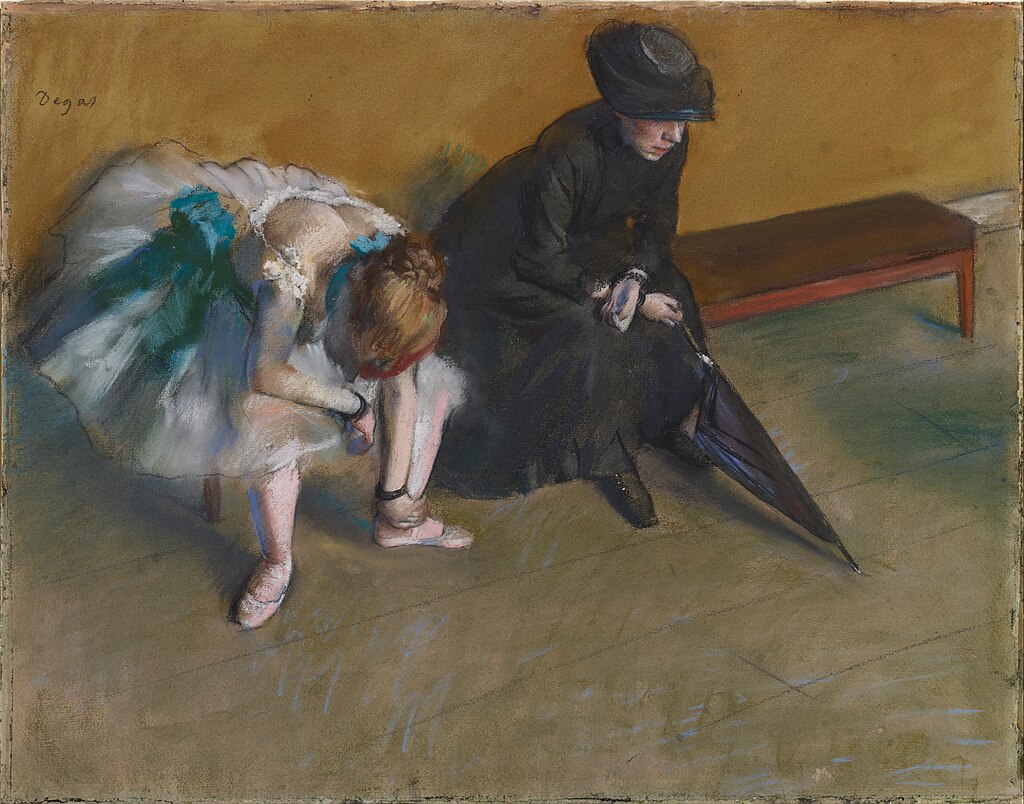 ‘’Waiting’’
pastel on paper (θα ζωγραφίσει συνολικά πάνω από 200 έργα με παστέλ)
1880-82
Norton Simon Museum at the J. Paul Getty Museum, Pasadena, Los Angeles.
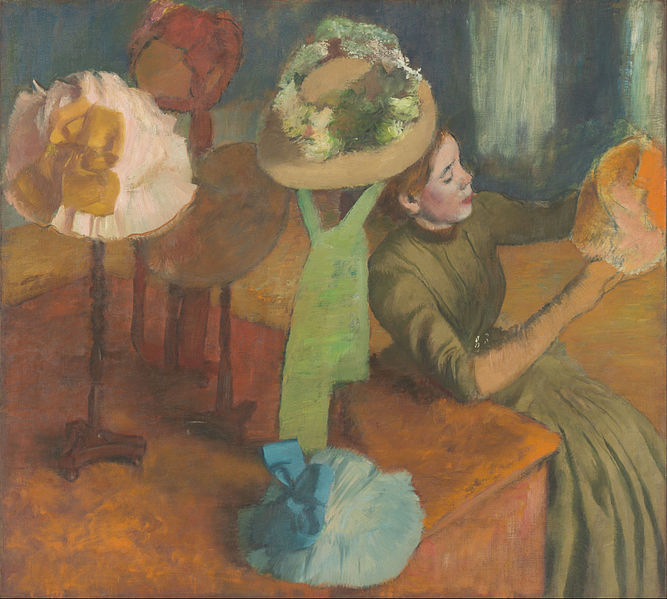 ‘’The Millinery Shop’’ 
 1885 
The Art Institute of Chicago, Η.Π.Α.
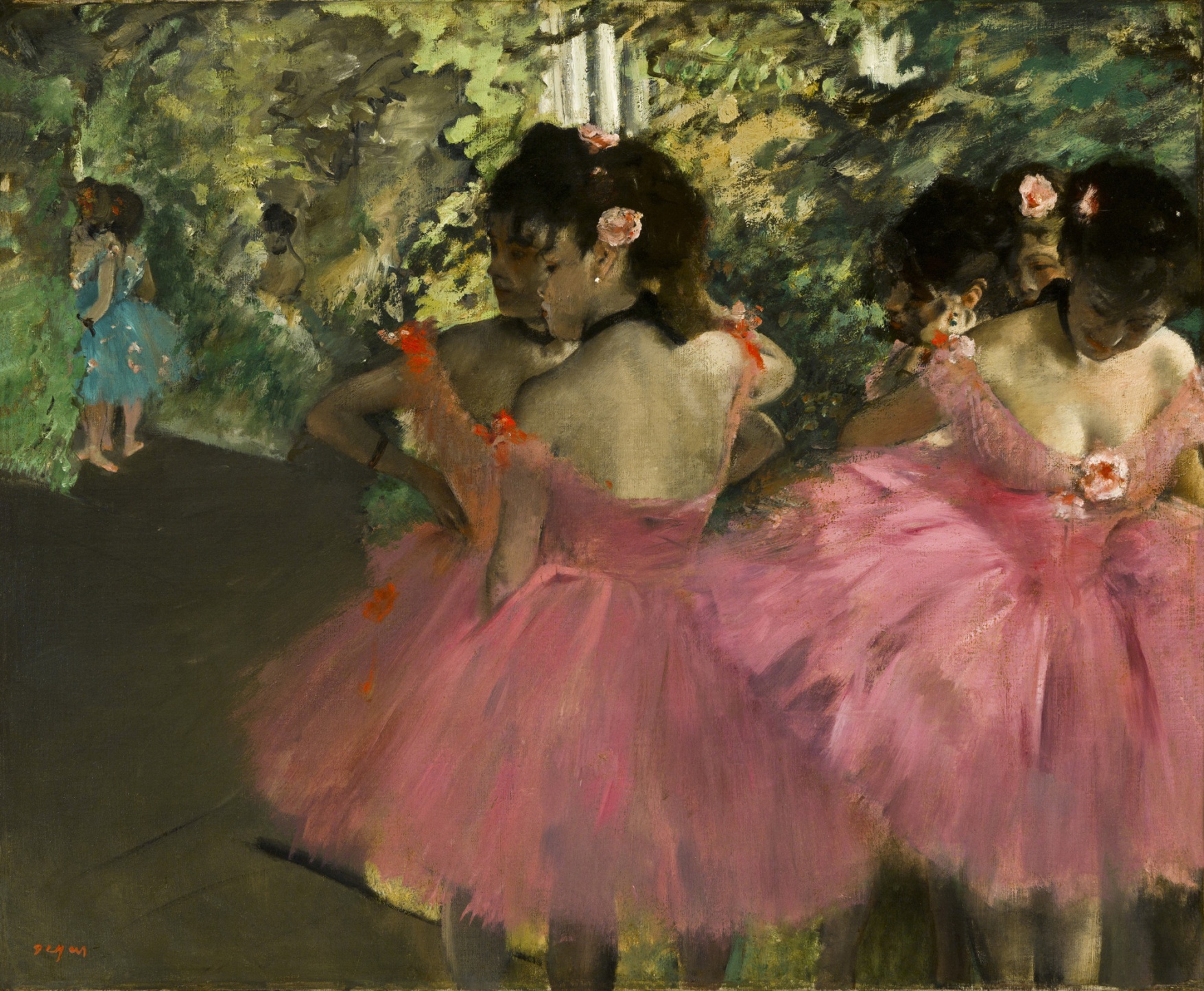 ‘’Dancers in pink’’ 
1880-1885
Hill -Staed Museum, Farmington, Κονέκτικατ, Η.Π.Α.
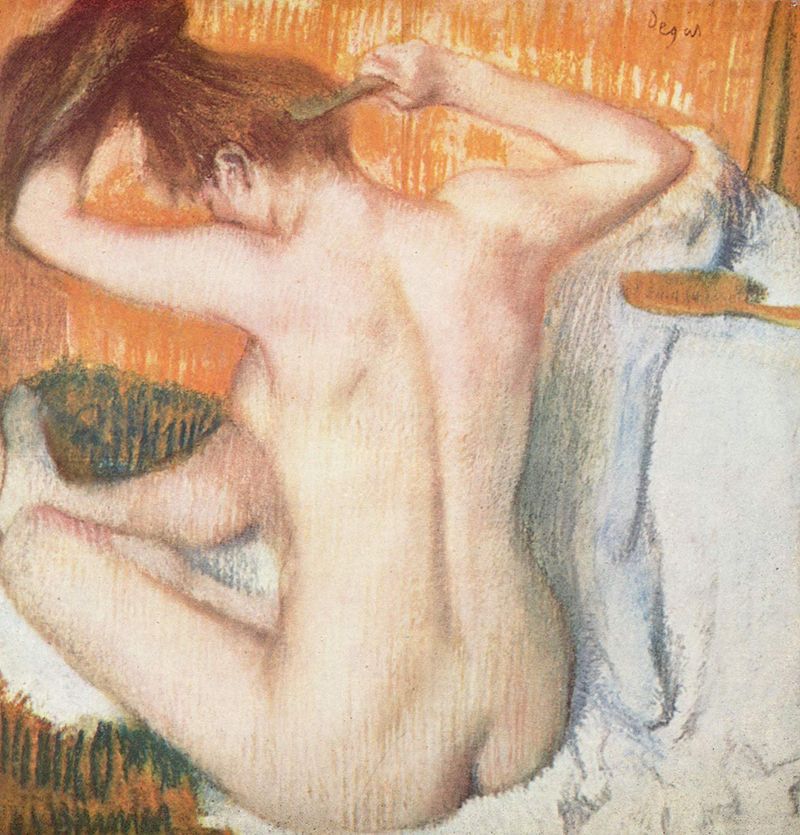 ‘’La Toilette’’ 
 (Woman Combing Her Hair), 1884–1886
  pastel on paper
Hermitage Museum, St. Petersburg, Ρωσία
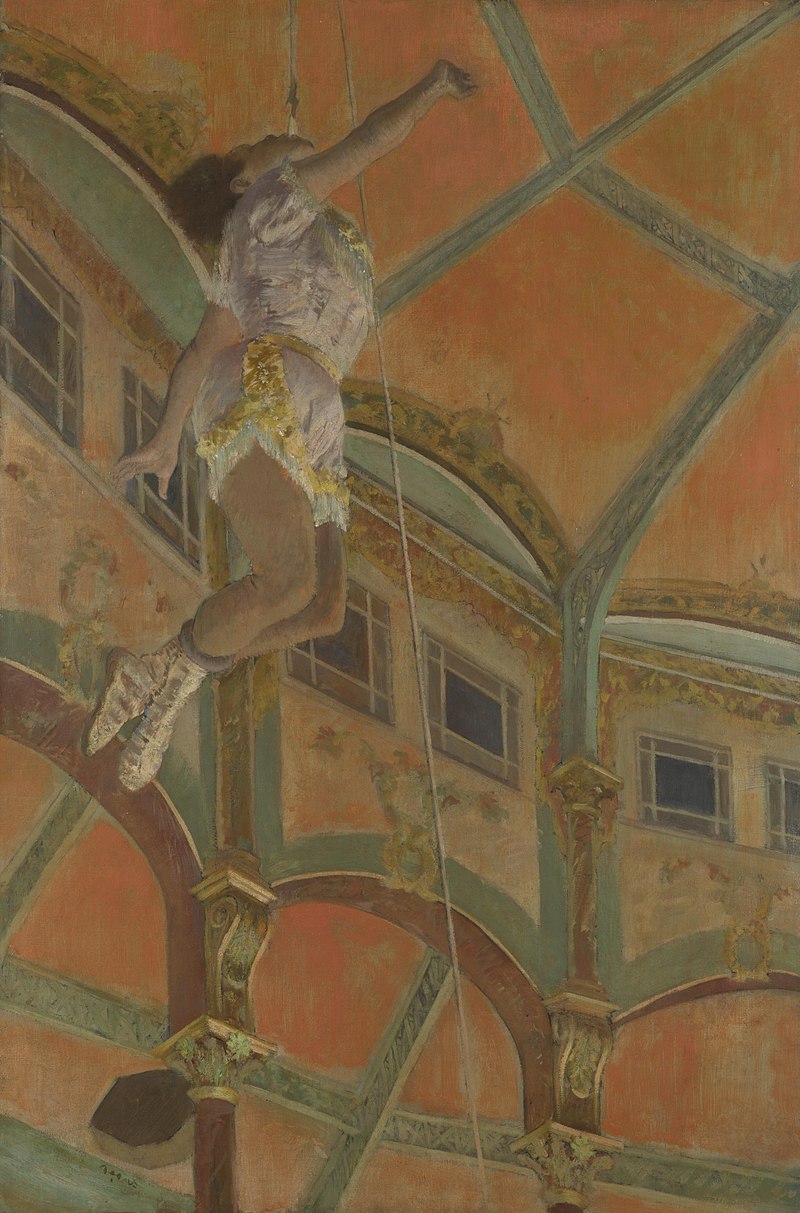 Αίσθηση προκάλεσε η ακροβάτισσα Miss La La όταν εμφανίστηκε στο Cirque Fernando στο Παρίσι. Εδώ παρουσιάζεται κρεμασμένη από τα δοκάρια του θόλου του τσίρκου από ένα σχοινί σφιγμένο ανάμεσα στα δόντια της. 

Ο Ντεγκά αναζήτησε τέτοια εντυπωσιακά σύγχρονα θέματα, επιλέγοντας μορφές σε ιδιαίτερες στάσεις. 
Τον Ιανουάριο του 1879 έκανε μια σειρά από σχέδια στο Cirque Fernando, συμπεριλαμβανομένης μιας παστέλ μελέτης της Miss La La , η οποία έγινε διάσημη με αυτόν τον πίνακα. Βλέπουμε το θέαμα όπως θα το έβλεπε το κοινό, κοιτάζοντας ψηλά το τολμηρό κατόρθωμα που συμβαίνει μπροστά του.
‘’Studies of Circus’’
1879
National Gallery, Λονδίνο
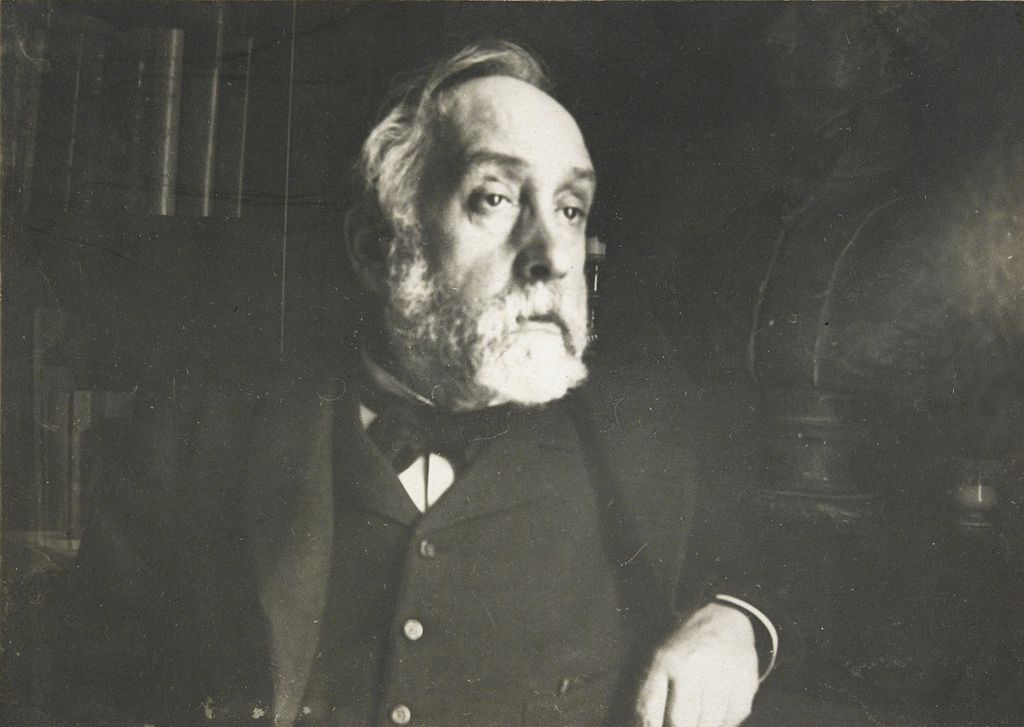 Autoportrait photographique  
1895
musées d‘ Art de Harvard
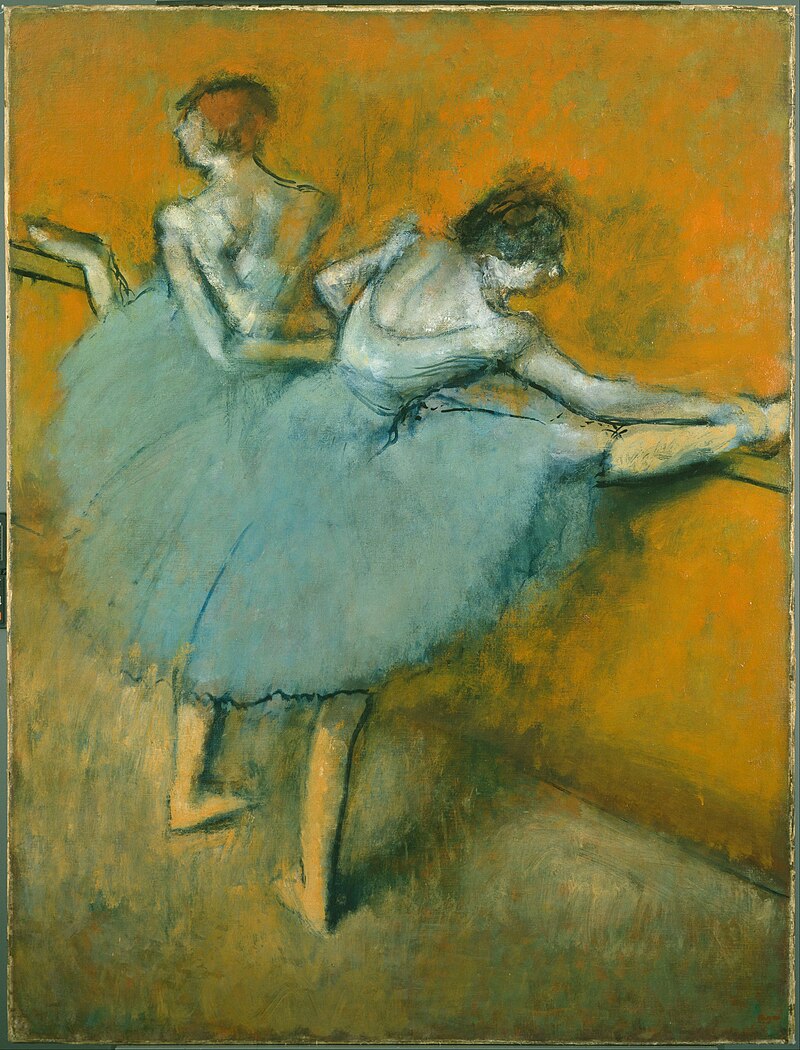 ‘’Dancers at The Bar’’
1888
The Phillips Collection, Washington, D.C.
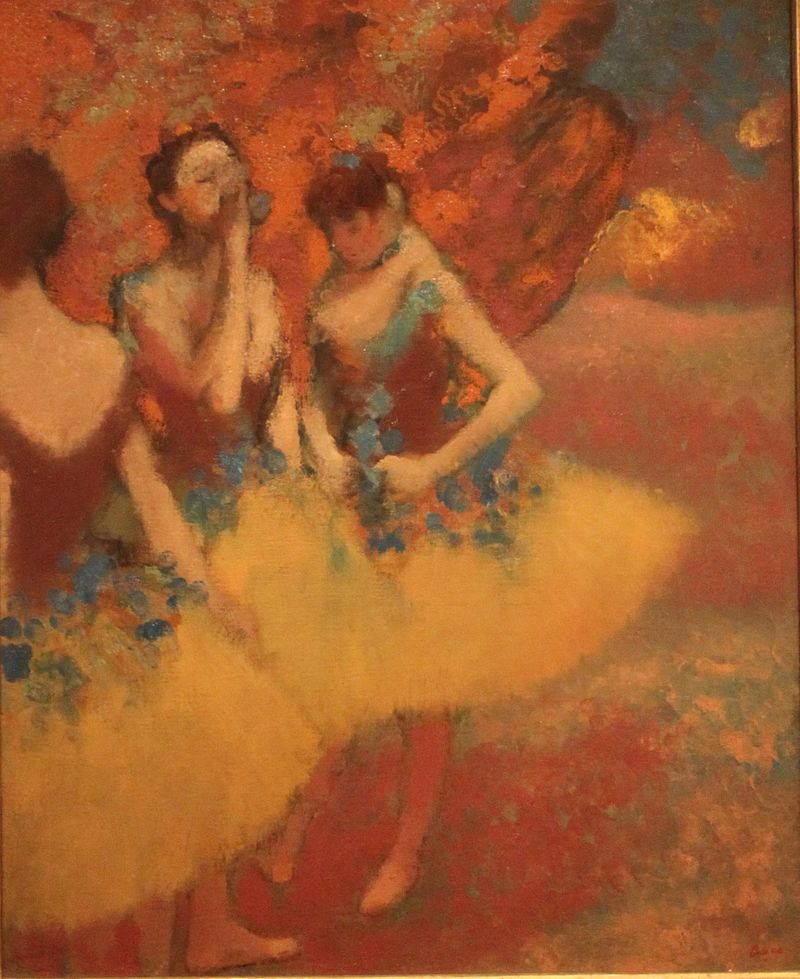 ‘’Three Dancers in Yellow Skirts’’
                       1891
The Detroit Institute of Arts, Η.Π.Α.
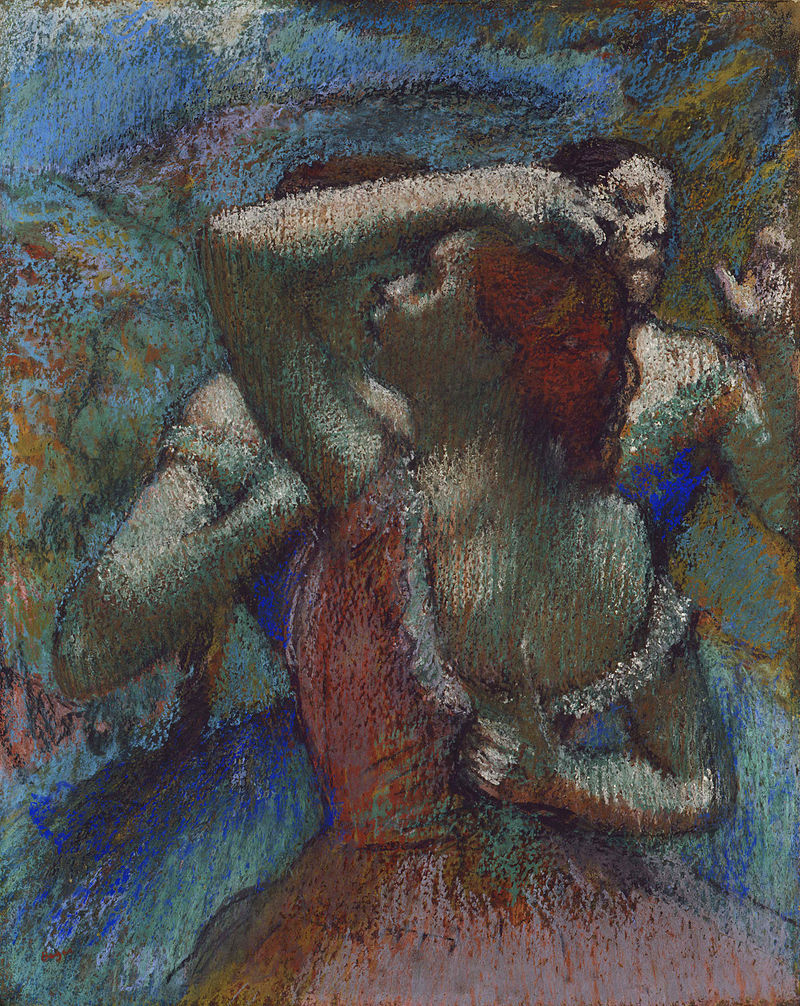 ‘’Dancers’’
1900
 Princeton University Art Museum, Η.Π.Α.
Τα γυμνά
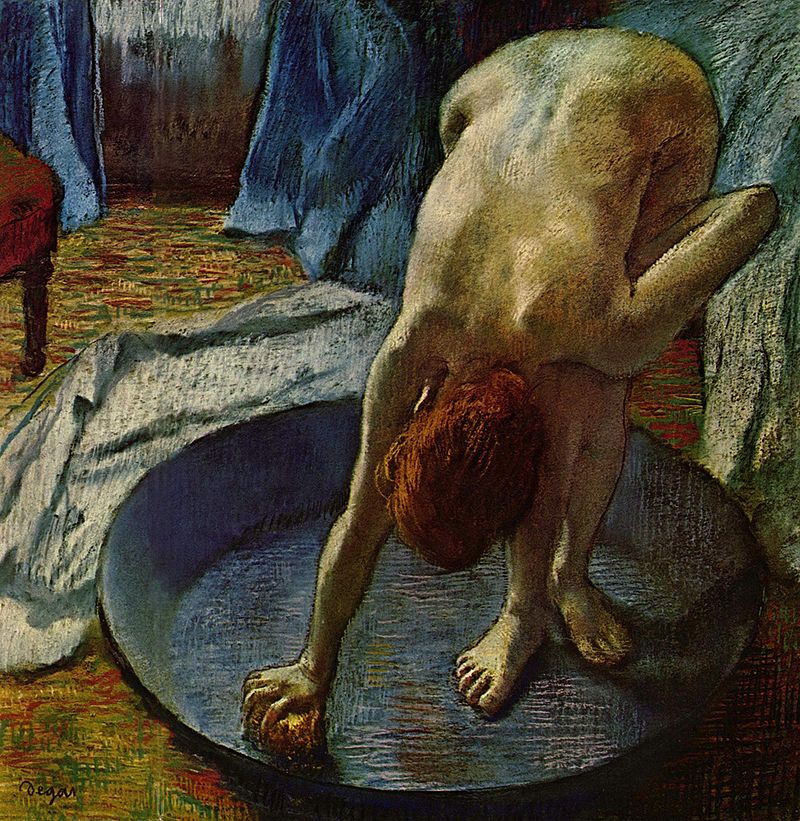 ‘’Woman in the Bath’’
1886
 Hill-Stead Museum, Farmington, Connecticut
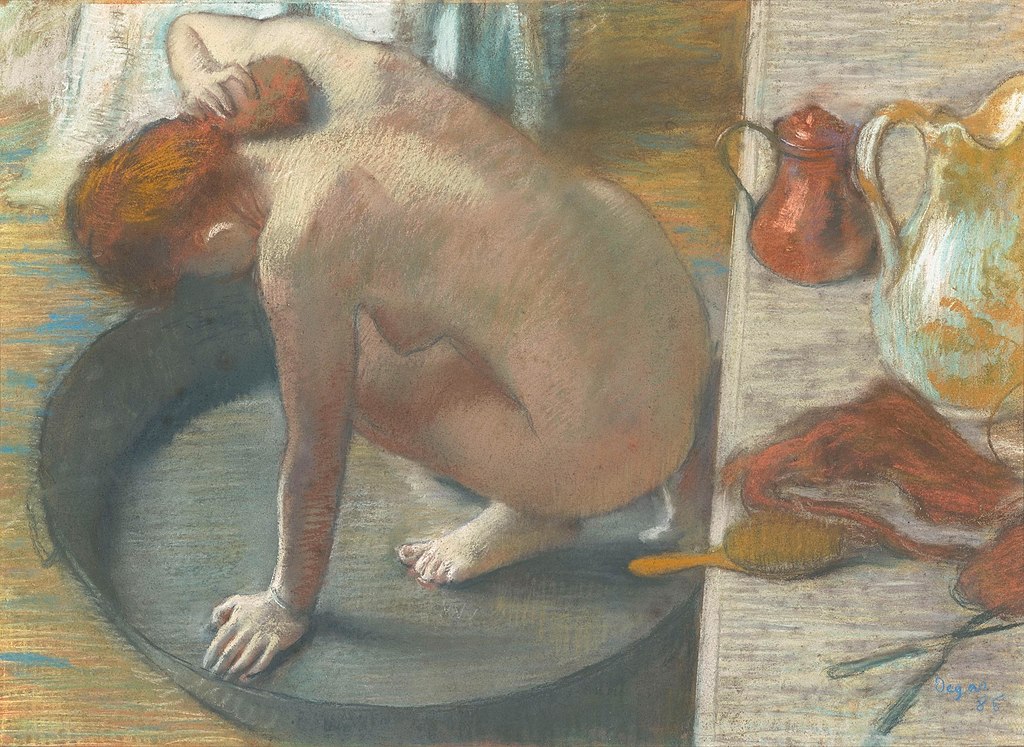 ‘’The Tub’’
1886
Musée d'Orsay, Παρίσι
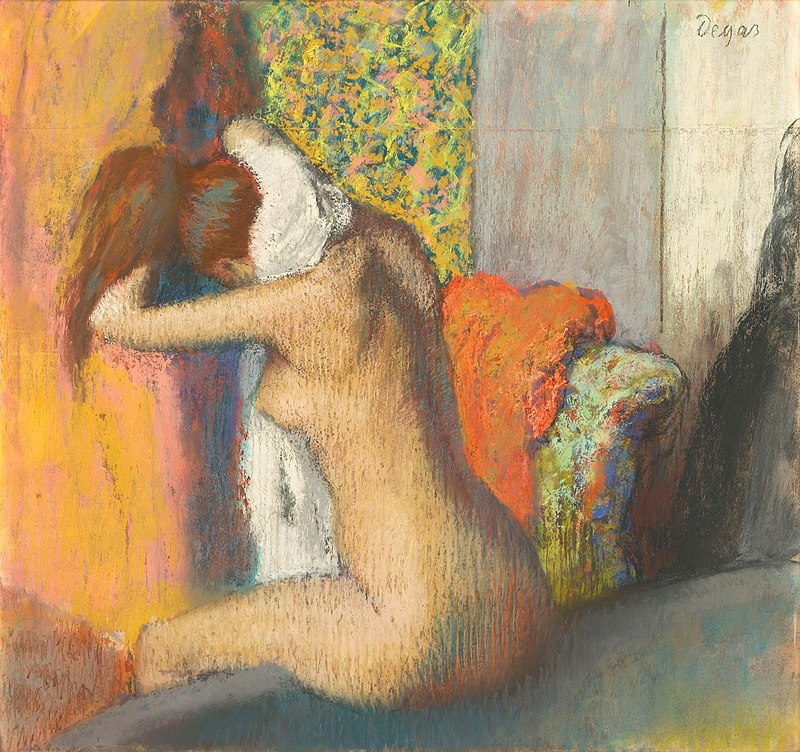 ‘’After the Bath, Woman Drying her Nape’’
pastel on paper
1898
Musée d'Orsay, Παρίσι
Τα γλυπτά
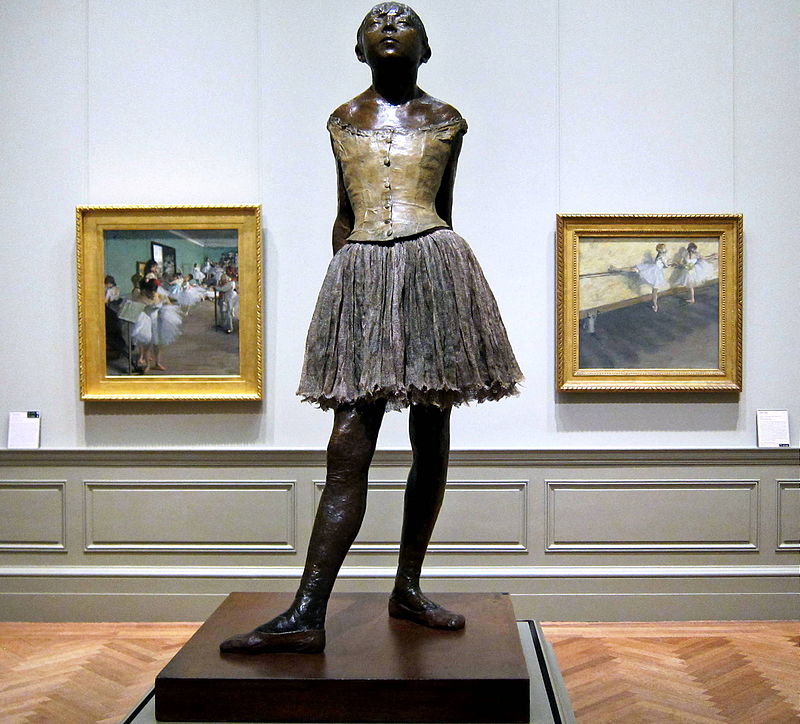 ‘’Little Dancer of Fourteen Years’’  
                         1879–80




 Bronze Partly tinted, with 
cotton skirt and satin hair
 ribbon, on a wooden base.

Metropolitan Museum 
of Art New York City

Εκμαγείο 1922
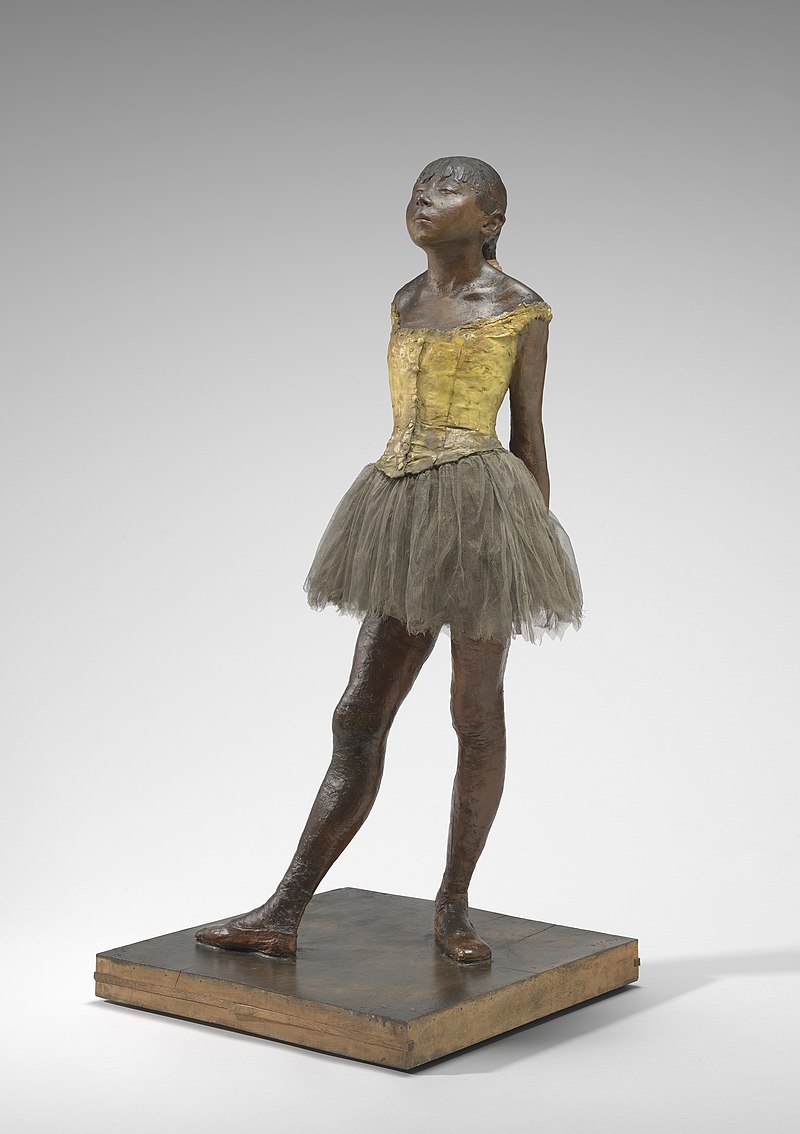 ‘’Little Dancer Aged Fourteen’’
 1878–1881
 National Gallery of Art, Washington, D.C.
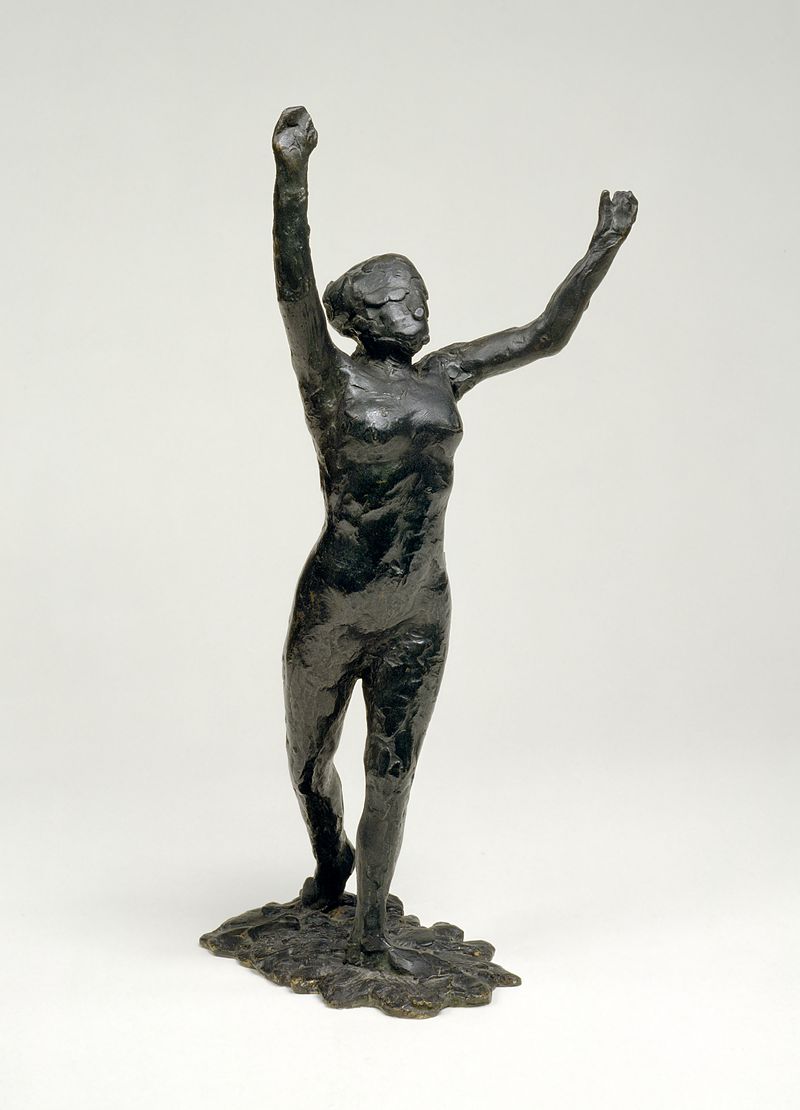 ‘’Dancer Moving Forward, Arms Raised’’
1882-95
Solomon R. Guggenheim Museum Thannhauser Galleries New York City


                 Εκμαγείο  1919-26
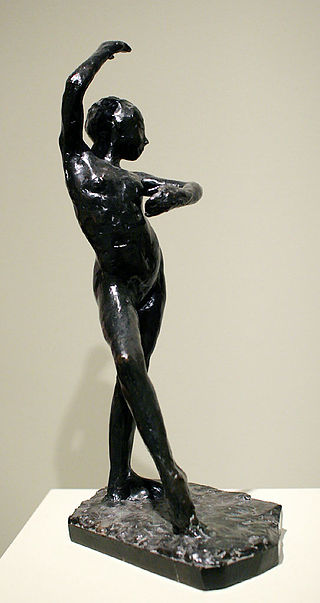 ‘’The Spanish Dance’’
1885 
Ackland Art MuseumChapel Hill, North Carolina


          Εκμαγείο 1921
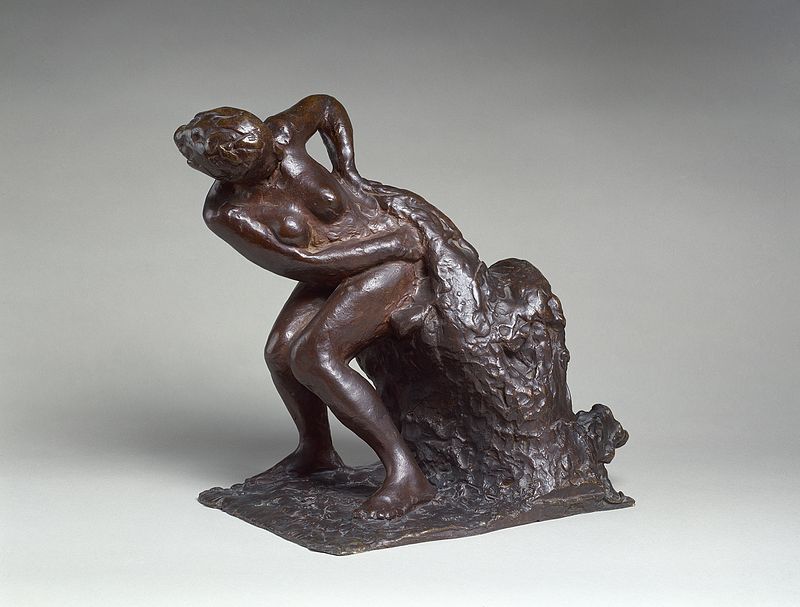 ‘’Seated Woman, Wiping Her Left Side’’
1896-1911 
Solomon R. Guggenheim Museum Thannhauser Galleries New York City
Εκμαγείο  1919-26